Mei 1955 mei 1991
36 dienstjaren in beeld:3x een jaar opleiding Apeldoorn;Brigades: Soestdijk zomer 1956 tot zomer 1957 aansluitend naar  Amsterdam haven.  In 1960 naar de wachtmeesteropleiding . Plaatsing  brigade Amsterdam  Afd. Apd 8-5-1961 per  17-11-1962  gevolgd door de Afd. Justitie en per 1-8-1968 Amsterdam bijstand. Uitzending naar  Schöppingen Dld. 1974 Opperwachtmeesteropleiding terug naar Amsterdam naar de afdeling  Alg. Pol. Dienst, gevestigd in De Nederlandschebank. Gevolgd door een uitzendingen naar de Libanon in 1982, eind 1982–eind 1983                Schiphol 1983, volgt 2e termijn Libanon en 1984 terug bij de brigade  Schiphol. Vanaf 1986 aldaar brigadecommandant. Mei 1991 functioneel leeftijdontslag. Van de plaatsingen  Libanon en  Schiphol zijn afzonderlijke power point presentaties samengesteld
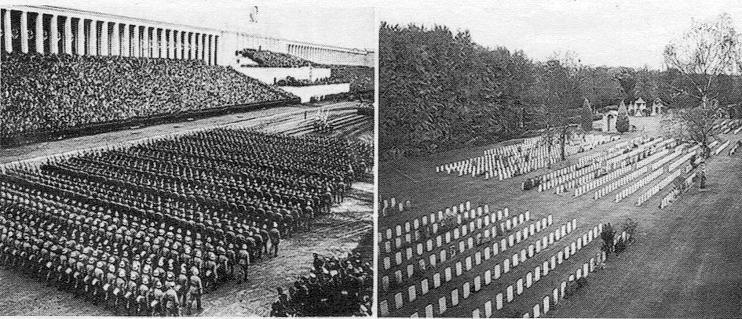 Beeldrijm/collage, 2013
Bron: Collectie Jeroen Henneman in Het Parool 14-10-2017
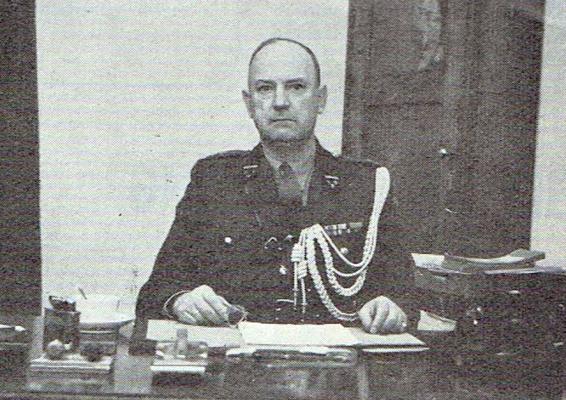 In 1955 was Cdt Depot, Willem III kazerne in Apeldoorn kolonel Nammensma werd opgevolgd door kolonel v.d. Pol, de man van de kiwi neuzen en petriepjes.
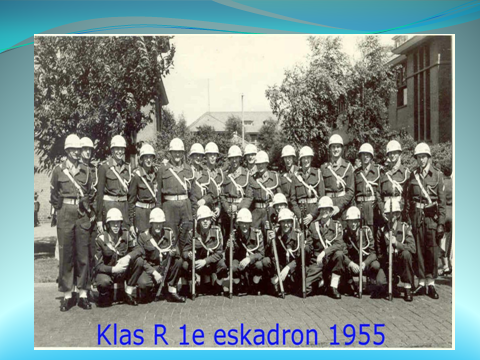 St.L-R: W. Schrijver, Bexs,Vermazeren, Schoon, Koppers, Driessen, Seegers,Verdonk, Boersma, Dijkman,Velting, v d Meulen, Eleveld, Bergsma, Otten, Koning, knielend: Breuker, Harderwijk, v d Kerkhof, Nicolaes, v Diermen, v Ast, v d Wagt,van Venrooij, Carsouw.
Onze klas R ging in zijn geheel naar de autorijschool
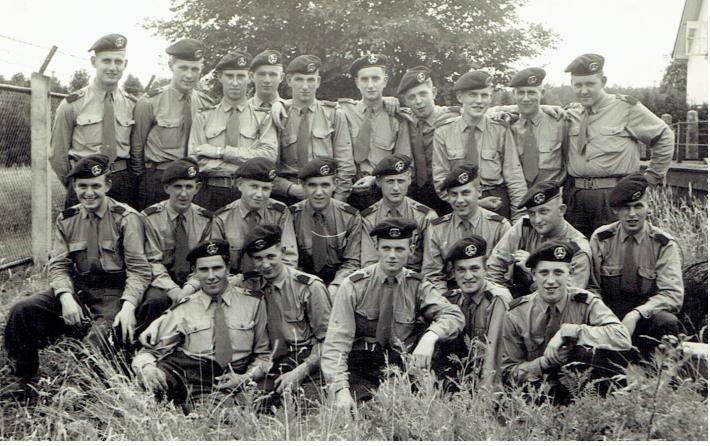 Std: Li=Re. Eleveld, Vermazeren, Verdonk, vDiermen, Schoon, Becx, Segers, Boersma, Harderwijk, Koppers. Rij2: Nicolaes, Carsouw, Venrooi, vAst, Driessen, vdKerkhof, Otten, Bergsma, teVelde, Velting, vdWagt, Dijkman en vdMeulen
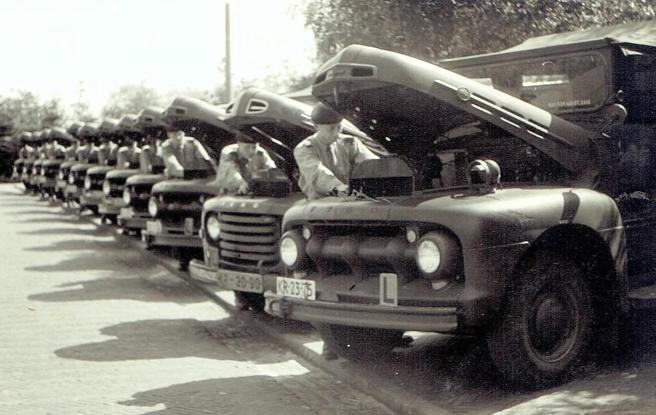 Een lesdag onderhoud op de autorijschool
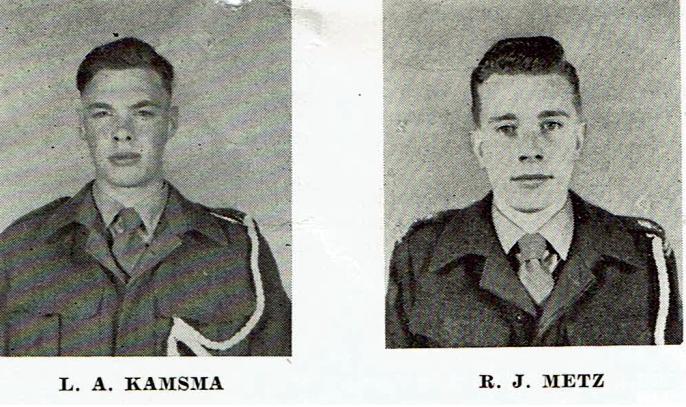 Koninginnemiddag, Wij waren vrij. Zij reden naar Den Haag. Metz bezocht zijn moeder en Kamsma zijn verloofde . Op de terugweg bij een verkeersongeval om het leven gekomen.
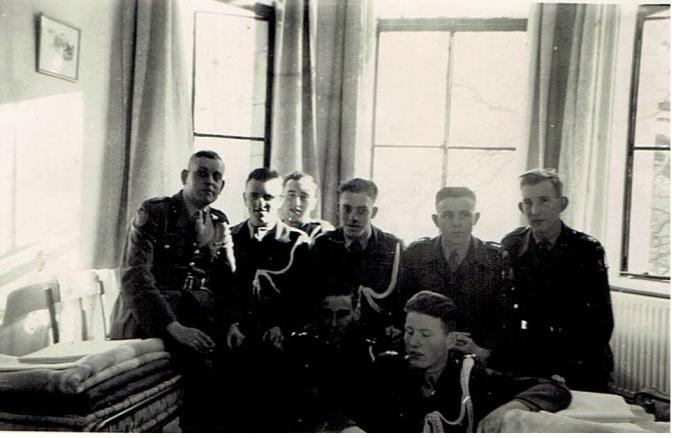 Met de legerpredikant ds Jens naar een conferentie te Beukbergen
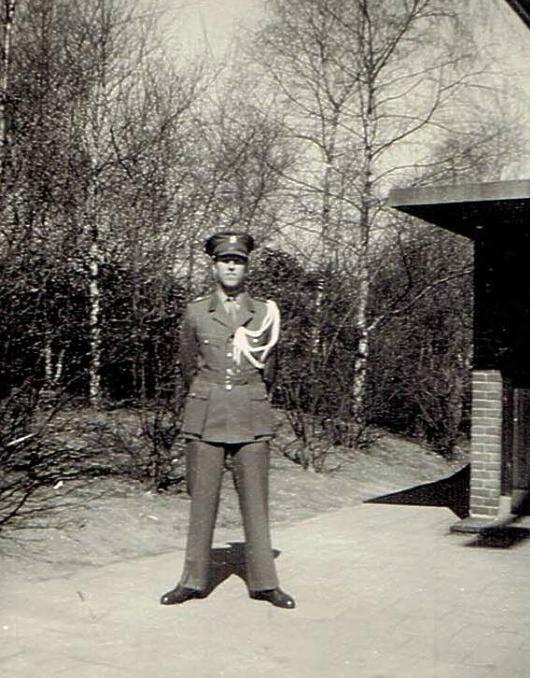 Op 16/5/1955 traden wij in dienst, na een ½ jr. mar, 3e klasse en weer een ½ jaar, einde opleiding mar . 2e klas. Eerst 6 mnd militaire training en rijbewijs  daarna ½ jaar wetgeving.
Met enige trots in servicederss en met nestel.
L-R: Venrooi Philippi,Verdonk,Segers te Velde en Velting
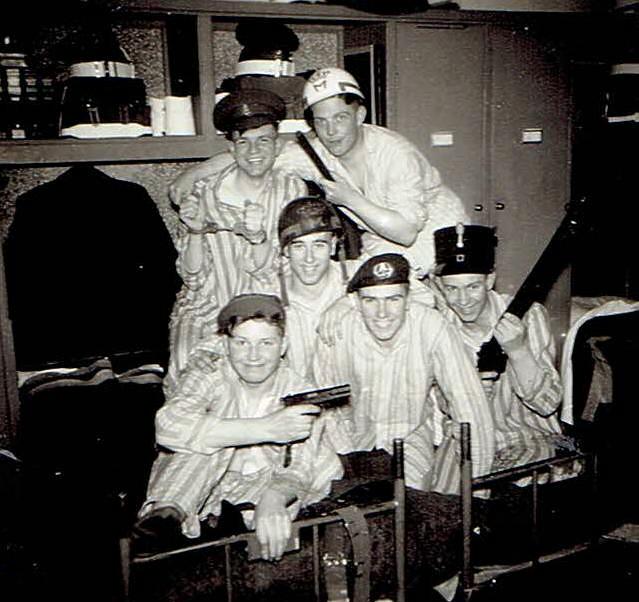 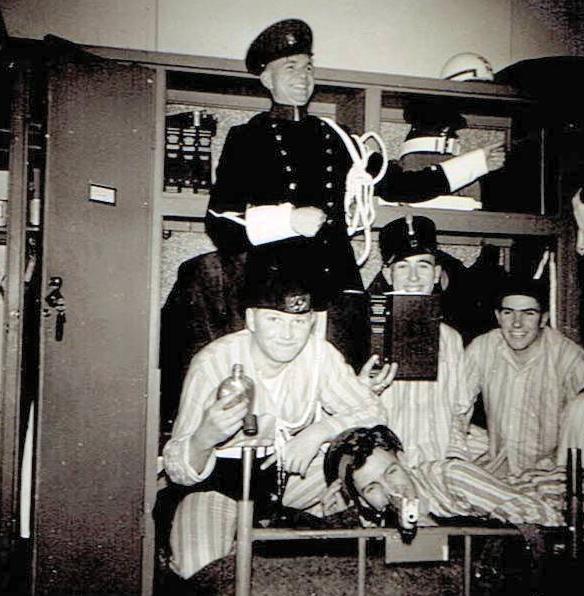 Foto rechts zelfde mensen in andere opstelling
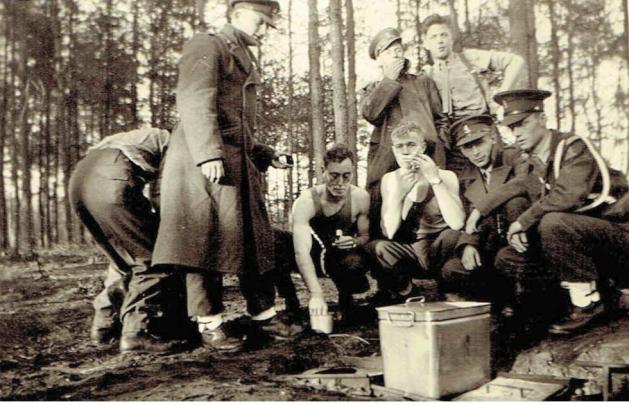 Paar dagen bivak deze en volgende foto
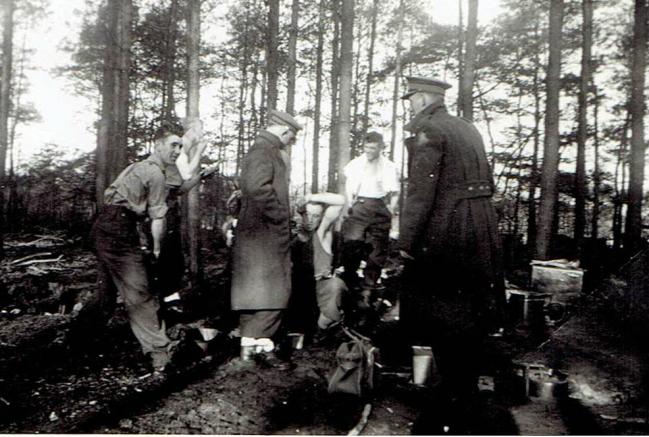 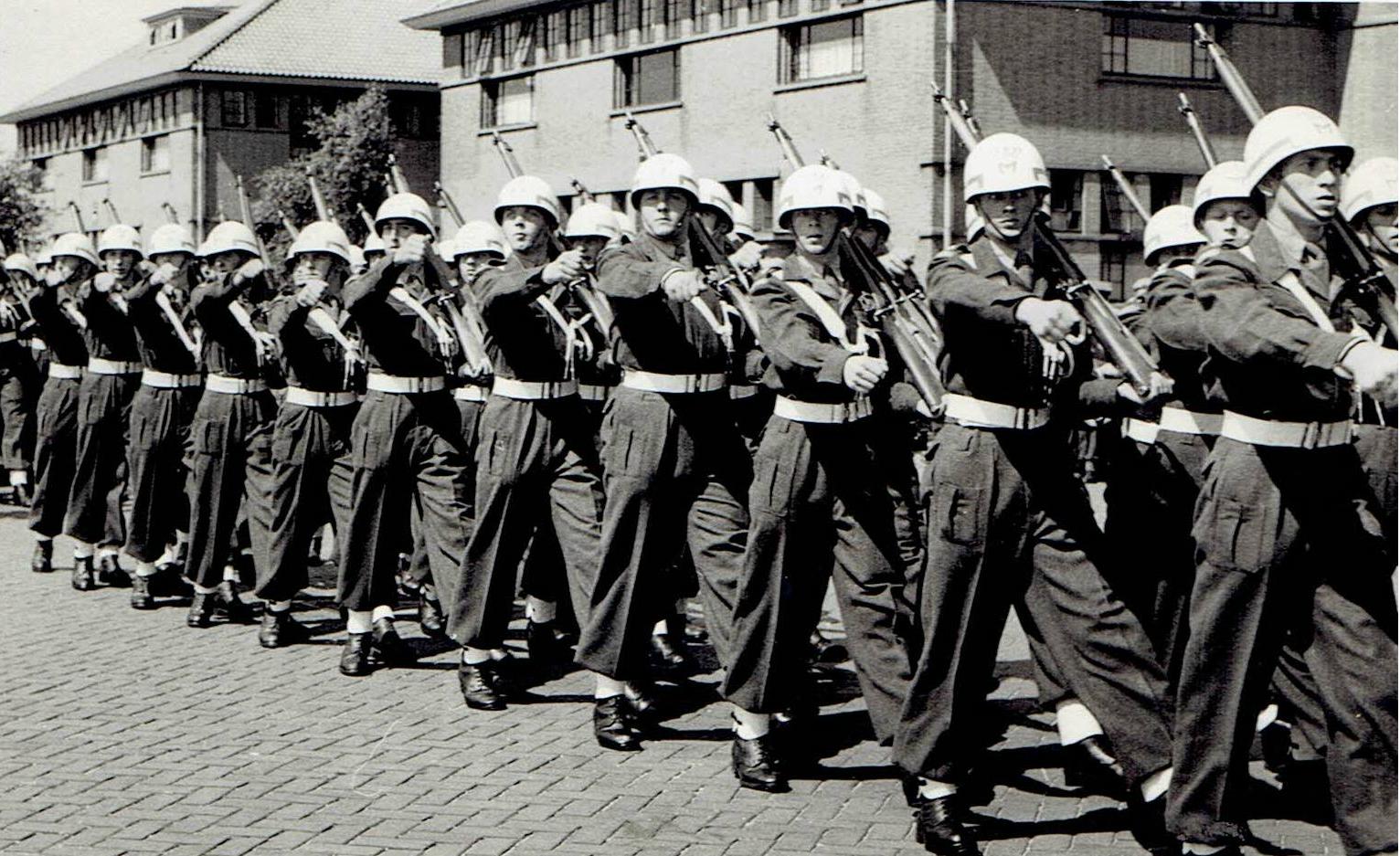 Op ouderdag toonden we ons in een parade
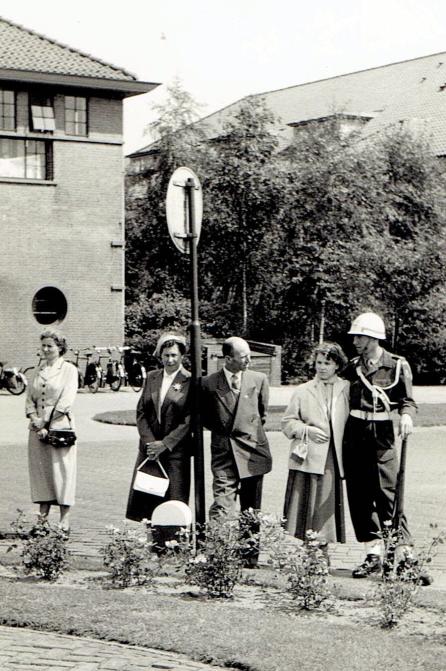 Op ouderdag waren mijn ouders en Willy aanwezig
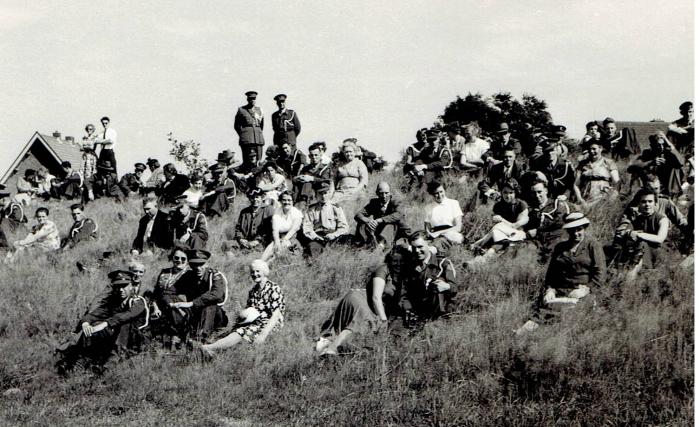 Links van de ster mijn ouders en rechts Willy en ik
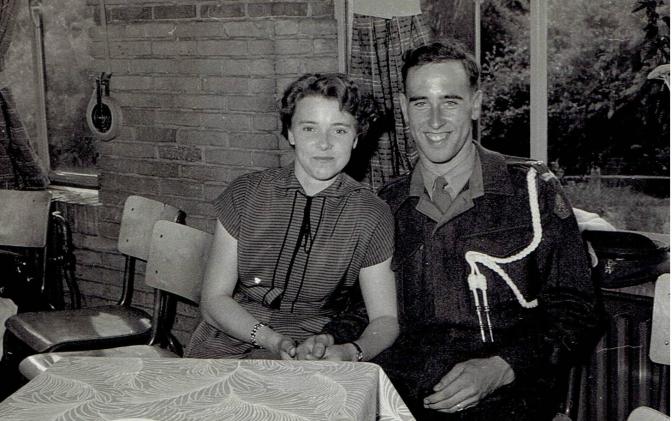 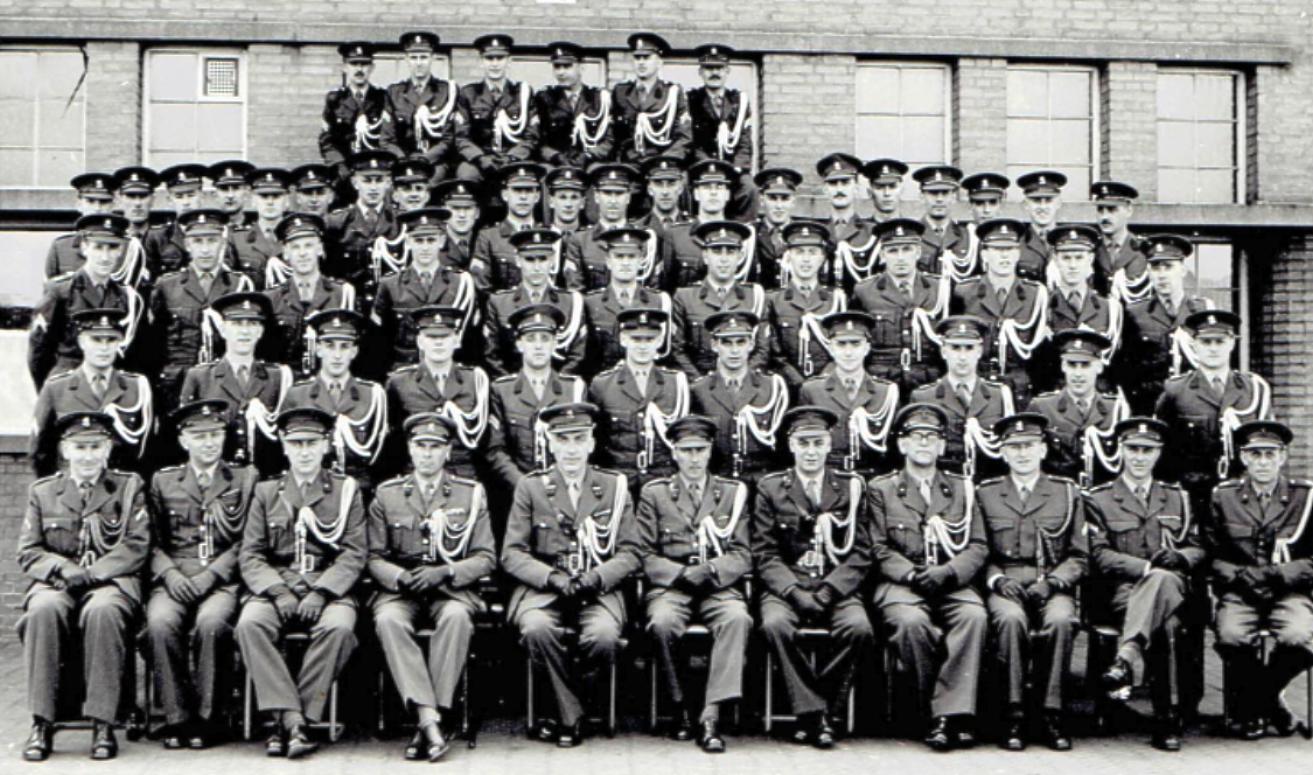 Mijn plaats
In 1960 waren wij weer terug in Apeldoorn nu voor de wachtmeesteropleiding.28 mei van dat jaar was Annemarie geboren en 13 juni begon deze cursus.Dat  was dus niet zo aangenaam. Het was een jaar lang weekend huwelijk.
Kennelijk een wapeninspectie op handen.
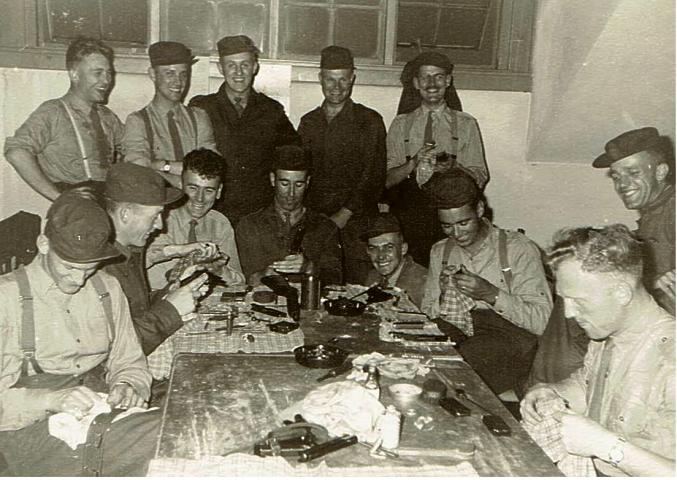 Van L-R: vd Velden, Tervooren, Vels, Stander, Tervoort, Renkema, Verdonk, v Veene, Rosier, Steur, Wieringa, de Reep en Winters.
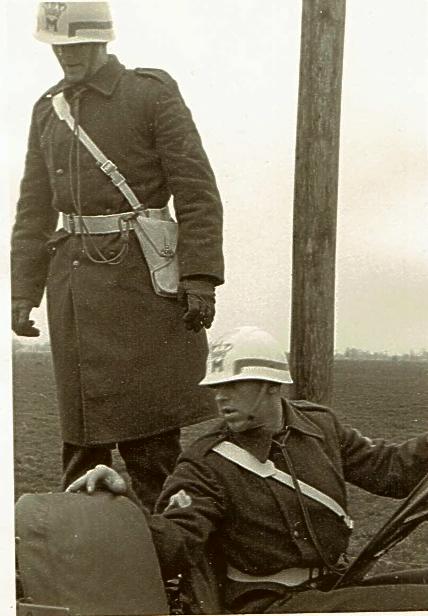 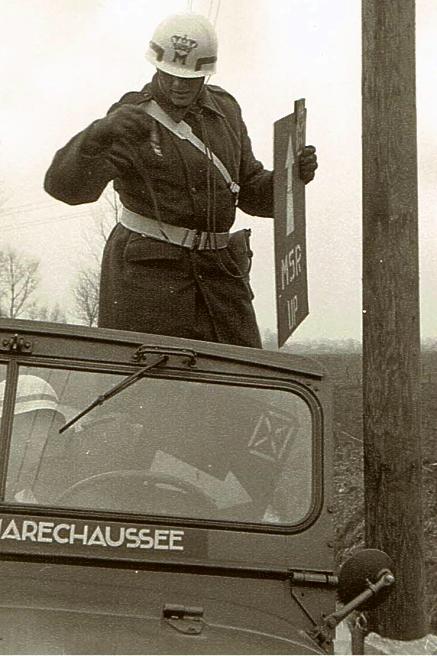 MP dienst te velde met wegaanduiding was ook een vak.
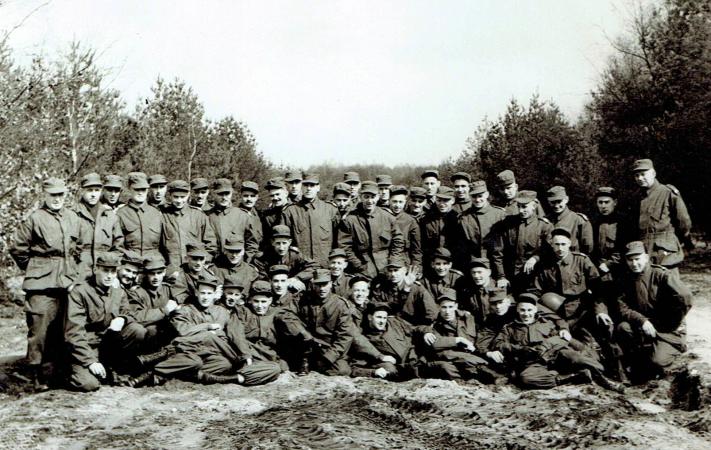 Opperwachtmeester opleiding ging ook gepaard met een week naar de Harskamp
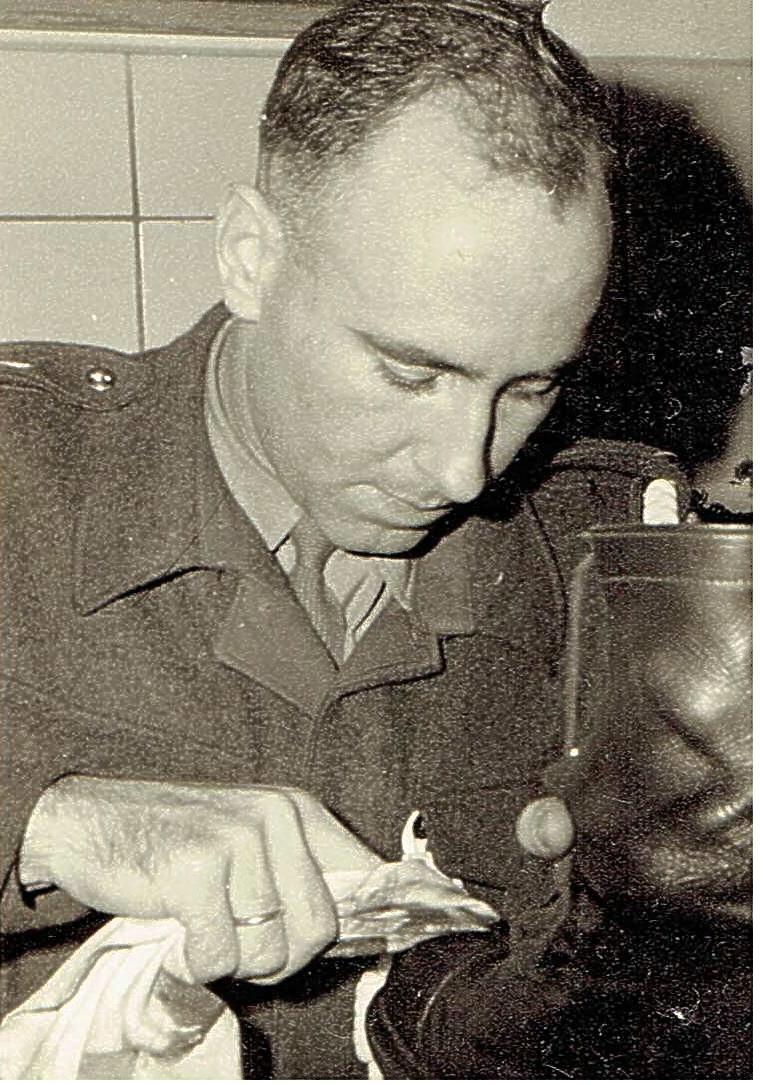 Het poetsen van de schoenen met de nadruk op de schoenneuzen  was een vak apart
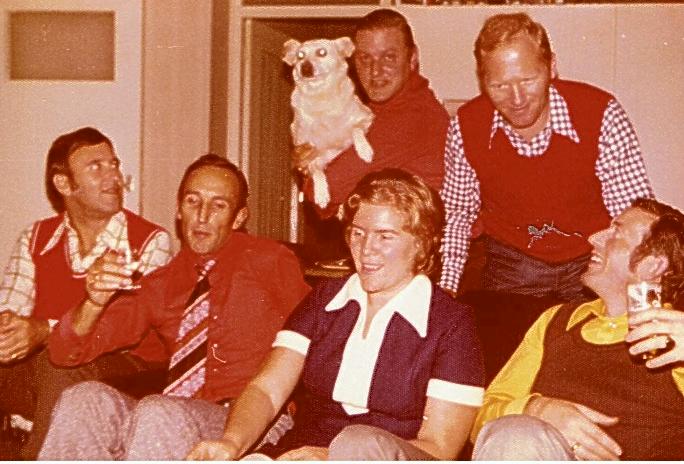 Tijdens de Ow Cursus op bezoek van v.d. Velden en zijn vrouw die in Apeldoorn woonden. `v d Velden met hond’
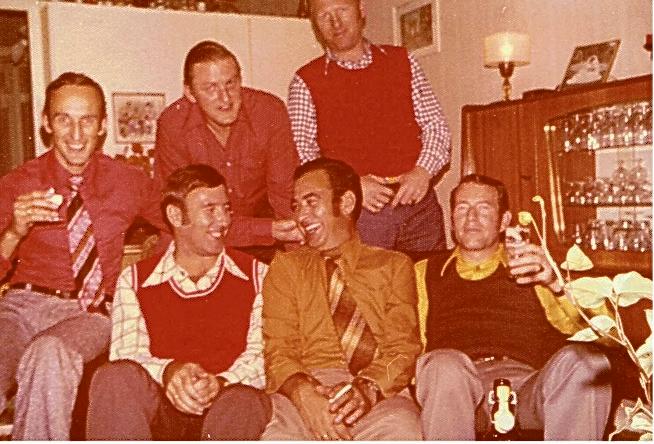 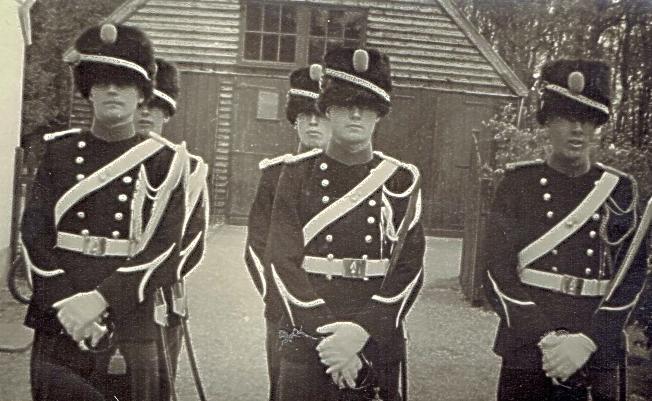 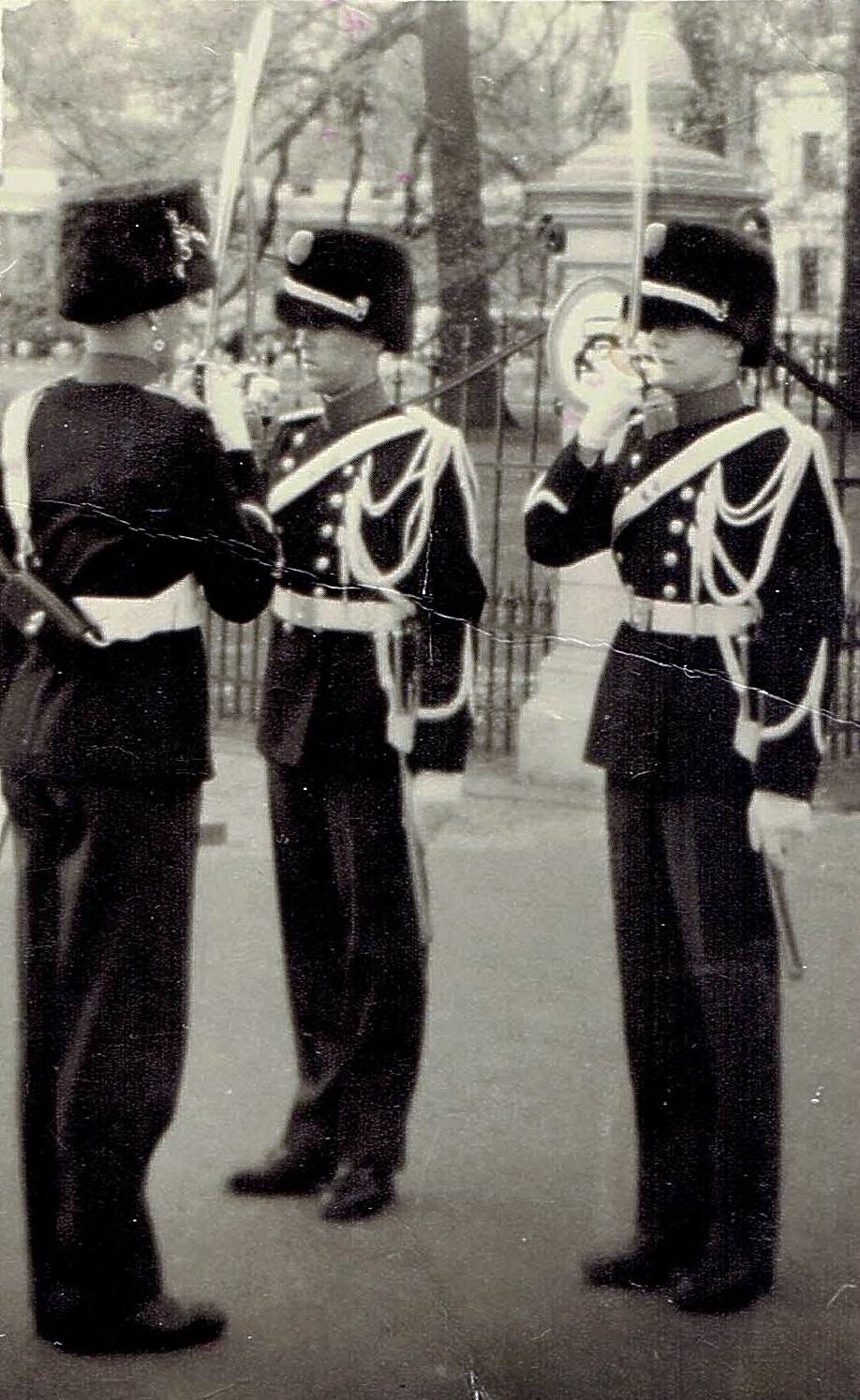 Wachtcommandant was wmrI van der Ent. Hij bracht ons op post. Hier wordt ik afgelost door  Sake Boersma
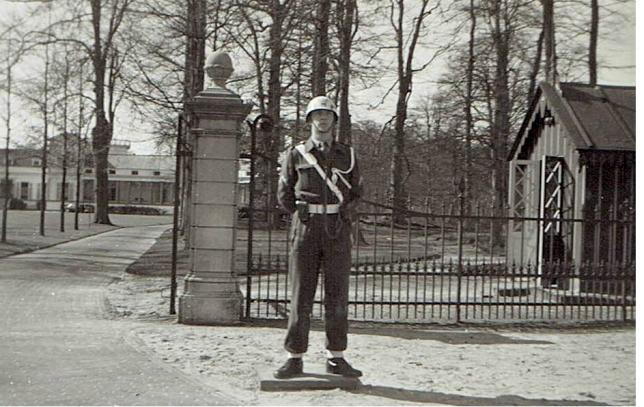 Hans Segers post Baarn
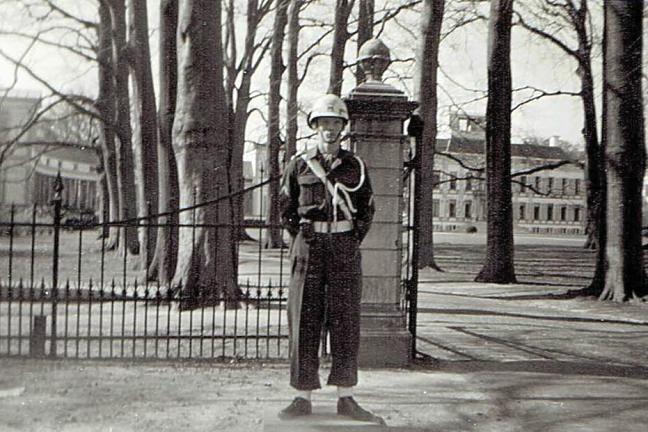 Maarten van der wacht post Soest. Overleden 1-12-2004
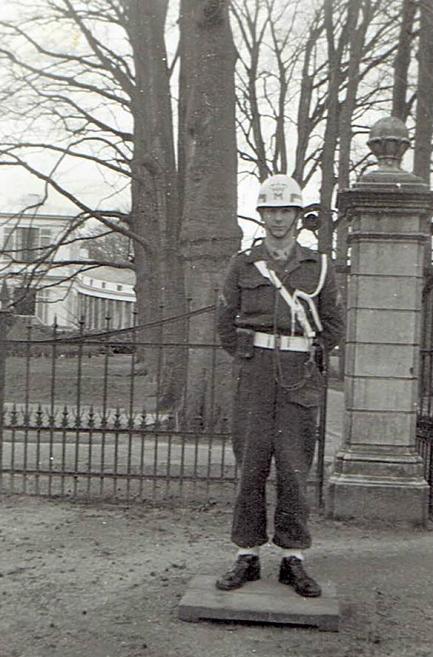 Ludolf Velting post Soest
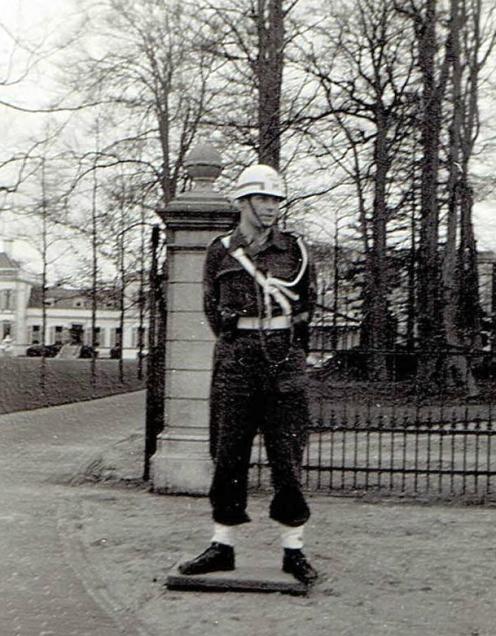 Theo Vermazeren post Baarn.
Overleden
17-5-2009
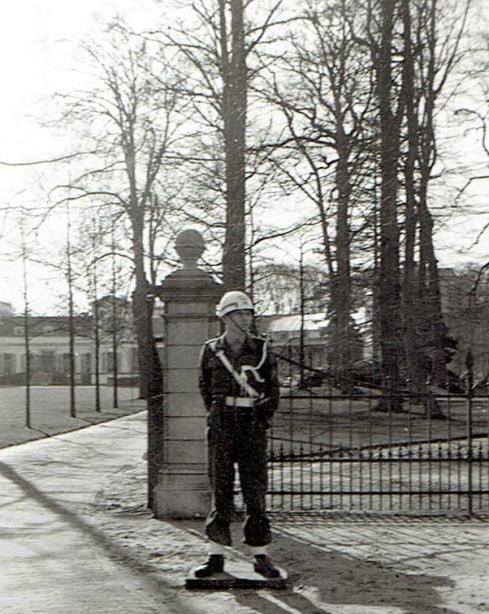 Sake Boersma,overleden27-11-2002
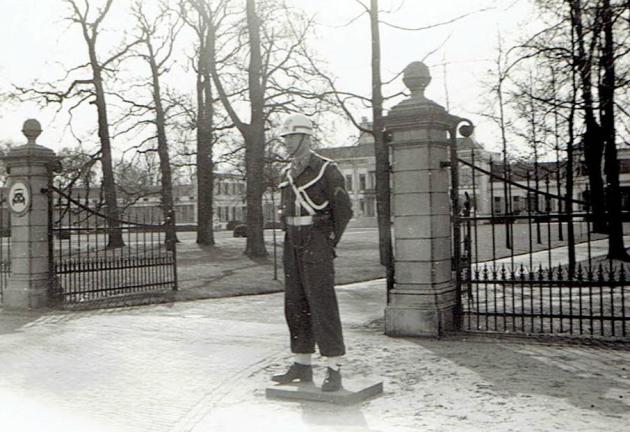 Piet Verdonk post Baarn
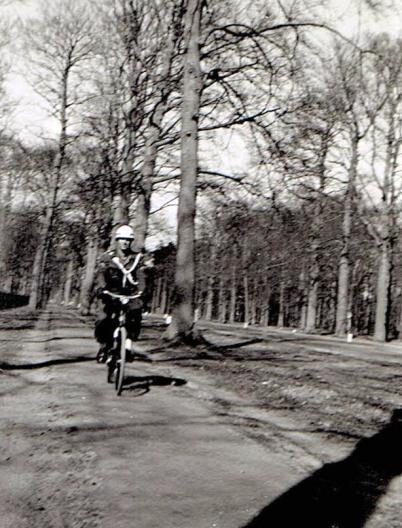 Terugkomend van  post drie. Dat was een post aan de zuidzijde van de 
van de Paleistuin.
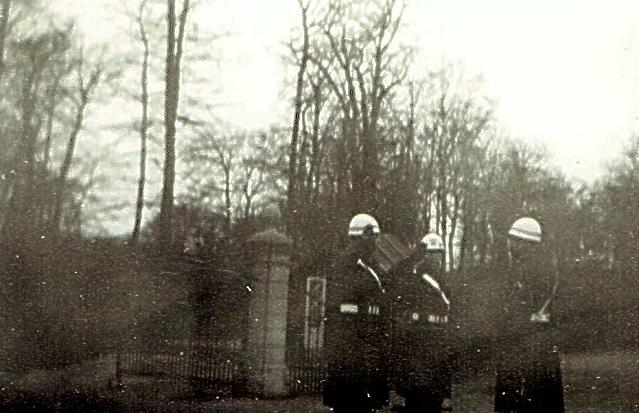 Het was een strenge winter van 1956-1957
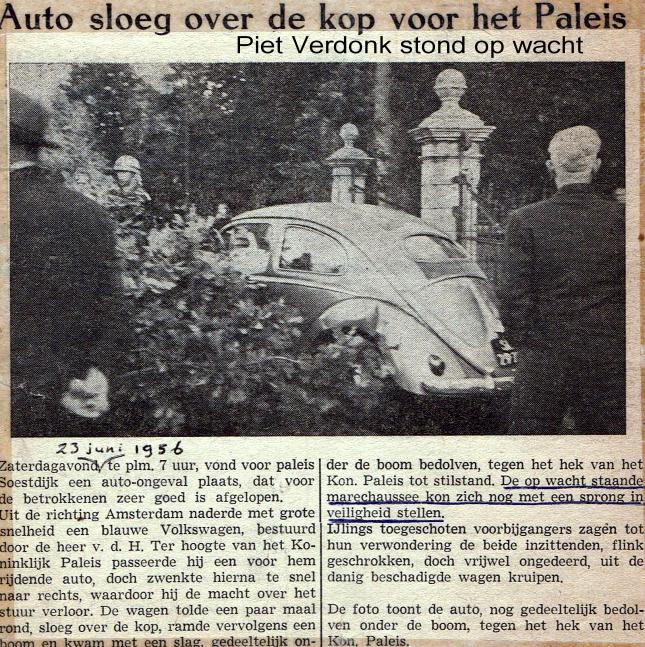 Het risico van een wachtpost direct langs een provinciale 
autoweg.De auto belande op het plankje van de wachtpost.
Mijn hoofd is nog net zichtbaar.
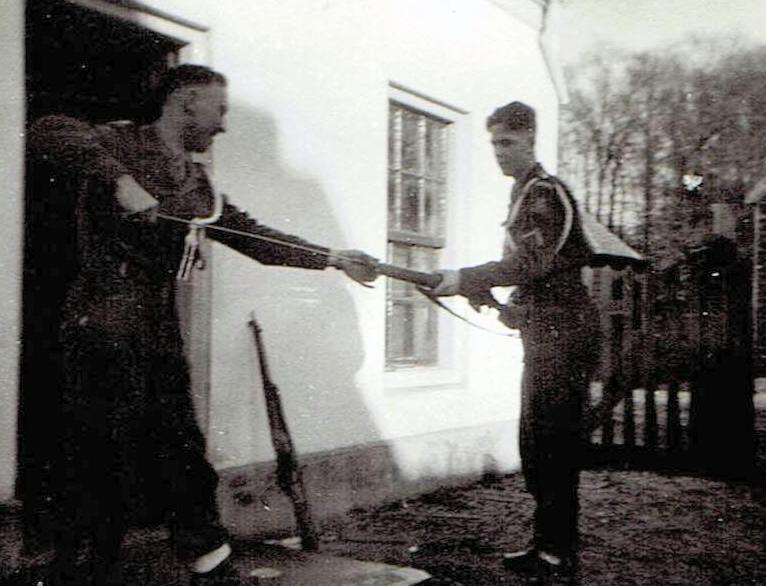 Onderhoud wapens.
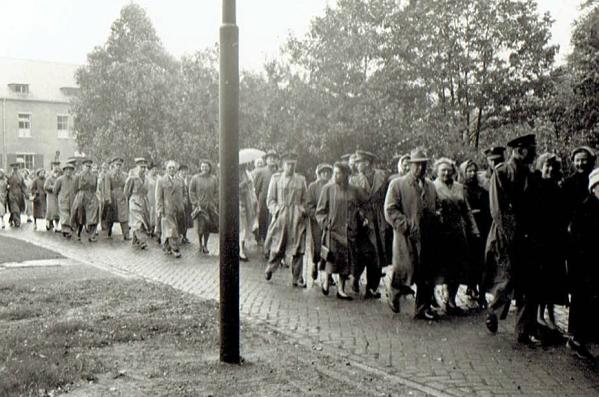 Een ouderdag op Soestdijk met een wandeling door de paleistuin. Op de volgende dia lopen we langs  het zwembad.
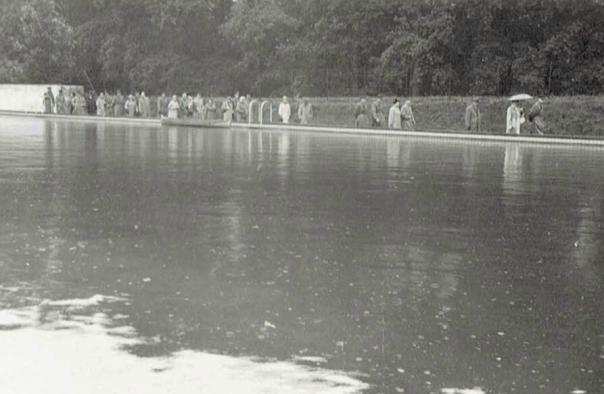 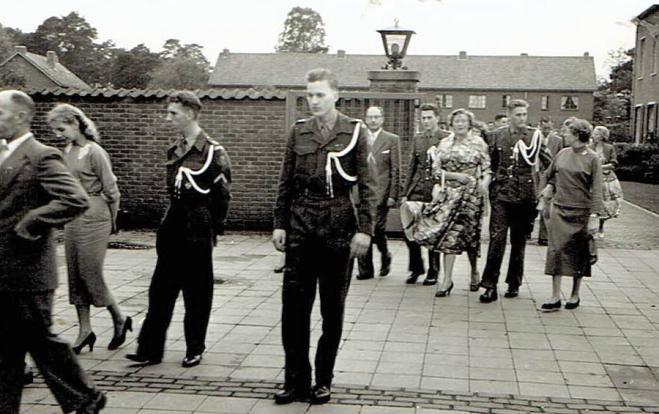 Op weg naar ons wagenpark met gepantserde voertuigen. Geheel links is mijn vader nog  deels zichtbaar.
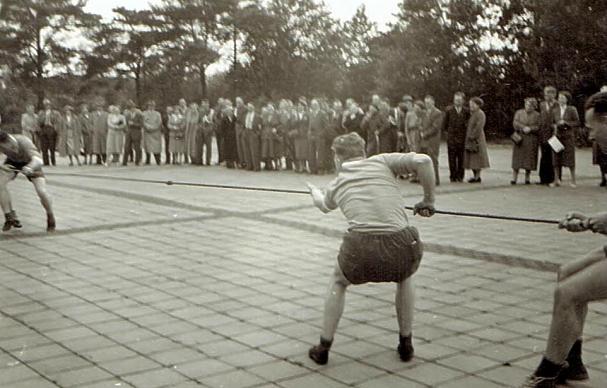 Een spel element op ouderdag.
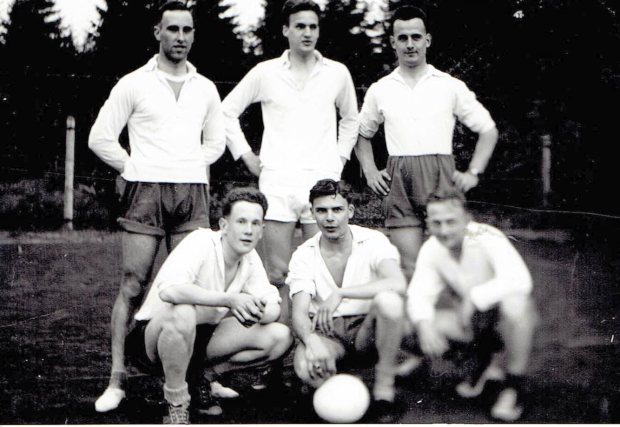 Volleybal team. Staande L-R: Piet Verdonk, Ies van Heusden en Sipke Eleveld overleden 10-3-1982. Geknield De Molmoncourt, Navest en Fr ans Otten, over leden  4-12-2003.
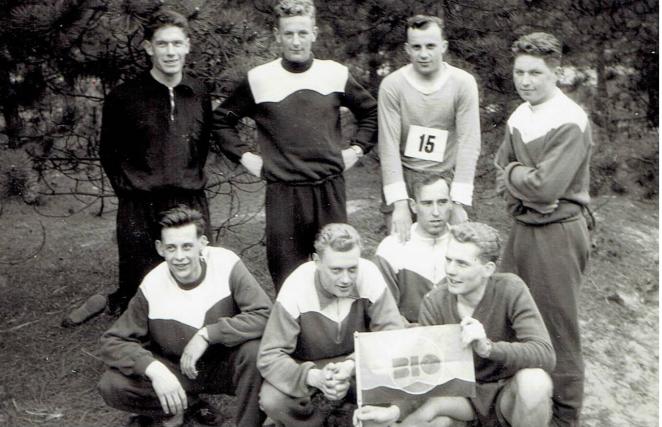 Wij namen deel aan hardloopwedstrijden. Staande van L-R: Delis, Zegers, Sprokkereef, Henk Venrooy, overleden  in 1986. GeknieldNN, Zwart, Piet Verdonk en Sake Boersma. Zie ook volgende dia.
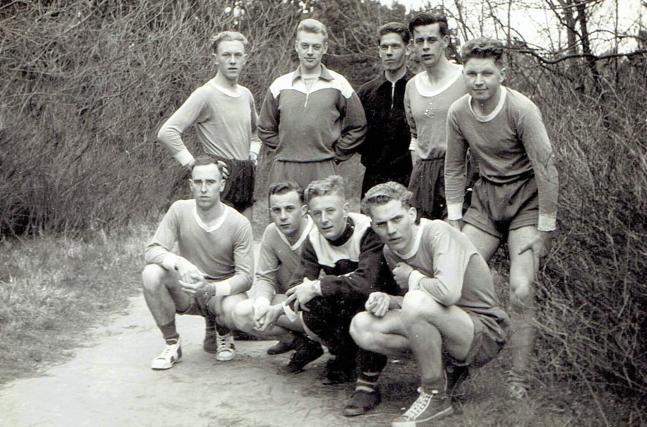 Algemene informatie. Brigadecommandant was adjudant  Koeman, Hij werd  in het jaar dat wij daar geplaatst waren bevorderd tot 1e luitenant. Plaatsvervanger was opper Reitsma.Onze wachtcommandant was Tilma. Tijdens de ceremoniëlendienst was het Willem van der Ent.Wij vormden een leuk ploeg. Ook deden we afwisselend een week dienst op de Zwaluwenberg, de Staf van de Prins te Hollandserading. In het weekend draaiden we diensten bij het paleis van van 07.00 uur tot 19.00 uur in de dag dienst aansluiten kwam de nachtdienst van 1900-0700 uur. Eén maal per veertien dagen naar huis. Vertrek op zaterdag na de lunch. Soms kon er een maandag worden toegevoegd. Wat zich op zaterdagochtend afspeelde voor vertrek met verlof was een naar gebeuren dat we daarom niet vermelden.In de Soestdijk periode van 13 maanden liep ik mijn eerste vier daagse,
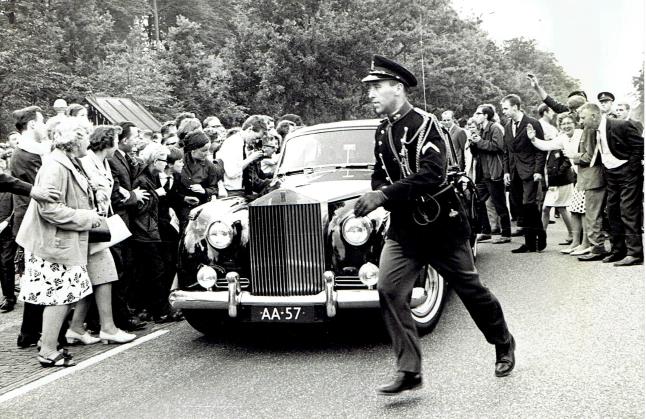 In 1965 van  Amsterdam, voor  assistentie naar Soestdijk.  Men verwachte de aankondiging van de verloving Beatrix – Claus .
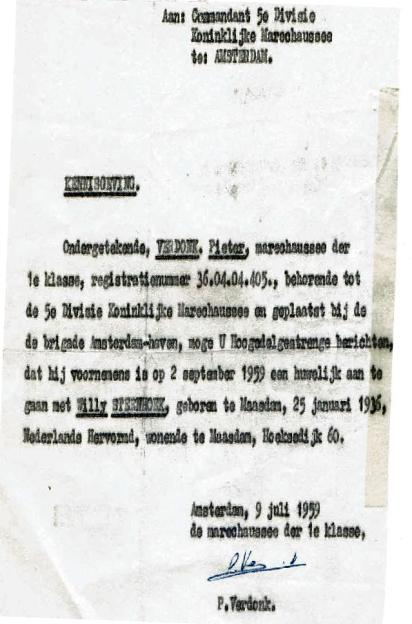 Na deze melding werd een onderzoek ingesteld naar de antecedenten van de a.s. echtgenote,
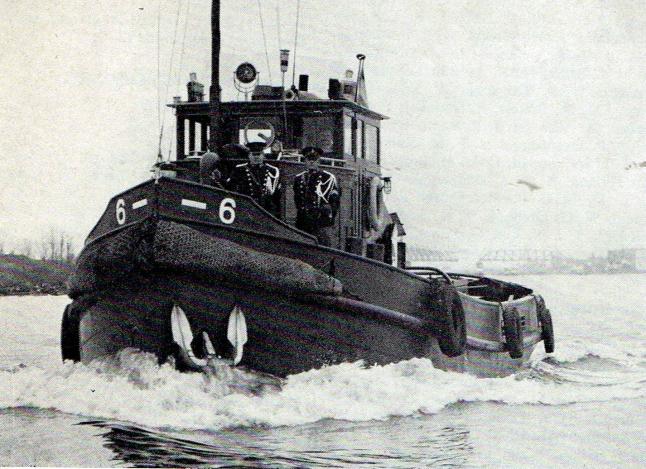 Het was een bijzondere ervaring met dit vaartuig de grensbewaking uit te voeren in de Amsterdamse haven.
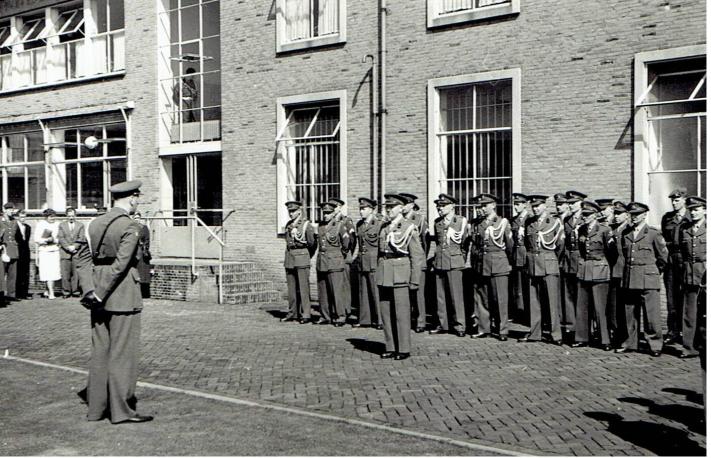 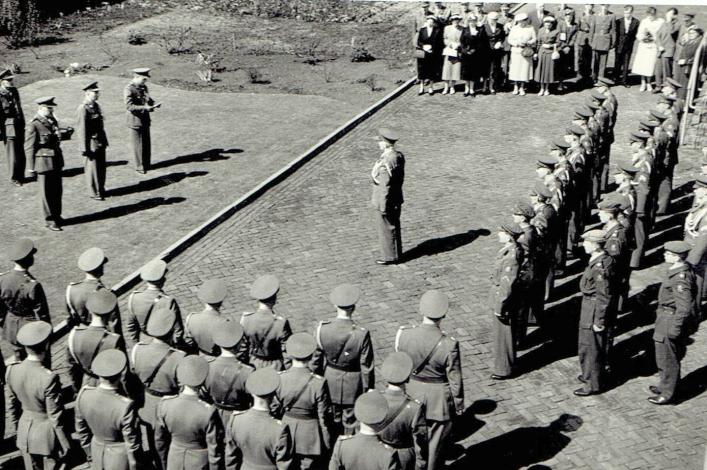 Luitenant de Jager heeft de aangetredenen gemeld.
Commando overdracht.
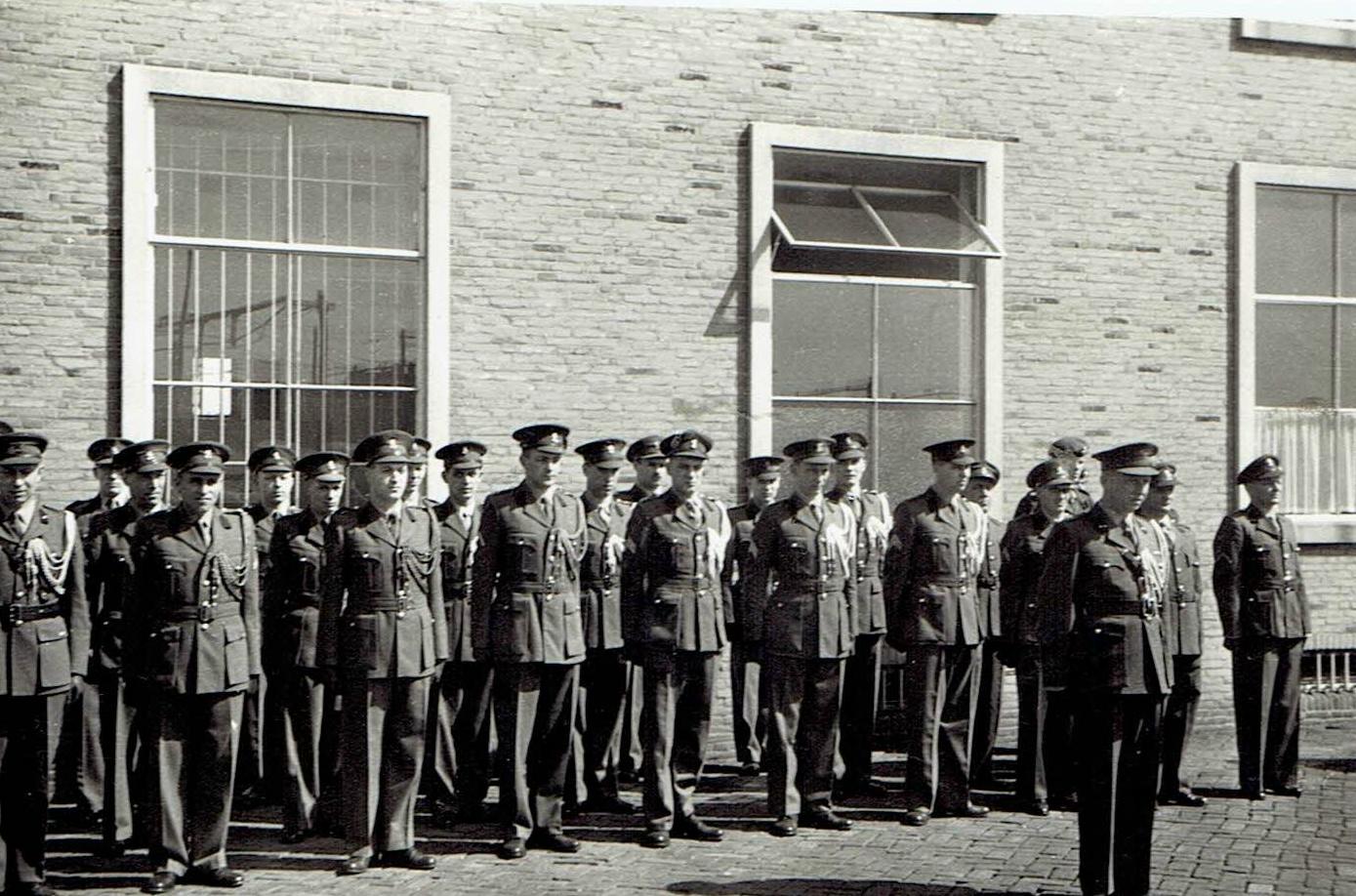 Adj. den Hartog, Adj. Vogel, wmrI Groot, geheel rechts sgtI. de Lint
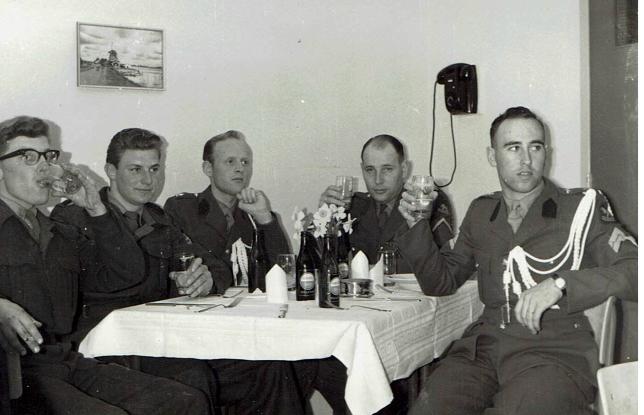 Twee dpl. Dekknechts Piet Kraakman, v.d. Voet en mijn persoon.
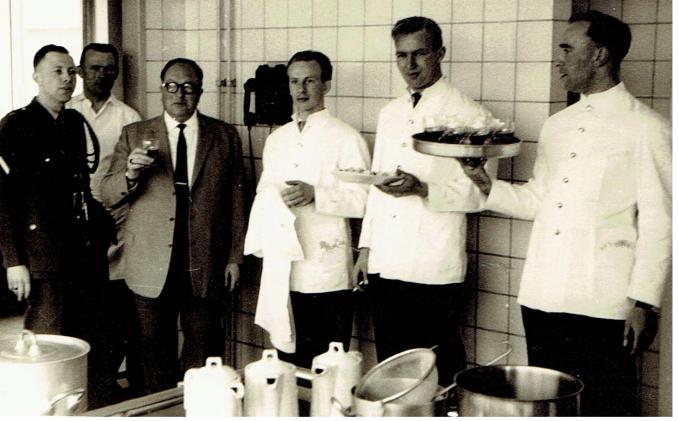 Inzet bij receptie’s: Li-Re: Bram de Zeeuw, de kok Eissing, de cantinebaas 
Speets, een mess bediende, Klaas en ik.
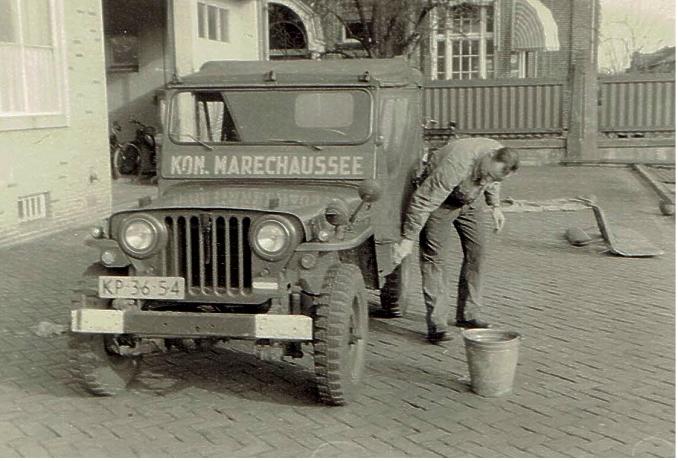 Als jongste bediende kregen we nog al eens onderhoud voertuigen opgedragen.
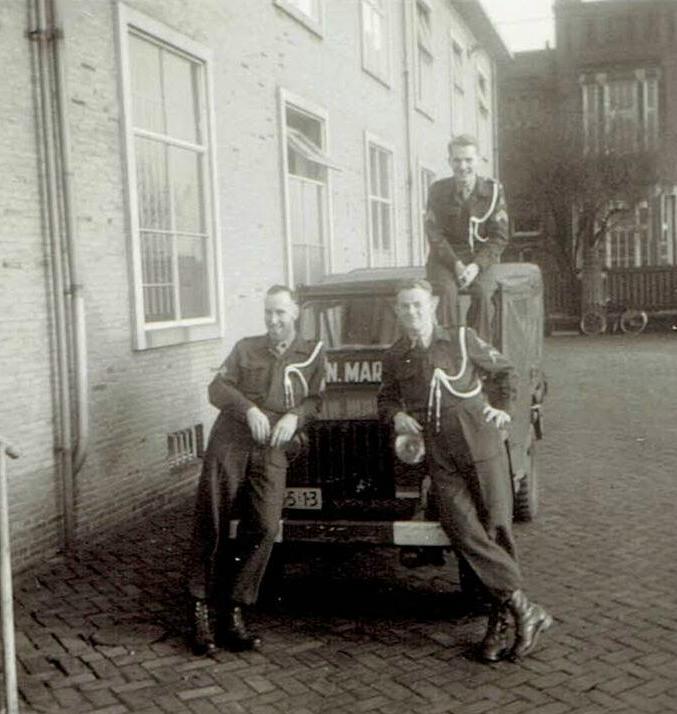 Sake en ik met P. Th Koster.Roepnaam P.Th
Hij verzocht en kreeg een plaatsing
Suriname.
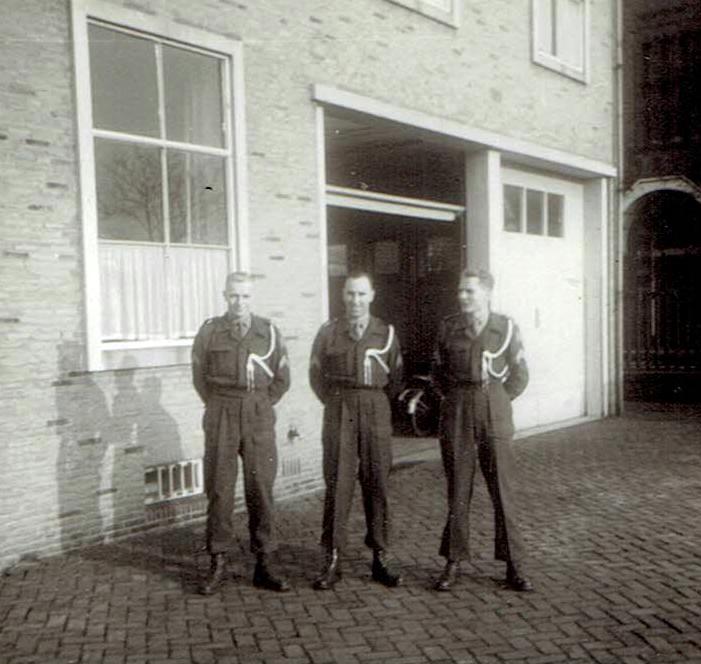 Wij, Klaas, Sake en ik waren  op een kamer gelegerd die de naam kreeg de Gereformeerde kamer
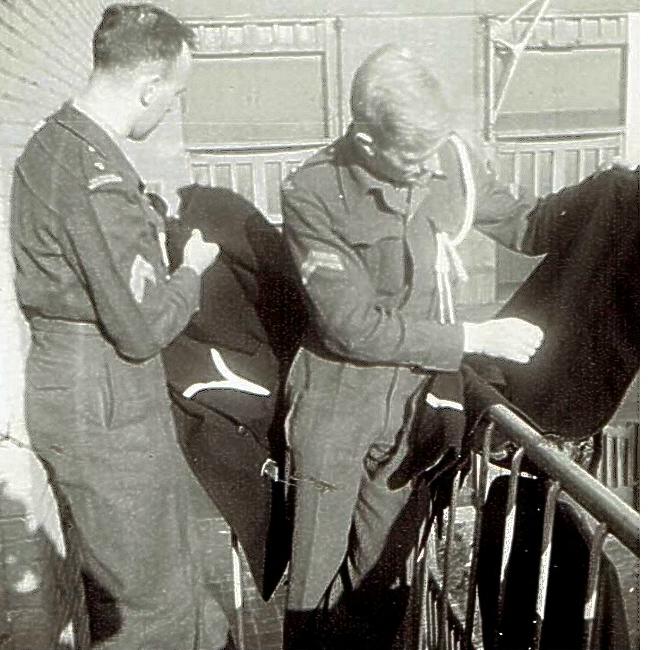 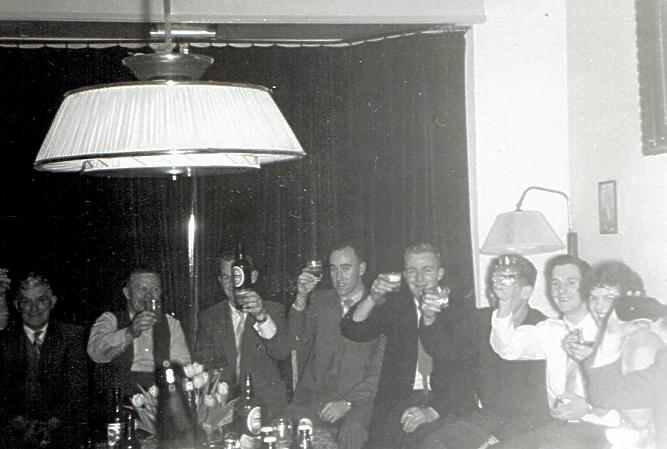 Bij de vaartuigendienst waren dienstplichtige dekknechts ingedeeld. Een van hen , een bijzondere jongen, Piet afkomstig van Katwijk. Wij bezochten zijn verloving. Het was gezellig. Laatste trein terug.
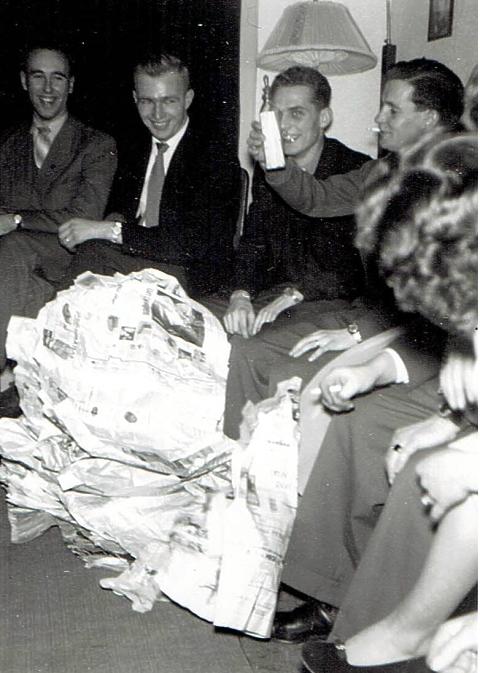 Een zuigfles gevuld met sigaretten was zijn cadeau.Daar moest ons ketelbinkje heel wat  verpakking voor  doorworstelen.
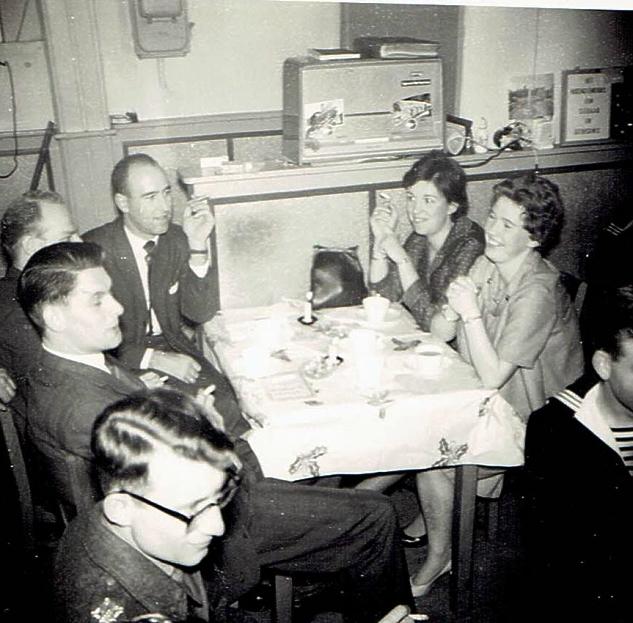 Kerstfeest in het PMT in de Nes in Amsterdam. 1e links De Ruiter schuintegenover zijn verloofde, naast mij een sgt. van de Marine met zijn vrouw daar tegenover
Vader van het tehuis dhr. Keller
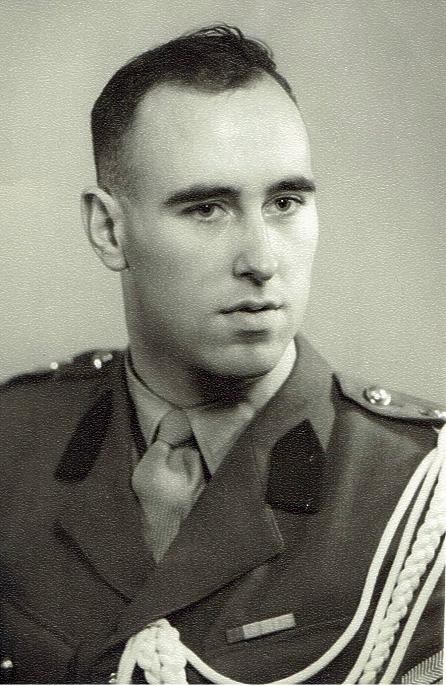 Na met succes aan een examen deelgenomen te hebben volgde op  10 november 1957 de bevordering tot marechassee der 1e klasse.
Op 11-1-1958 volgde de beëdiging tot zelfstandigopsporings- ambtenaar bij het Kantongerecht te 
Amsterdam.Dat was voldoende om bij een officiële fotograaf deze foto te laten maken.
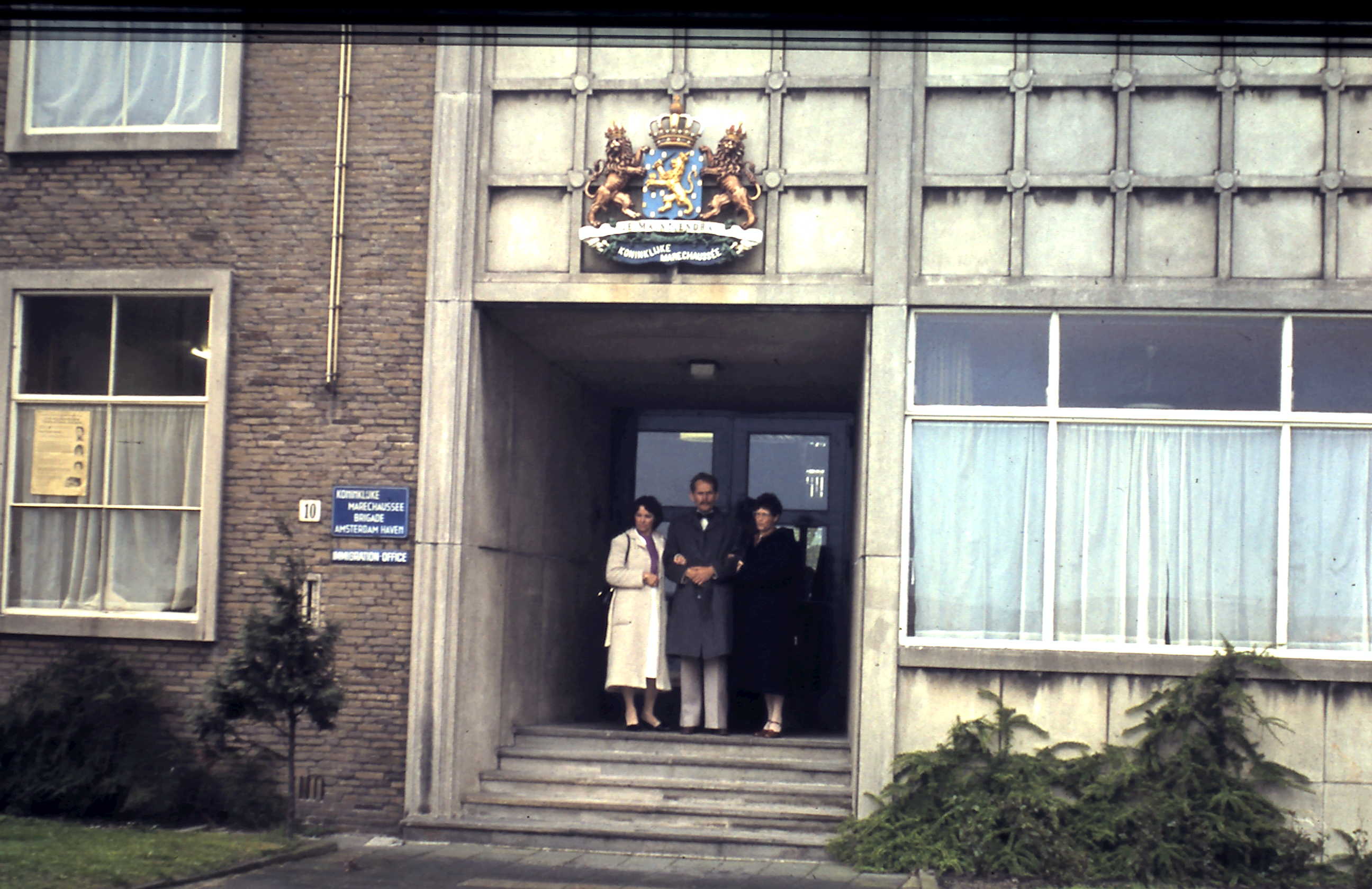 Eén van de vele reünies. Dit was op  Amsterdam-haven. Willy met Sake Boersma en zijn vrouw Hannie Boersma.
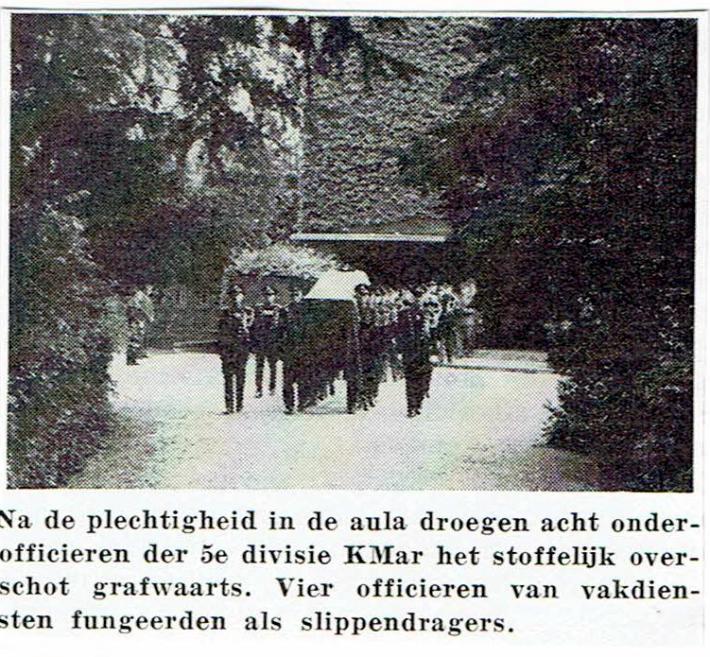 Op 3/8/1963 overleed de brigade cdt
Amsterdam-
 haven, de 1e Luitenant A de Zeeuw.Hij werd met militaire eer begraven
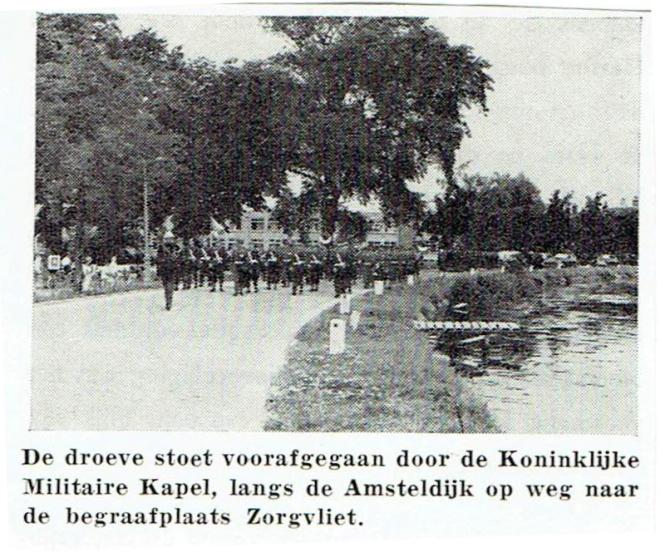 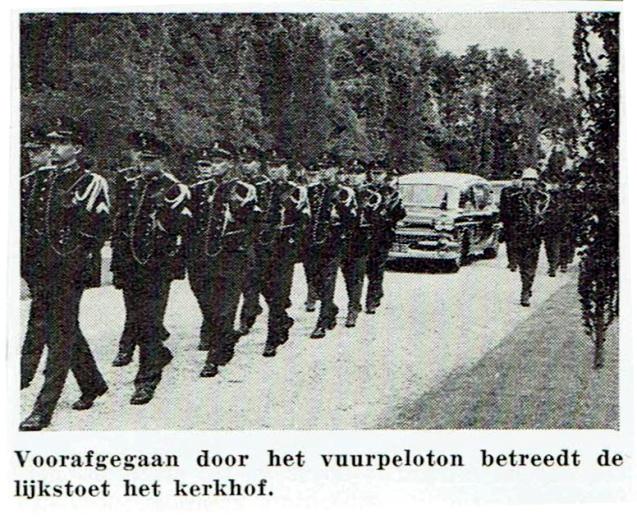 Ik maakte deeluit van dit peloton
Brigade Amsterdam en Amsterdam – bijstand.
Na de wachtmeestercursus  per  8-5-1961 geplaatst bij de afdeling patrouille.  Van  17-11-1962 tot 1-8-1968 bij de afdeling Justitie.
In 1968 naar de brigade Amsterdam-bijstand tot mijn plaatsing bij de brigade Schöppingen in de BRD per 17-11-1970. Hierna in 1974 terug naar de brigade Amsterdam en kort daarna voor  de opleiding tot opperwachtmeester naar Apeldoorn. Een jaar later weer terug naar de brigade Amsterdam. In de zomer  van 1975 geplaatst bij de afdeling- patrouille, als wnd. afdelingscommandant en per     als commandant van deze afdeling gevestigd in het gebouw van De Nederlandschebank.
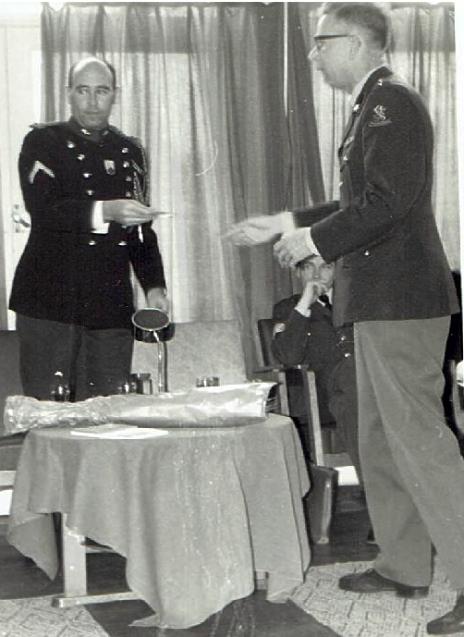 Tijdens mijn diensttijd op de brigade Amsterdam werd mij op 16-5-1967 de bronzen medaille voor  12 jr. trouwe dienst uitgereikt . Op de foto felicitaties van de vrzt. van de Nationaal Christen  Onderofficiers Vereniging, de heer A. Augustijn.In  1963 was ik secretaris van de Afd. Amsterdam  van de NCOV.  Van 1965 tot 1970, i.v.m. ons vertrek naar Duitsland,  maakte ik deel uit  van het hoofdbestuur.Zie de dia’s over  die periode.
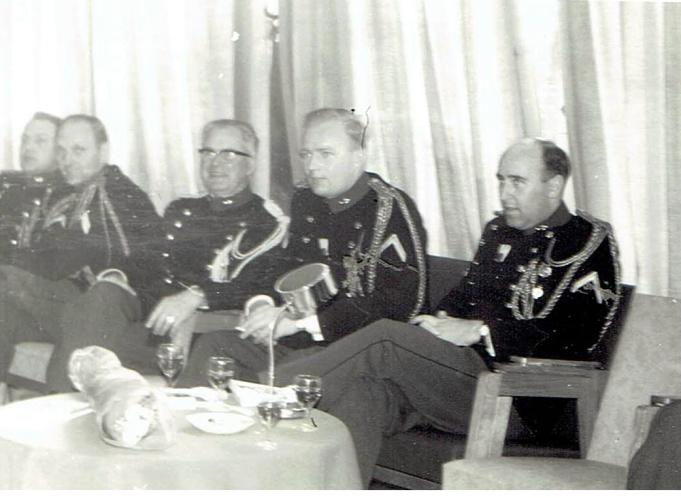 Klaas  en ik ontvingen de med. voor 12 jr. trouwe dienst
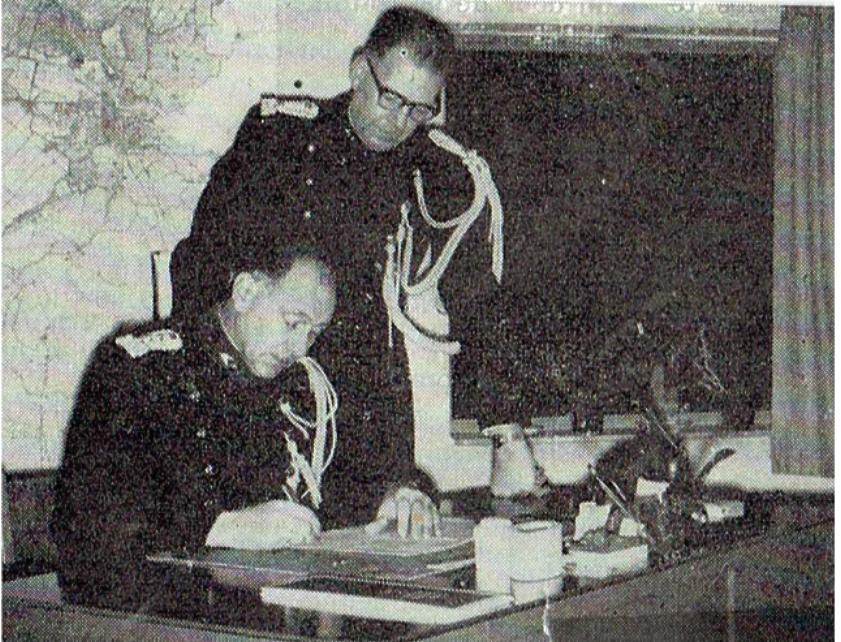 Co Overdracht 8-1-1964 Van kap. Moeshart  aan Bosma
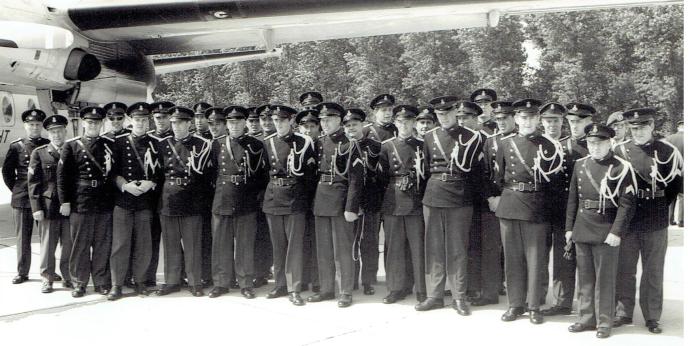 Informatie over deze  foto op de volgende dia
De minister van Defensie werd door motorrijders van de marechaussee geëscorteerd, Eén  van de marechaussee kwam ten val.. Minister Den Toom kwam zich naderhand in persoon op de hoogte stellen over de  toestand van de  gevallen motorrijder. Het letsel viel mee,De minister onderhield zich met het personeel met als resultaat dat de minister een vliegreis boven Neder land aanbood,, Dat gebeurde in twee gedeelten.Enkele namen  van mensen op deze foto. R-L: ( de kleine man )                          Han Lammers, Rudi ten Kleij, v.d. Dussen, Strijland,  schuin achter hem Hoksbergen,  geheel links Timmerman. Geteld van links ben ik de 8e pet, de 10e pet is Wubs
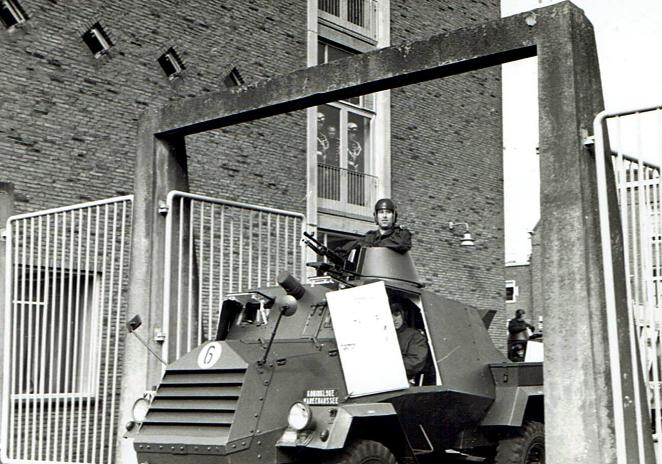 Koninginnedag 1964, De laatste parade die  op deze dag in                  A msterdam op  het Museumplein  werd gehouden.
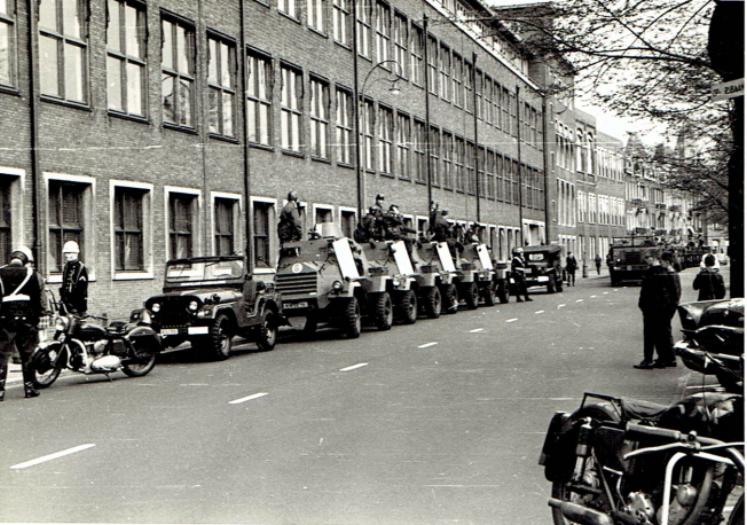 Opstelling op de Hobbemakade
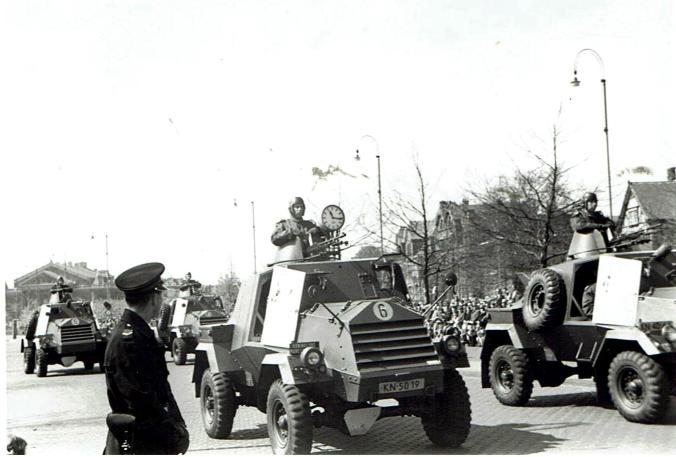 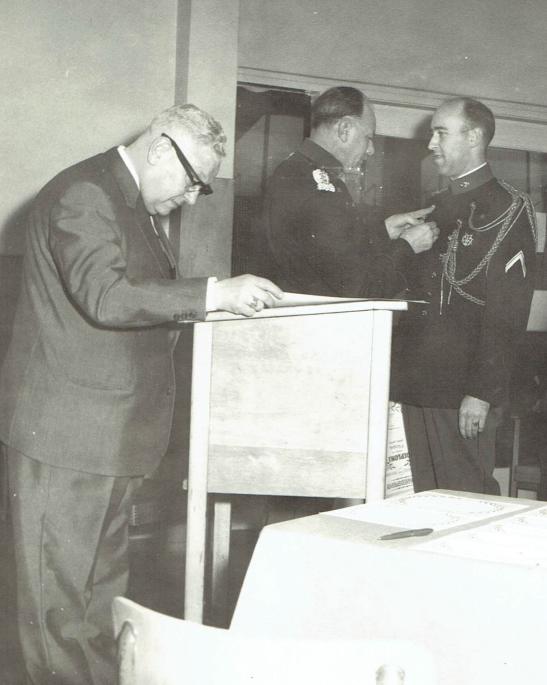 In  1964 behaalde ik mijn eerste  NSF diploma.Dat  zou ik nog 7 maal herhalen.Deze sportieve prestaties werden door de overheid beloond met een klein percentage van de weddeBij de 8e keer was dat ca. € 86,00
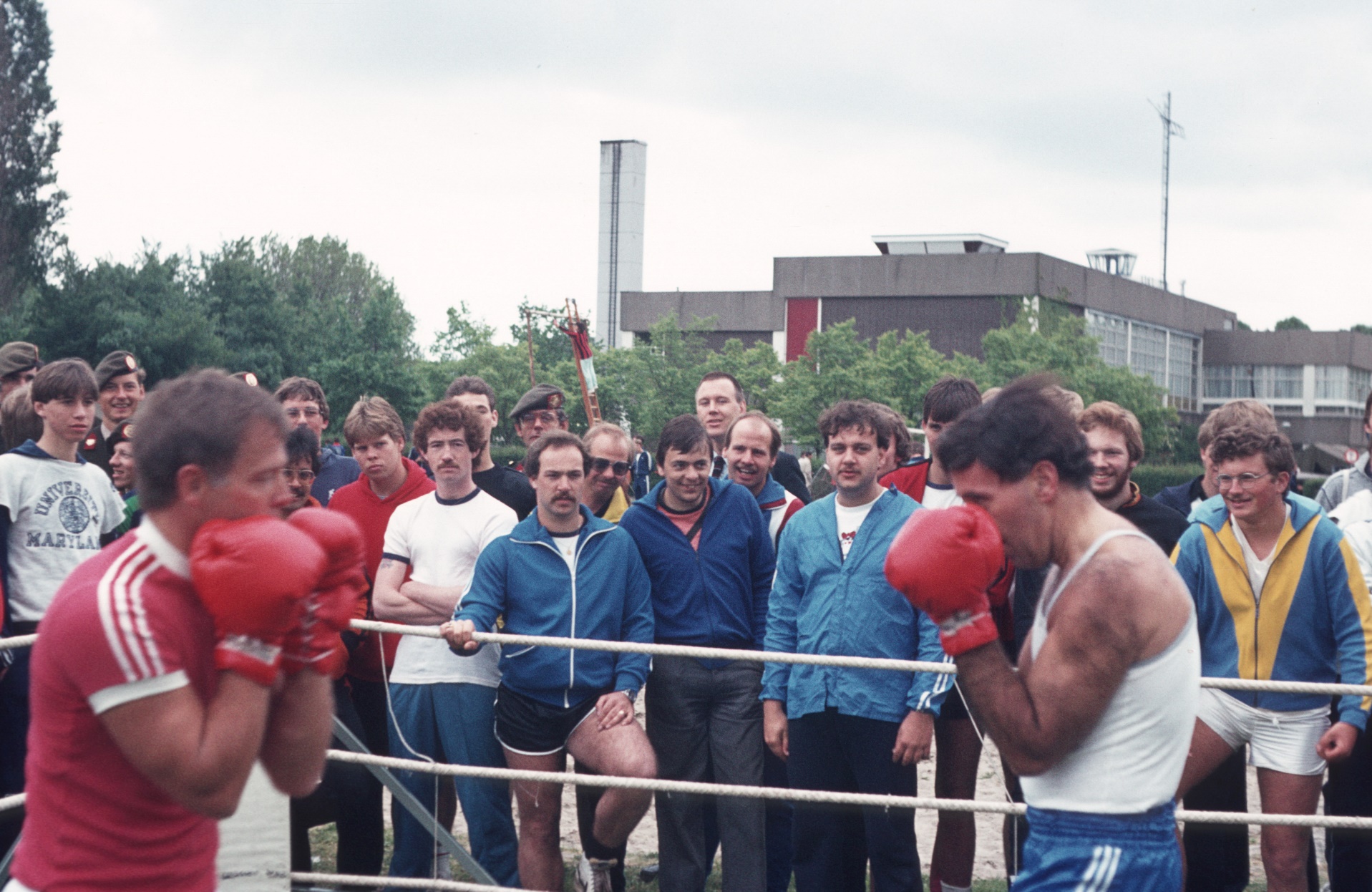 Voor het NSF diploma moest, ondermeer, gebokst worden. Zie ook volgende dia
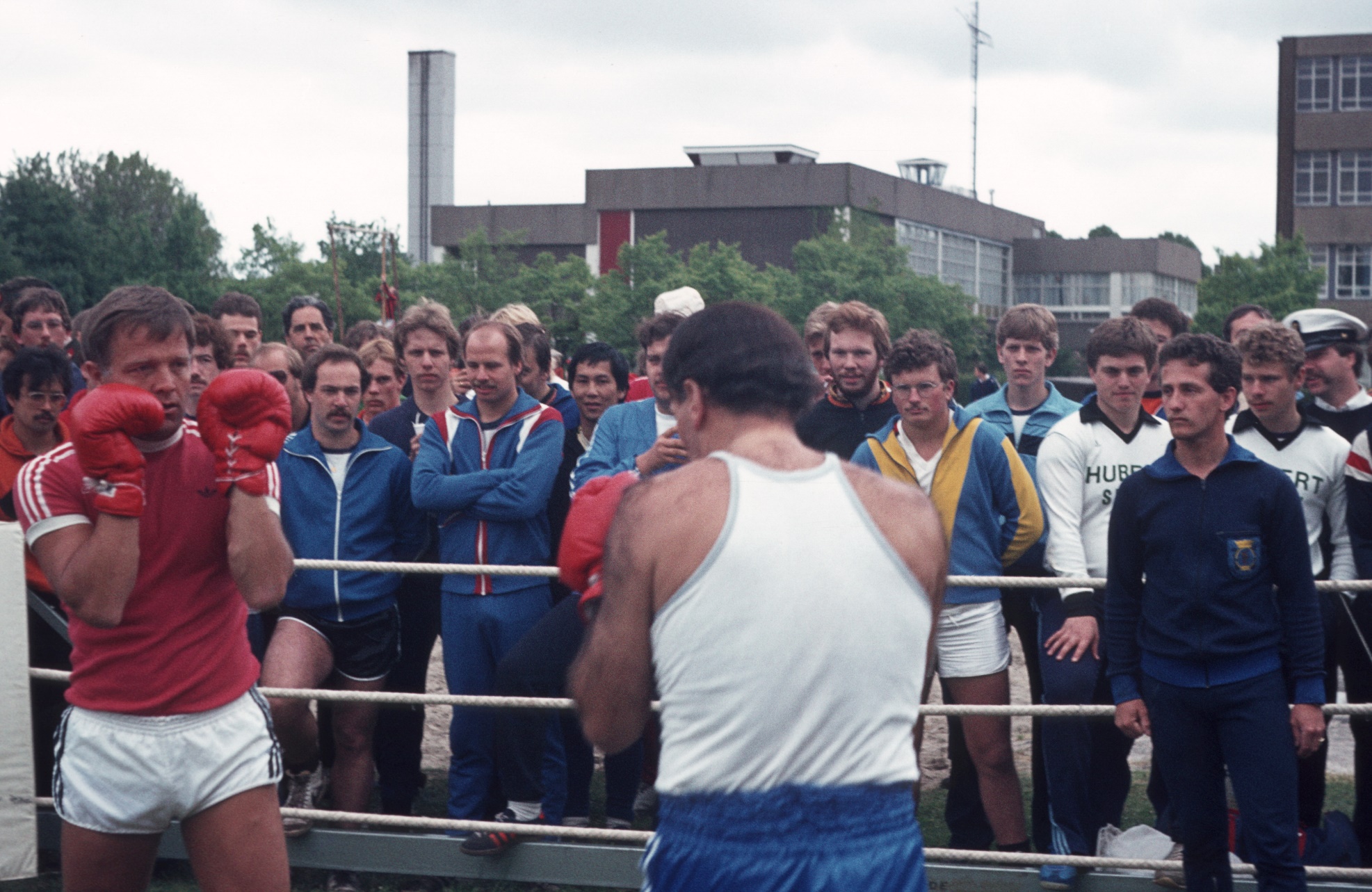 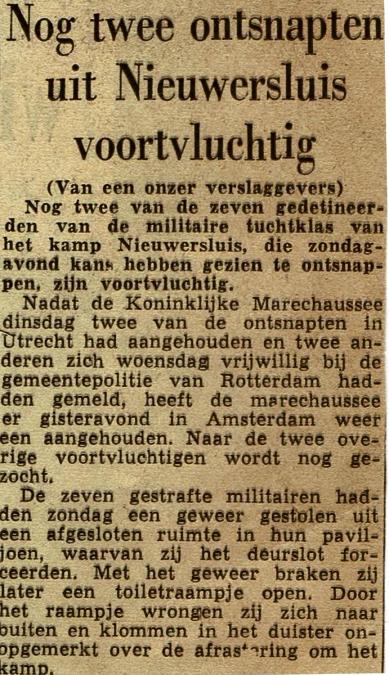 De nevenstaande aanhouding werd verricht door de mars. Doornbos de en Lokven die op een binnen gekomen tip uitrukten op de fiets. De ontsnapte deserteur werd in de Pijp aangehouden en met handboeien achterop de fiets vastgezet aldus vervoerd naar de Munt.
Het dienen op de brigade Amsterdam kenmerkte zich door het enorme gevarieerde werk aanbod.Een aantal van die werkzaamheden zijn afzonderlijk vermeld in de Power Point presentatie met de naam Varia.
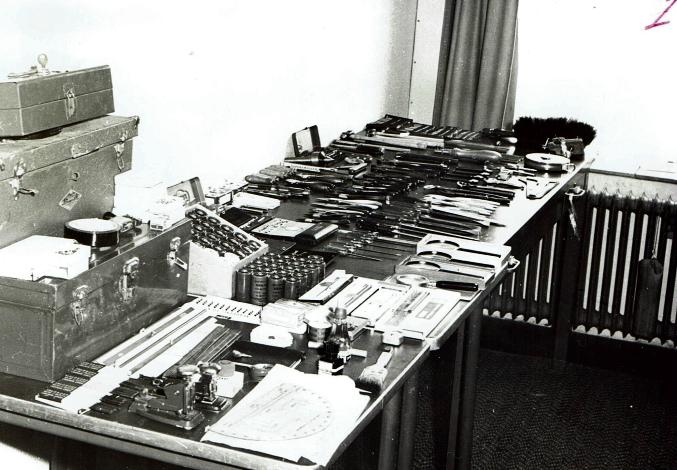 Een diefstal uit een militair magazijn kon worden opgelost.  Vier verdachten, drie uit één gezin, wonende in de Jordaan, werden aangehouden. De bij huiszoeking aangetroffen ontvreemde goederen zijn inbeslaggenomen.
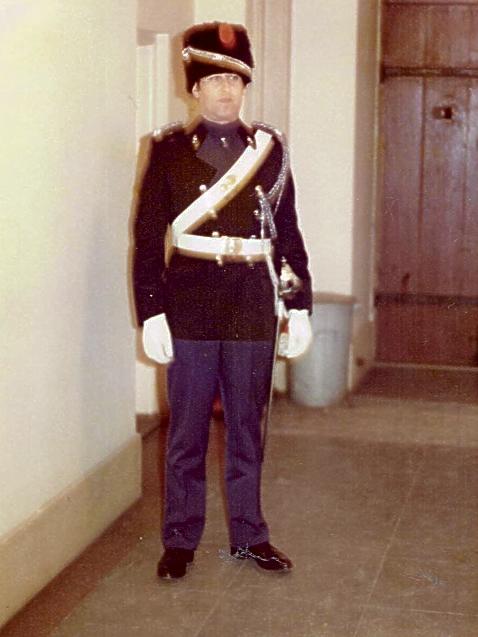 Ceremonièle diensten op het Paleis op de Dam
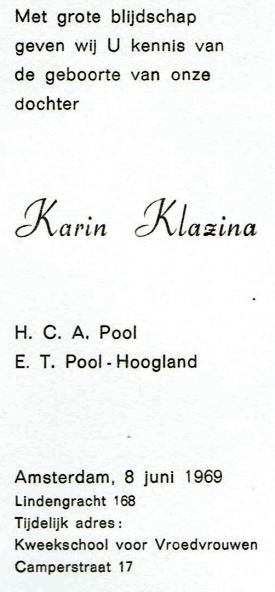 Een zonderling, zonnig gebeuren op een zonnige zondagmorgen, een jonge vader rent het bureau Raampoort binnen en vraagt om hulp omdat zijn vrouw in de voor de deur geparkeerde auto aan het bevallen is.  Ik was nog net op tijd om het kindje op te vangen in een paar schone theedoeken.De Eerste hulp was gebeld, waren snel ter plaatse om de navelstreng af te binden.De vader liet ons die middag weten dat alles wel was met moeder en kind.Een dag later ontvingen wij het geboorte kaartje
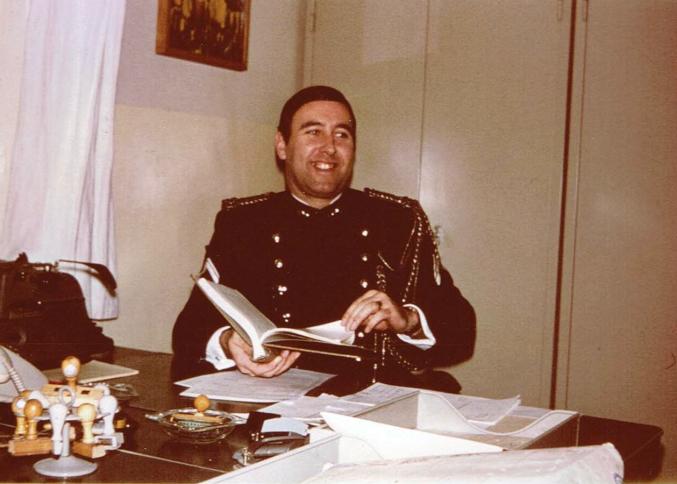 Bureau Stadhouderskade
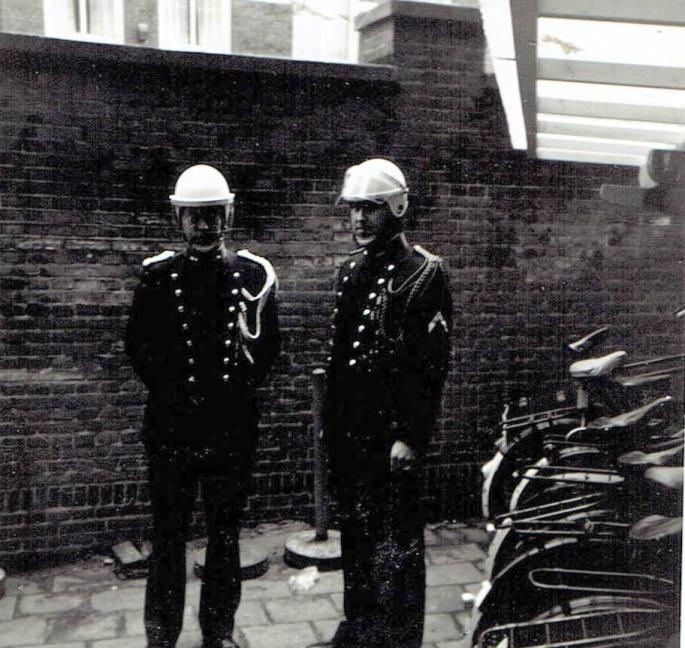 Tenue verbeterd ingeval van  optreden bij rellen etc.
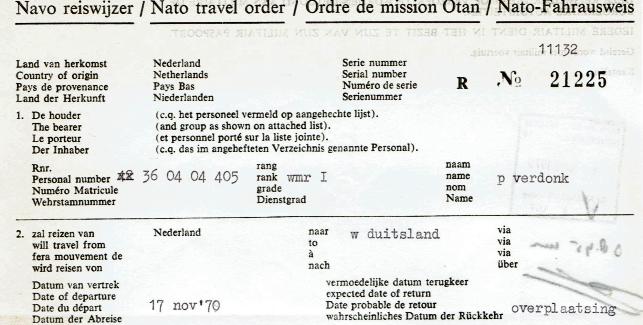 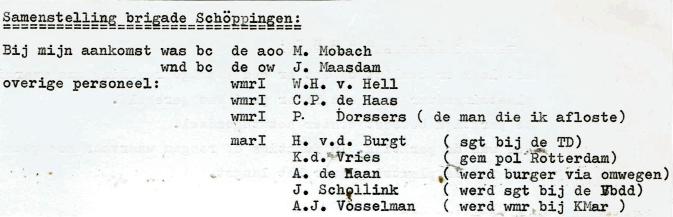 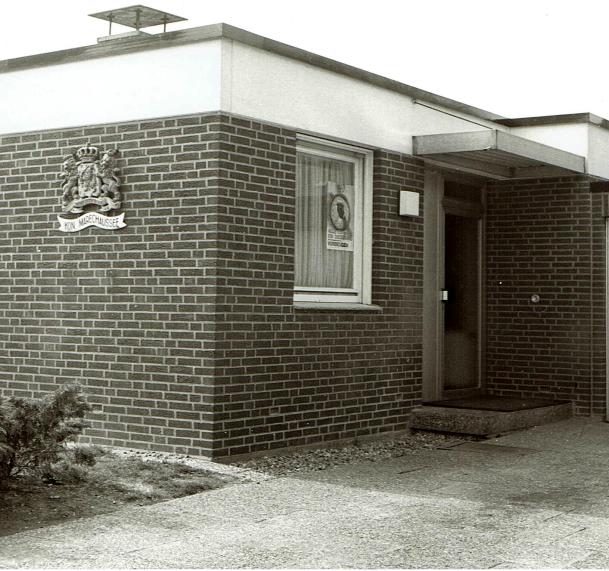 Toegang tot de brigade, Op de volgende  dia ook de twee garages.
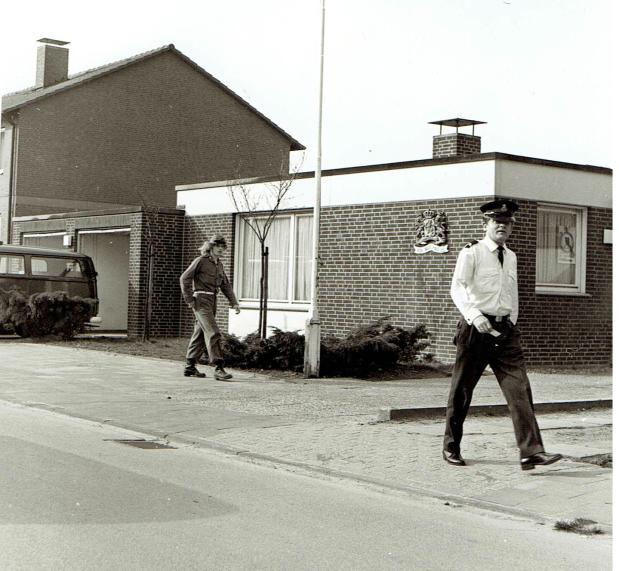 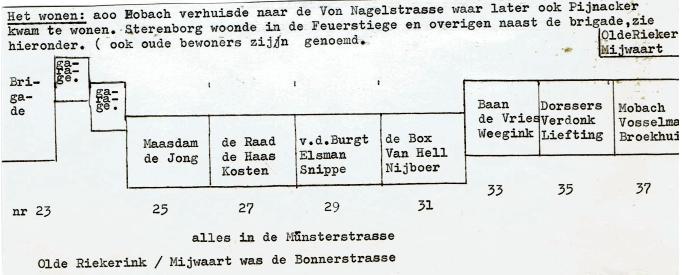 Enkele zakelijke informaties over ons verblijft in Duitsland.Woninghuur.Fl. 242,--per maand. Münsterstrasse 35 Schöppingen.De woning kwam per 10-12-1970 beschikbaar.Wie waar woonde zie voorgaande dia.
Wij waren administratief ingedeeld bij de 2e groep geleide wapensWij deden inkopen via een belasting vrijewinkel, gevestigd op het legeringskamp te Schöppingen. Ook de auto werd zonde de BTW belasting gekocht. Indien 3 maanden voor terugplaatsing naar Nederland gekocht kon deze belasting vrij worden ingevoegd.
Zie de laatste dia’s.Voor het tanken werden ons benzinebonnen beschikbaar gesteld.Tanken bij BP pompen voor 0.15 Duitse mark per liter.Een Nederlandse school voor basis onderwijs was gevestigd in Schöppingen. Annemarie ging in het laatste jaar van ons verblijf
in Enschede naar het voortgezet onderwijs. Deze kinderen werden vervoerd met een schoolbus. Op de basisschool gaf de legerpredikant Godsdienst les. Kerkdiensten werden gehouden in het militair tehuis. Zie onder staande twee dia’s.
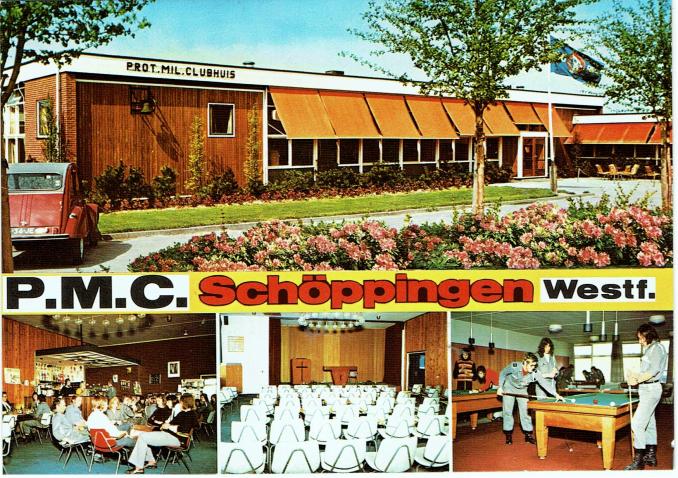 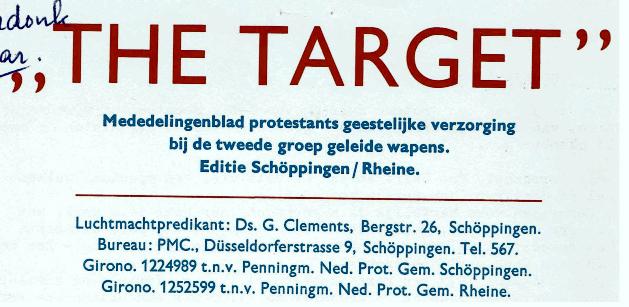 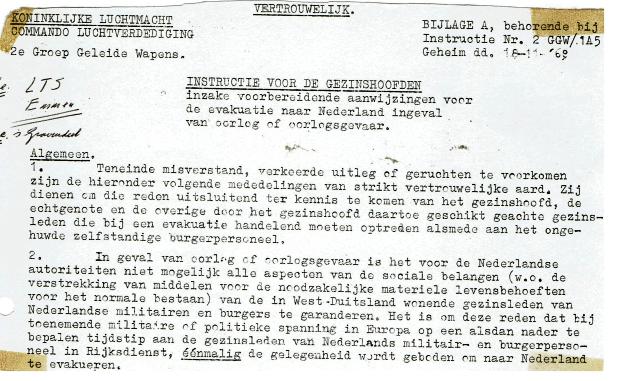 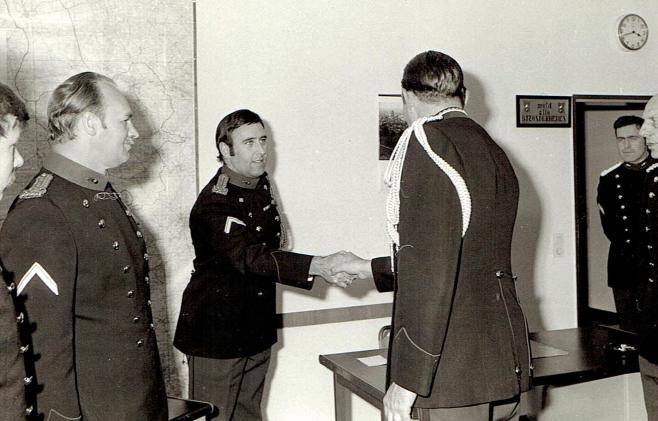 Li-Re wmrI Cor de Haas, Generaal Meijer en mar Olde Riekerink
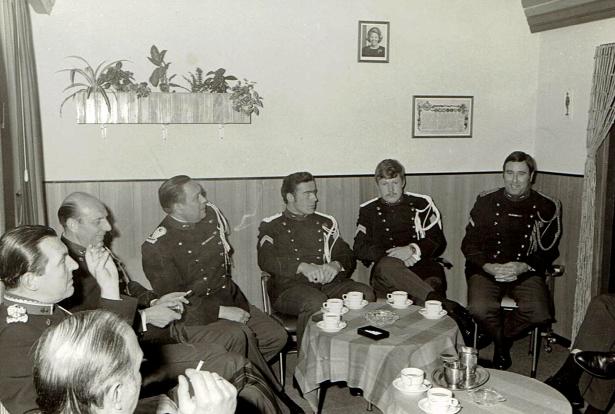 CMar op bezoek
Li-Re: Gen. Meijer, ow. Maasdam, aoo. Mobach, maj. van Lier, mars. Olde Riekerink, Vosselman en wmrI Verdonk.
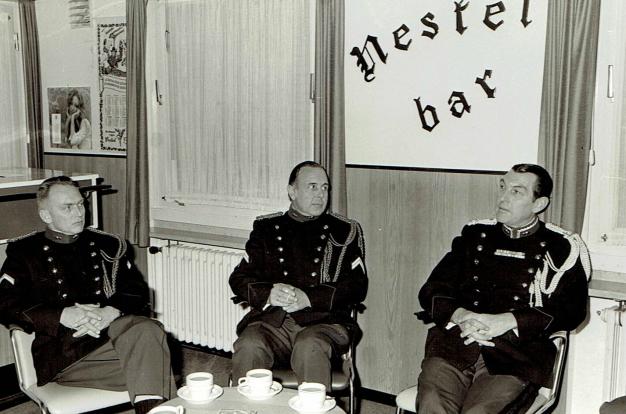 wmrI W . van Hell en Ow  J. Maasdam
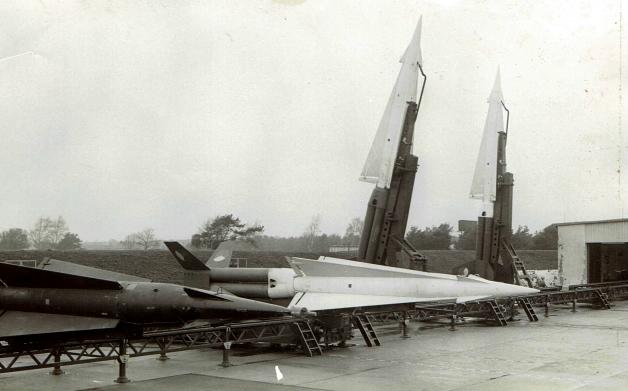 De Nike raketten in een paraatheid stelling
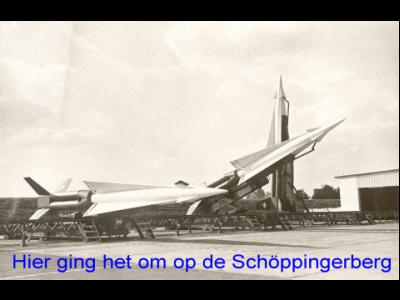 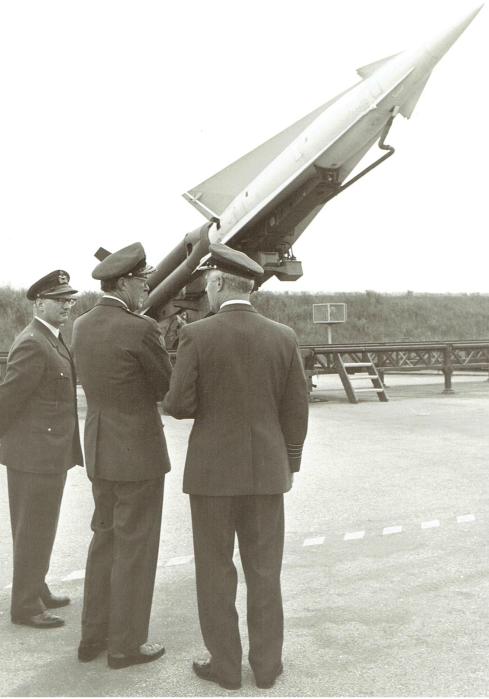 Deze en volgende drie dia’s bezoek Prins Bernhard
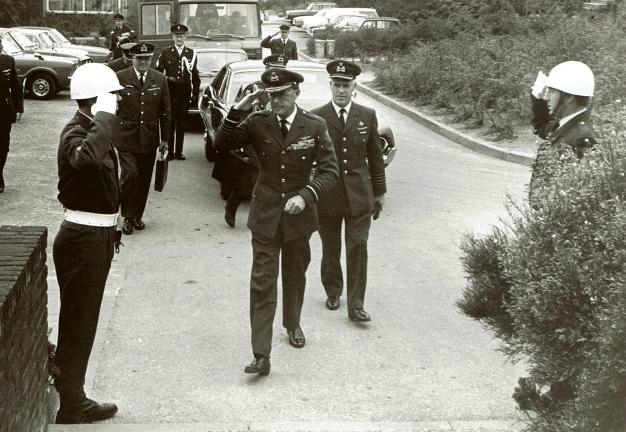 Ereposten: sgtI. Jansen en kplI. Goosse.Betreden Off.mess, volgende dia verlaten mess
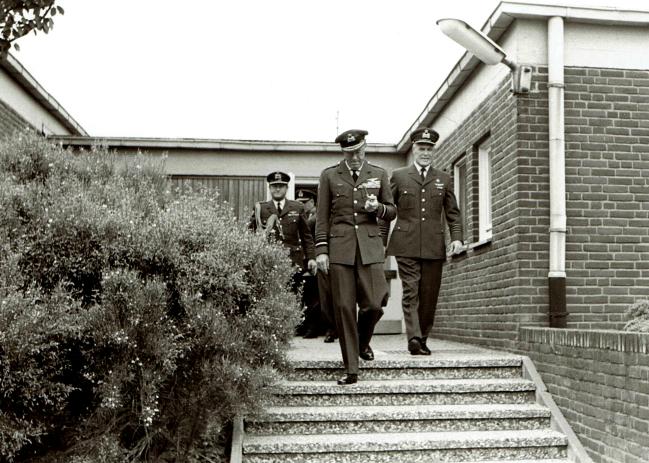 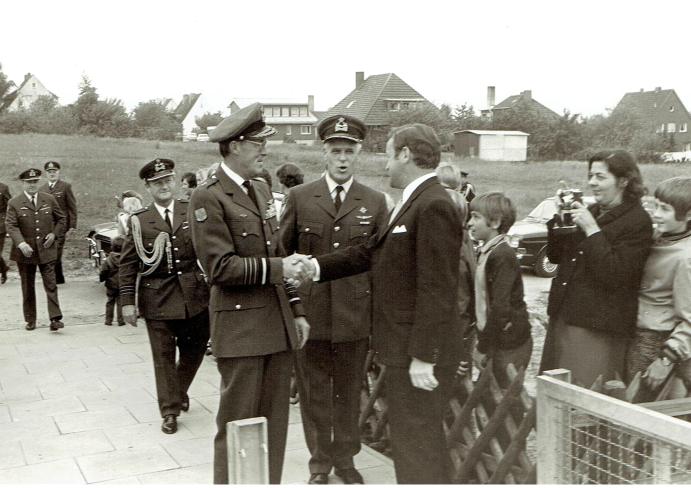 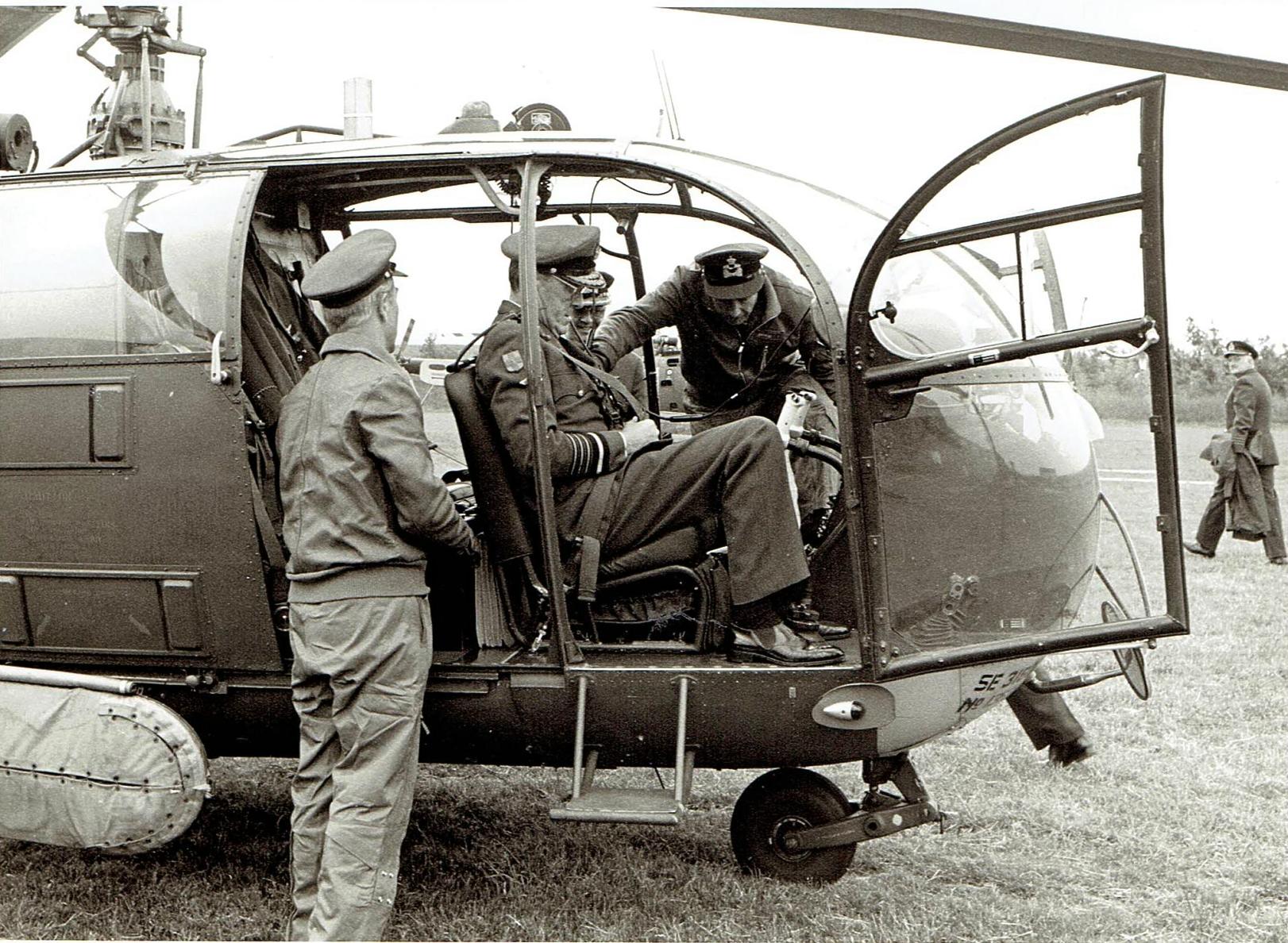 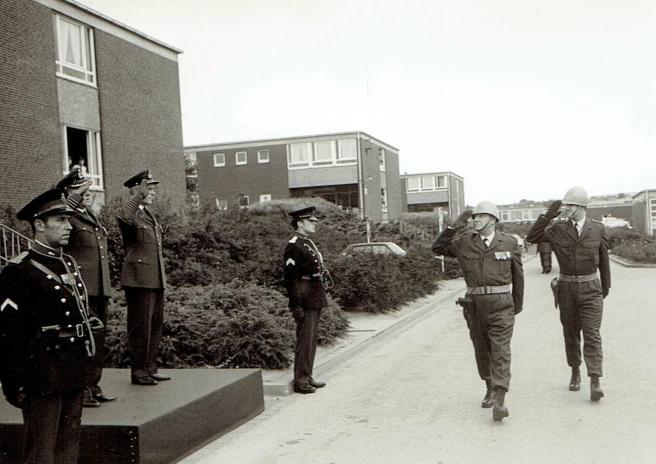 Commando overdracht C 2 GGW  Kol. Geschiere aan Kol. KasteleijnParade C Overste Ruseler & adj, Ltn. Ens
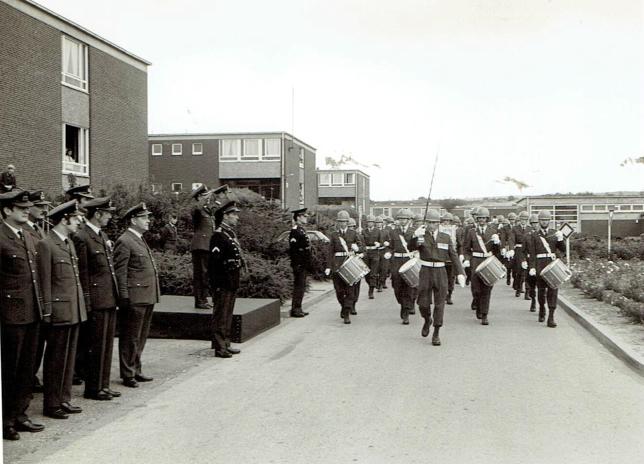 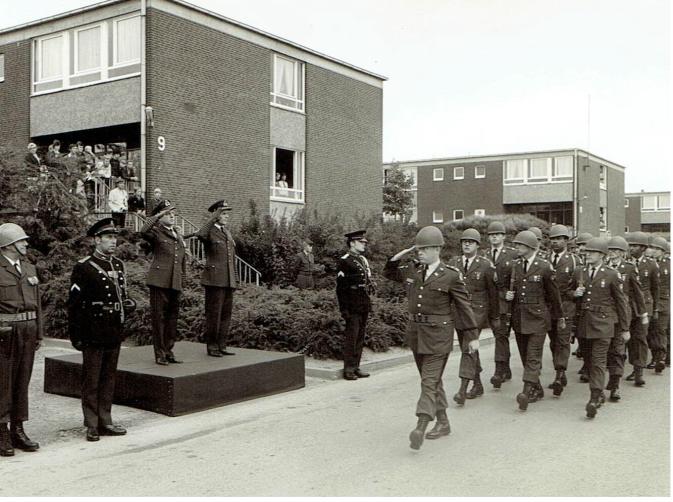 Detachement usa militairen. Ereposten wmrI  Verdonk en marI Olde Riekerink.
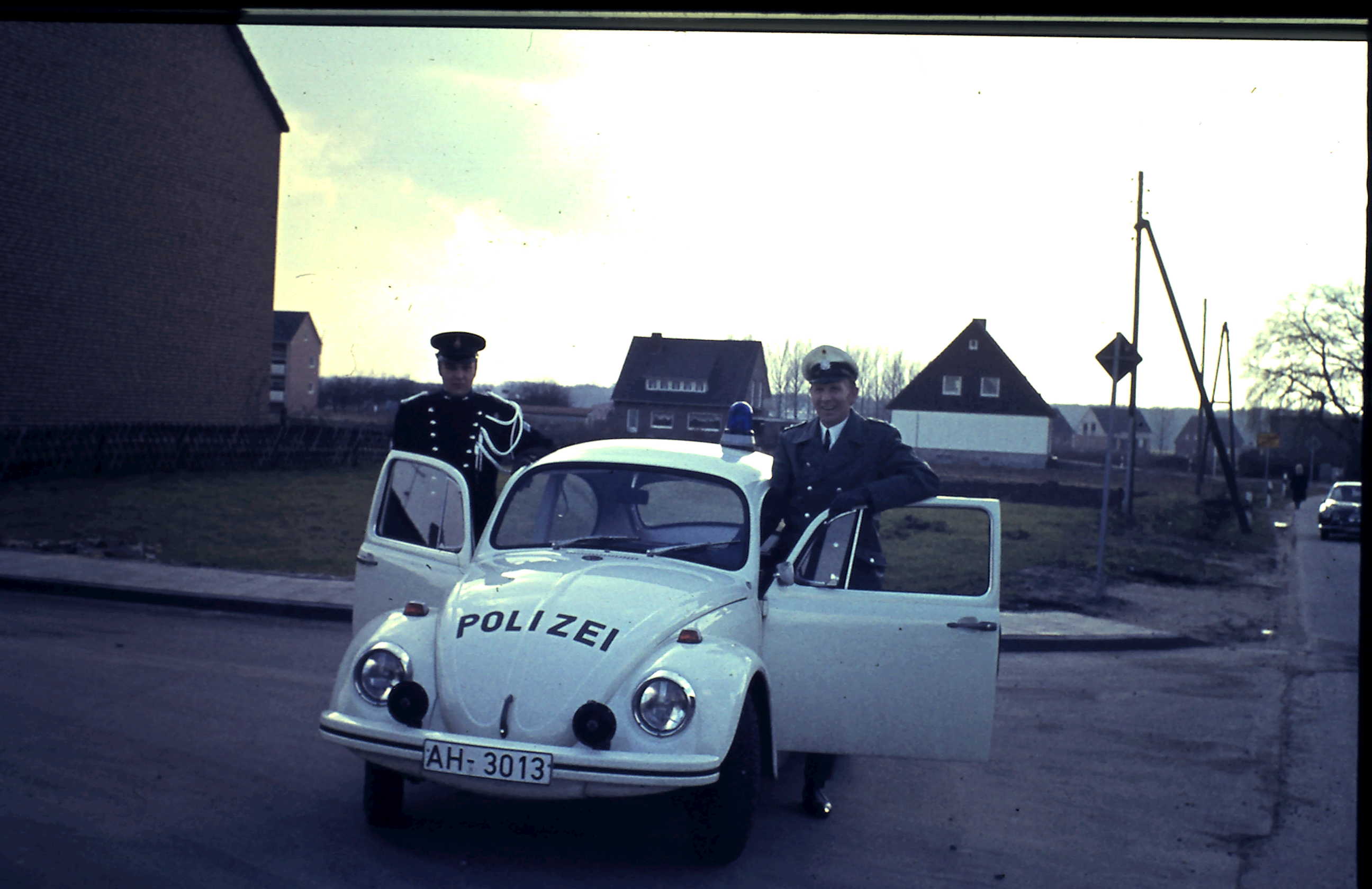 Plaatselijke  Politieman Robert Bruns en Nico de Vries.  Samen op dienst tijdens de avondvierdaagse
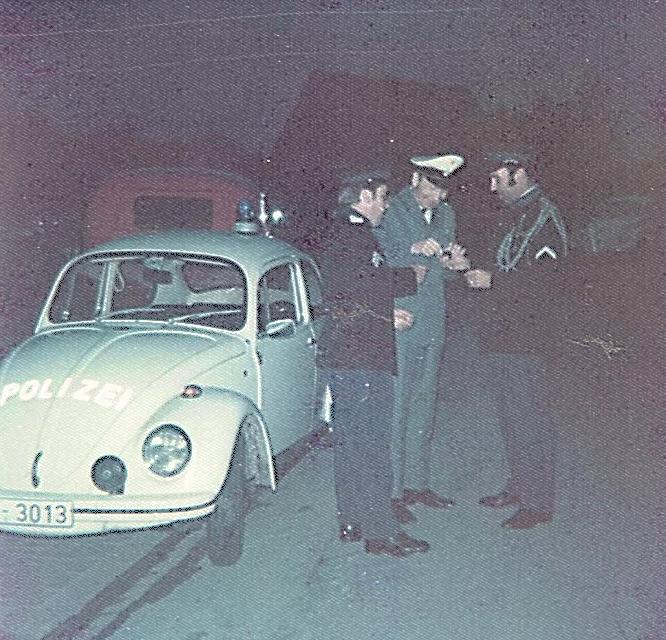 Naast deze en andere manieren van samenwerking, was daar ook een informeel contact. Zie volgende dia’s Deze foto dienst in 1974 bij de avondvierdaagse Robert  Bruns Mijwaart en Verdonk
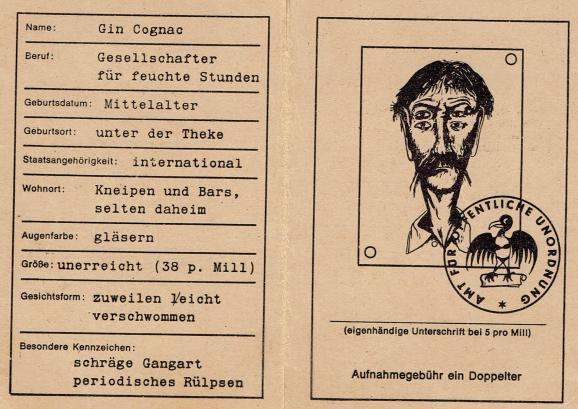 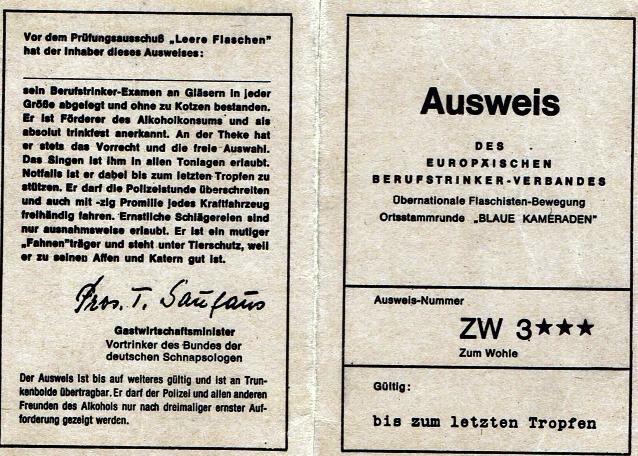 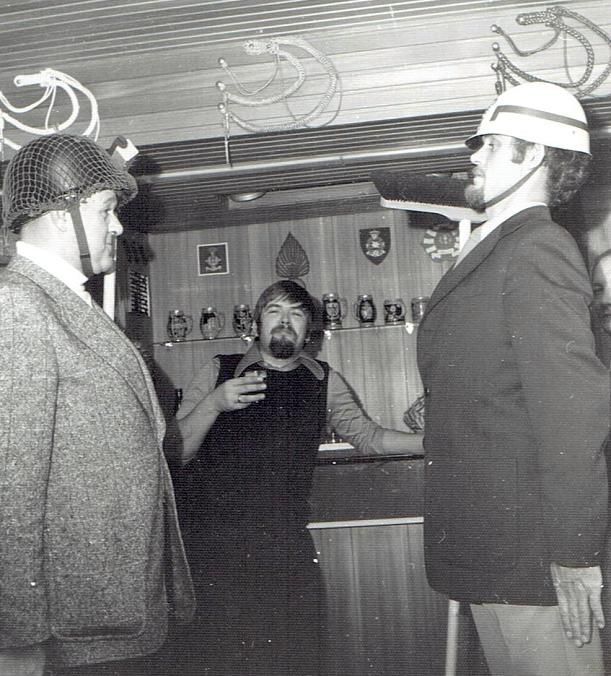 Polizei Ahaus. Haupt kommissar Otting en Brigade commandant Pijnacker. Mar. Sterenborg in het midden
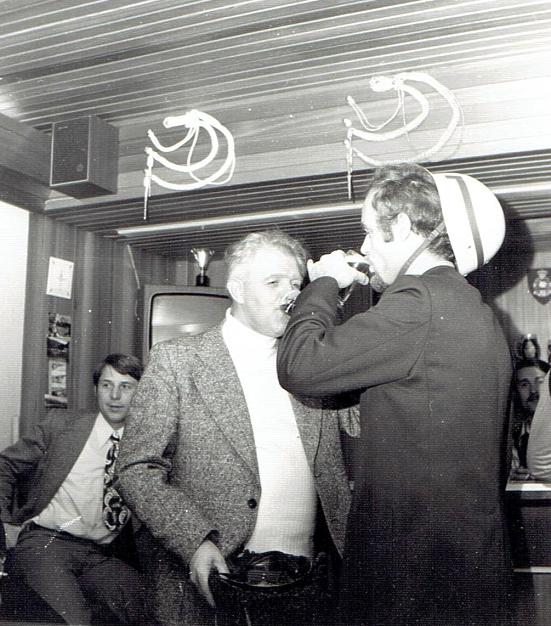 Op de achtergrond
Polizei ober kommissar
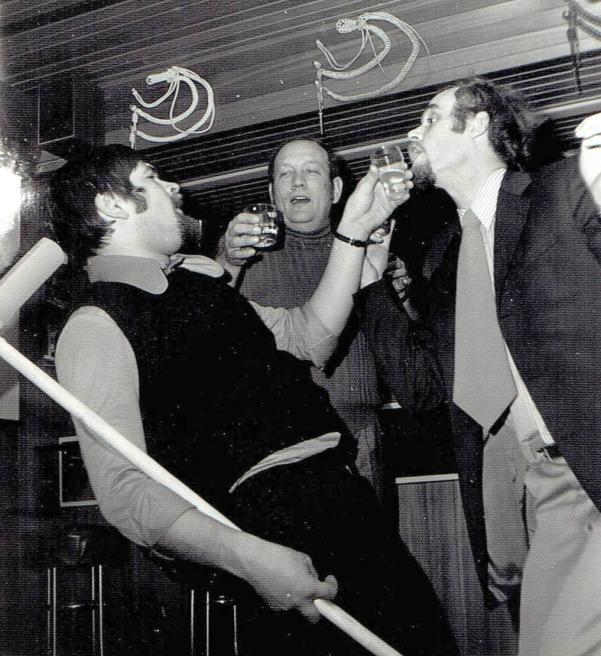 De stemming kwam er goed in.
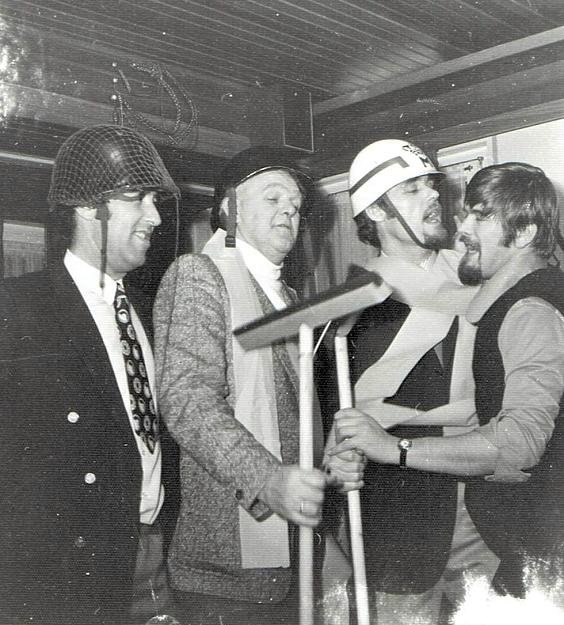 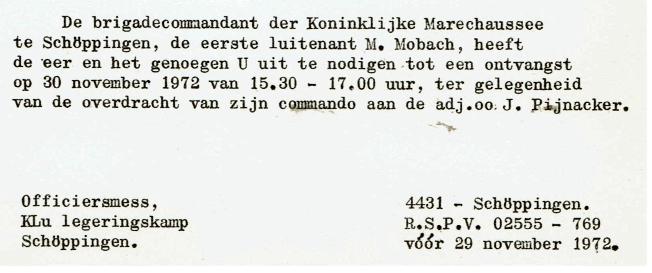 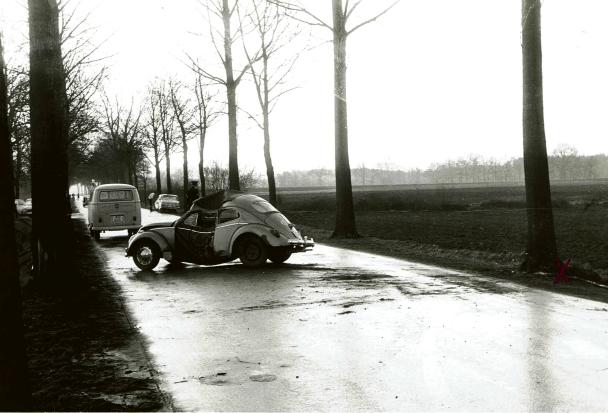 Op zondag morgen 08.00 uur deze aanrijding met dodelijke afloop . De bestuurder Fulton  een Amerikaans militair op weg voor zijn dienst.
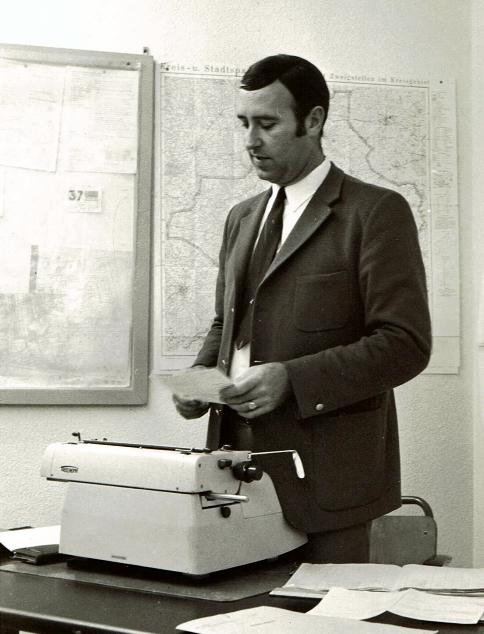 Bij sommige onderzoeken werd ook dienst gedaan in burger kleding.
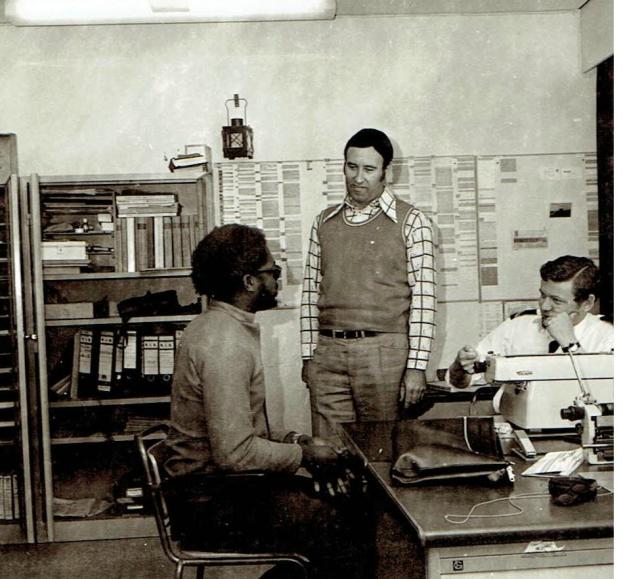 Deze donker gekleurde Nederlandse militair
werd verdacht van handel in verdovende middelen
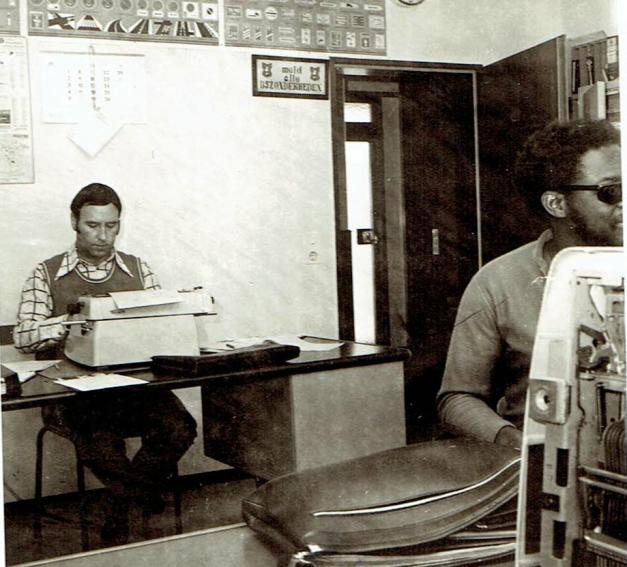 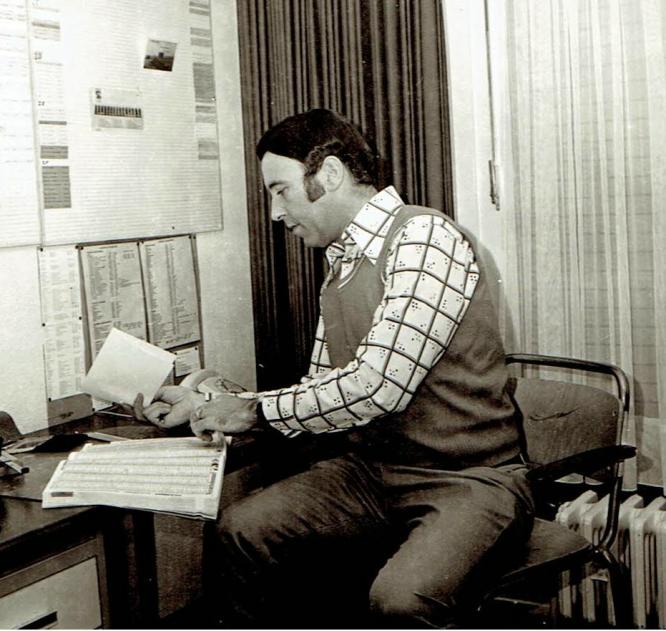 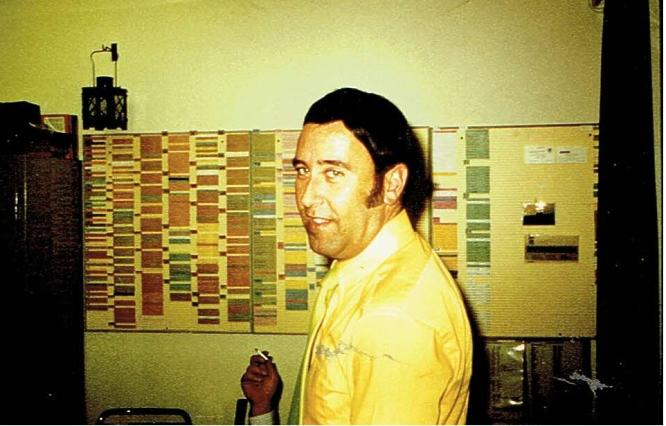 In de Schöppingen periode had ik contact met Rudy Kellerman een Duitse politieman uit Burgsteinfirt. Hij beschikte over  een vliegbrevet zo kon het gebeuren dat ik met hem Schöppingen en omgeving uit de lucht kon observeren.  Zie deze  en volgende twee dia‘s
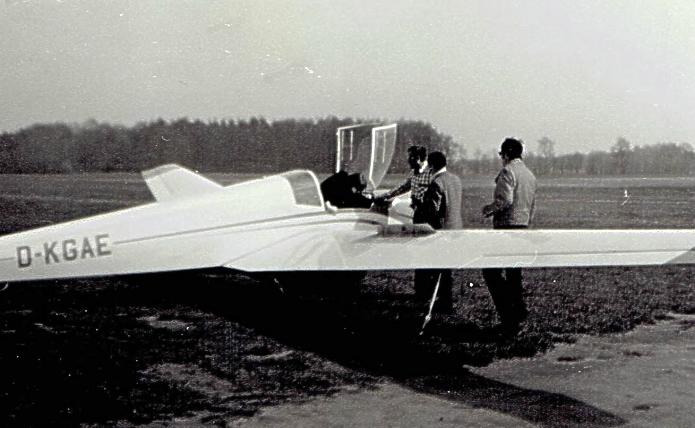 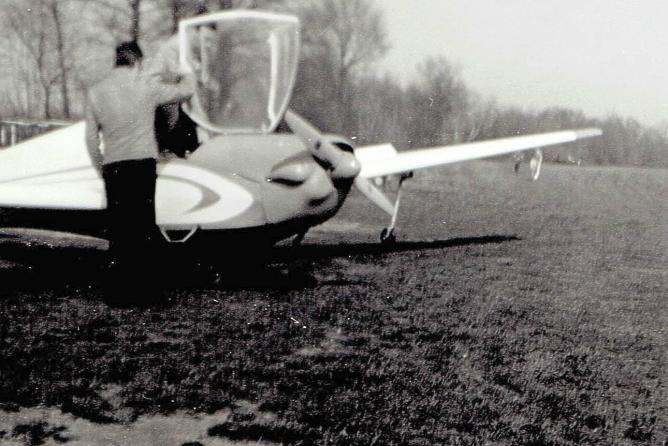 De vlucht werd gemaakt van een vliegstrip tussen Borghorst& Emsdetten
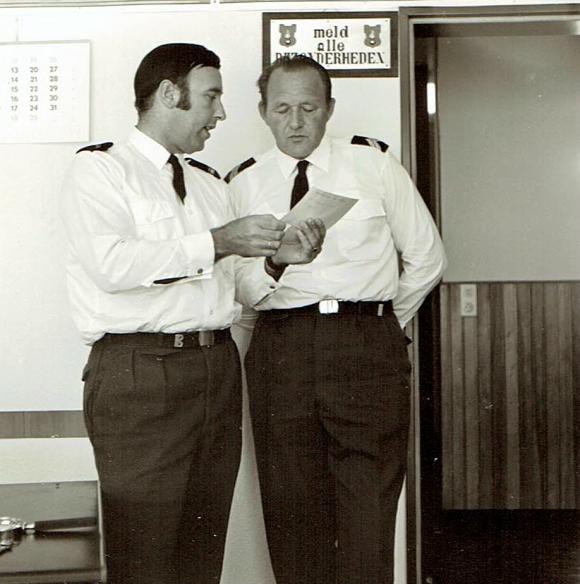 Overleg met de wnd. brigade- commandant  ow.
Bertus de Jong.
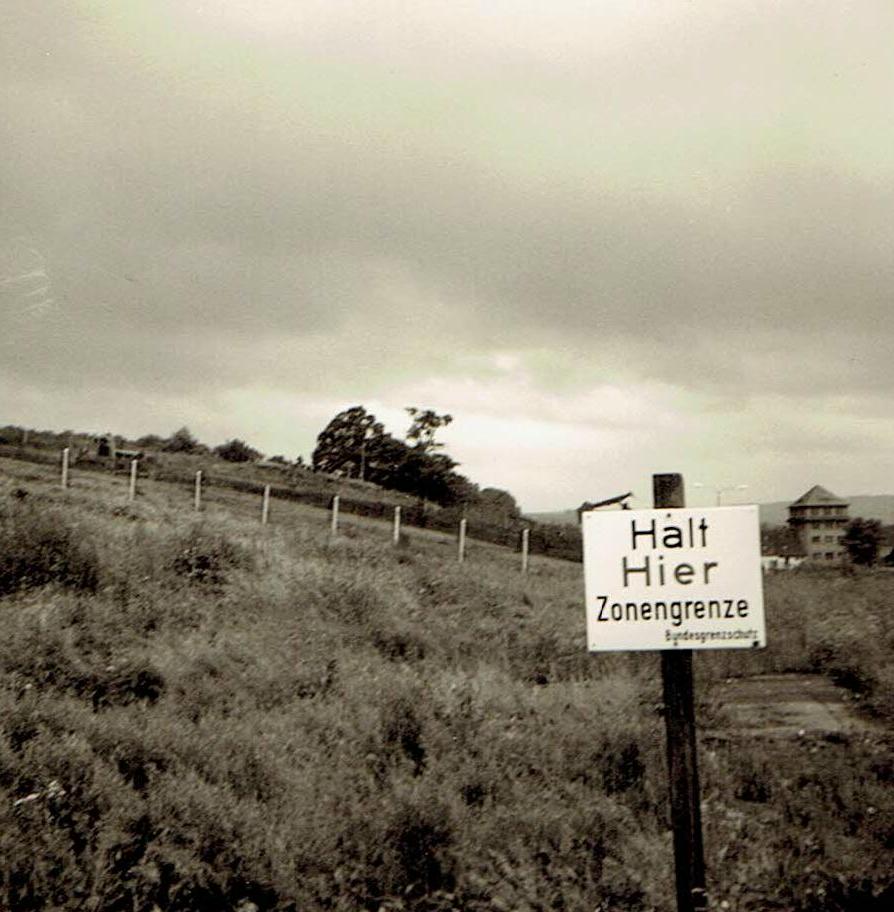 Deze en volgende dia bezoek aan het “ijzerengordijn”.
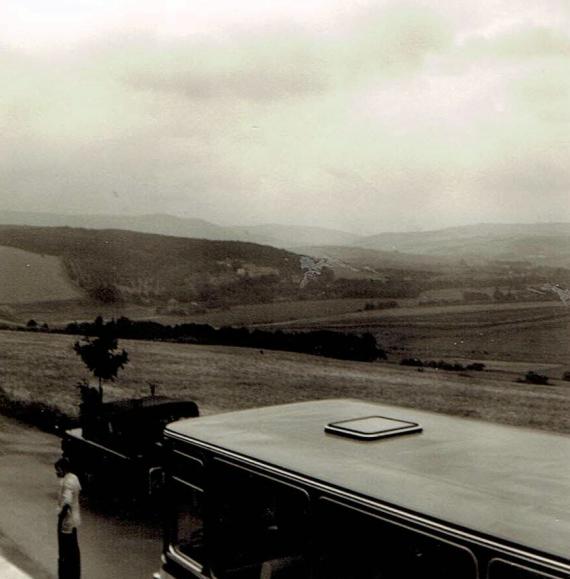 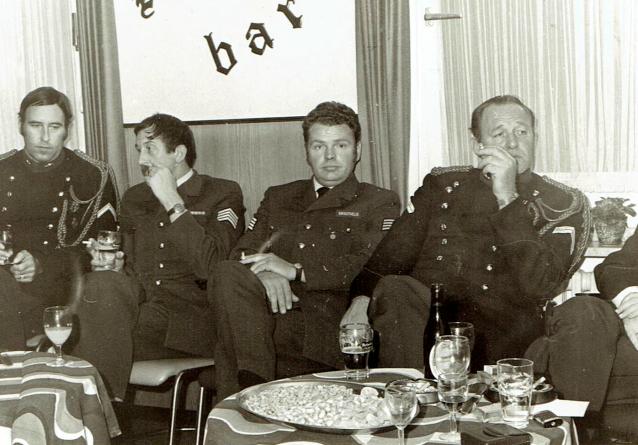 O.O. mess bestuur op bezoek t.g.v. uitreiking 12 jr. trouwe dienst aan wmrI Kosten. In midden sm Goortveld en sm Bol. Resp. vrtz. en lid.
Plaatsing bij de Brigade Schöppingen op 17-11-1970.  De brigade maakte deel uit van het District Kmar in de BRD. De staf was gehuisvest in Greven.De brigade was toegevoegd aan de 2e Groep geleide wapens van de Koninklijke Luchtmacht. Deze groep bestaat naast het verzorging- squadron uit vier operationele squadrons: 220 te Schöppingen, 221 te Erle; 222 te Nordhorn en 223 te Rheine. Het bewakingsgebied omvat circa de Kreisen: Ahaus, Steinfort, Coesfeld, Borken. Recklinghausen en het Graafschap Bentheim in Nieder Saksen. De overigen kreisen  in Noordrijnland - Westfalen.

Op 17 juli 1974 werd ik overgeplaatst naar de Brigade Amsterdam om in dat najaar deel te nemen aan de opleiding voor opperwachtmeester te Apeldoorn.
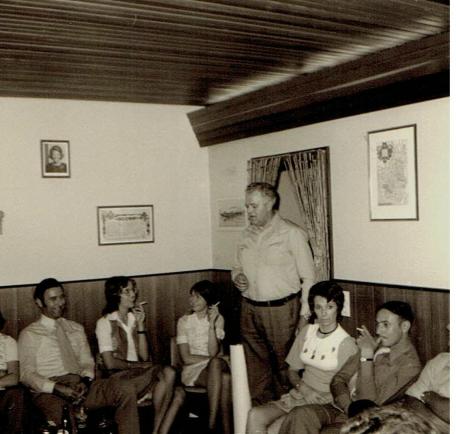 Op 14-6-1974 was ons onvergetelijk afscheidsavondje. Hier worden wij toegesproken door de brigade cdt. Pijnacker.
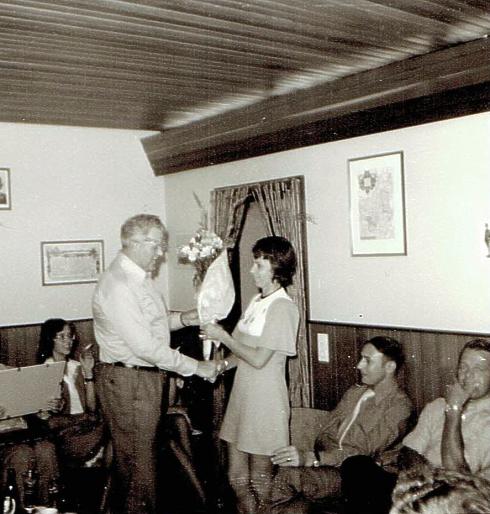 Willy ontvangt bloemen van Pijnacker.Rechtsonder wmrs Kosten en  geheel rechts Liefting
die mij afloste.
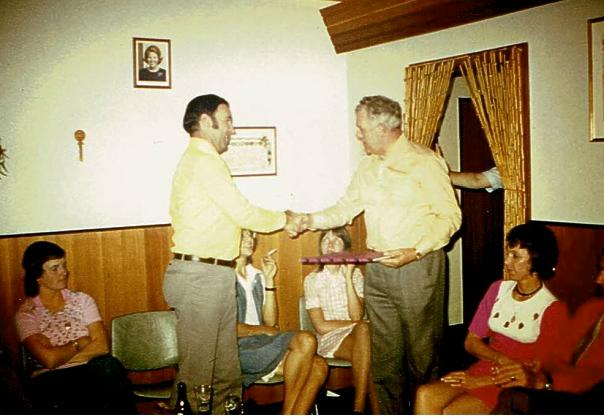 Woorden van dank voor mij met cadeau.
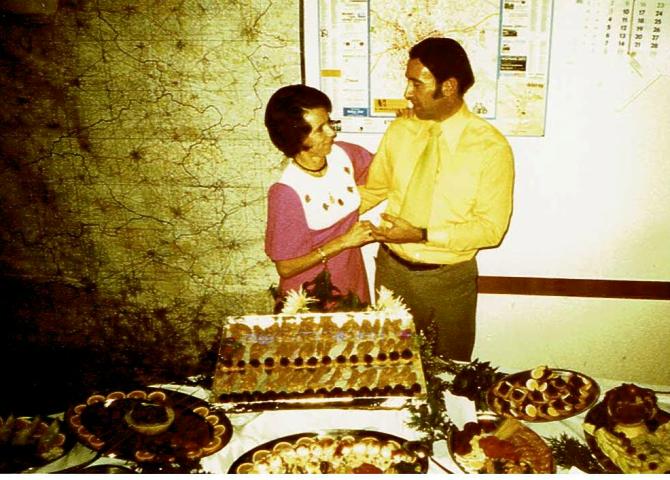 Door de korporaal kok Steintjes was een geweldig koud-buffet  gemaakt.
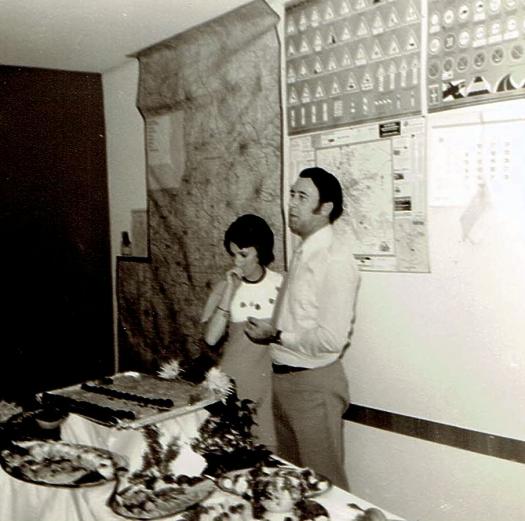 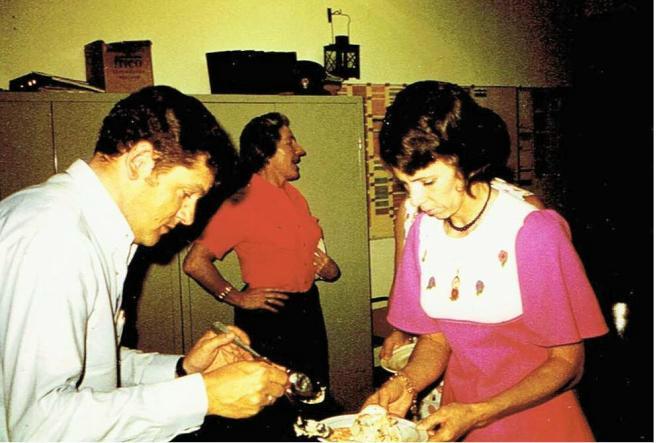 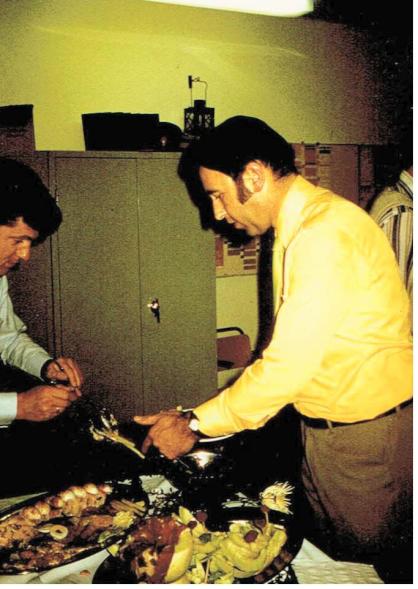 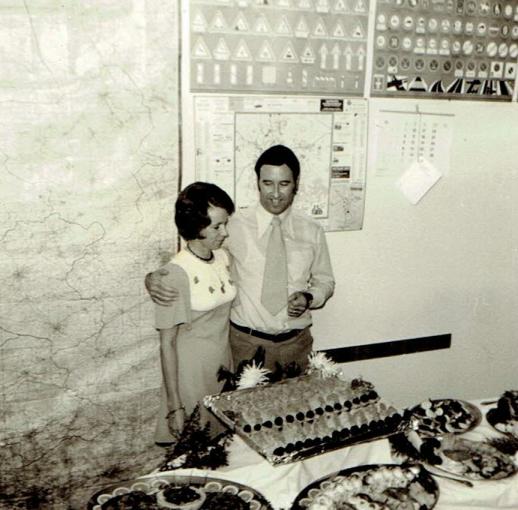 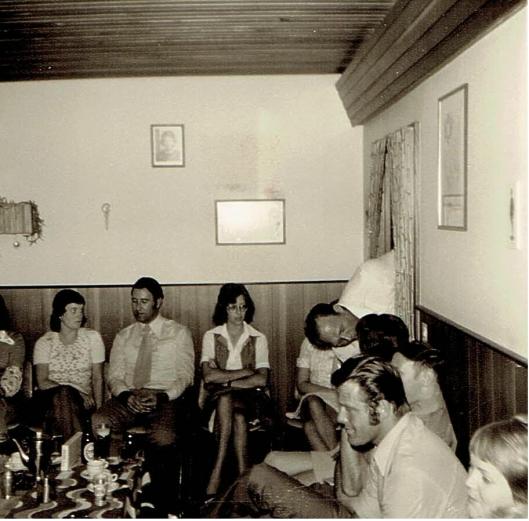 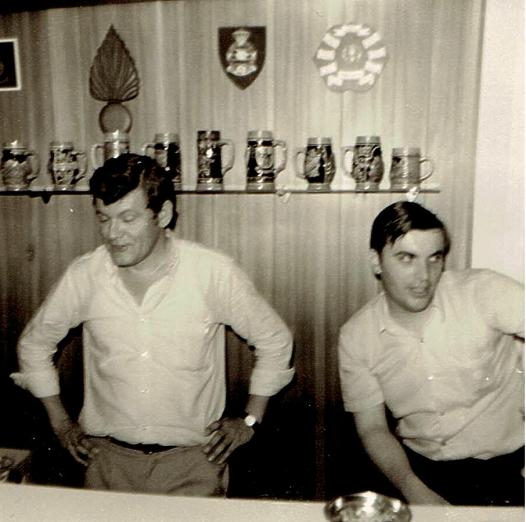 Nijboer en Mijwaart verzorgden deze avond. Hulde!
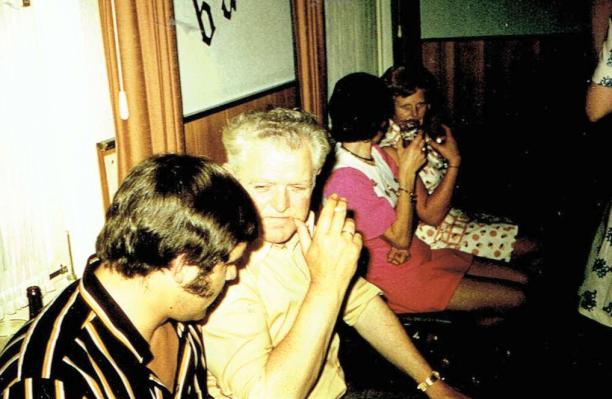 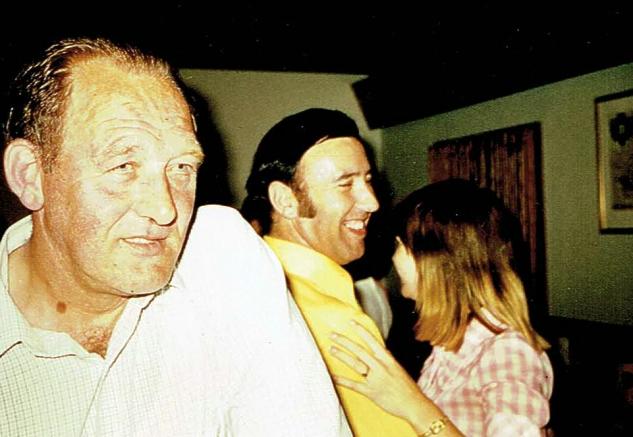 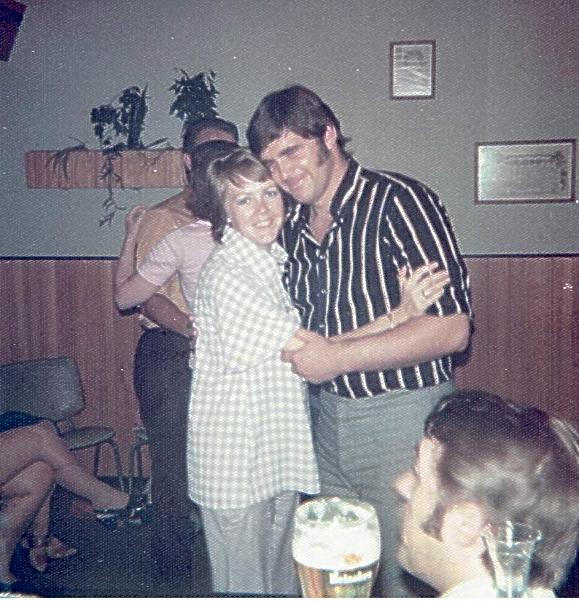 Anneke en Eddy BroekhuisOnze buren op nr. 37
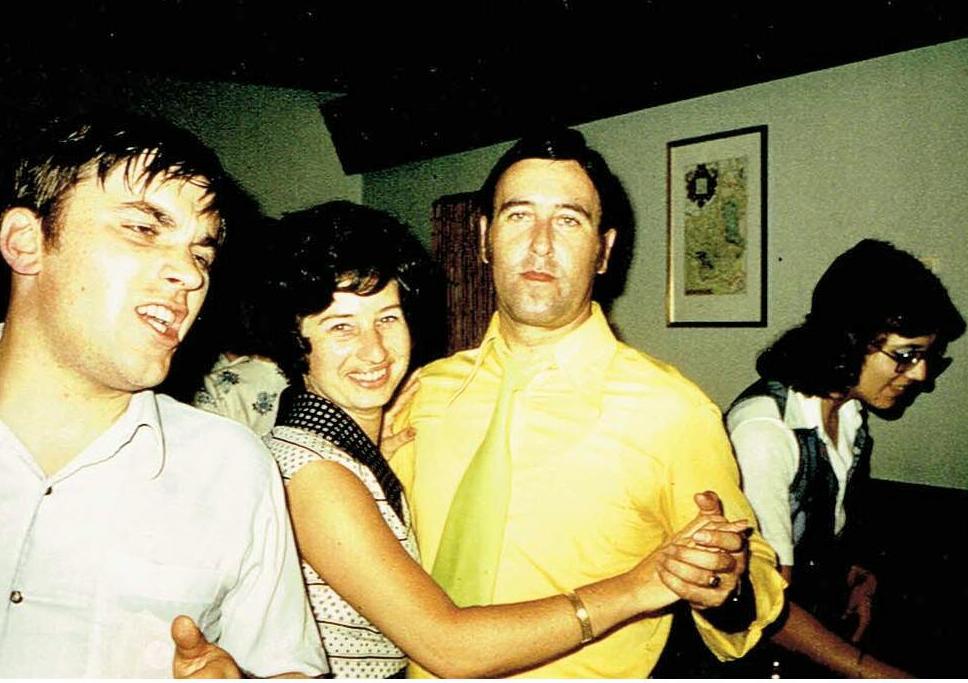 Dansje met ….Mw. Nijboer, rechts  …Mw. Weegink
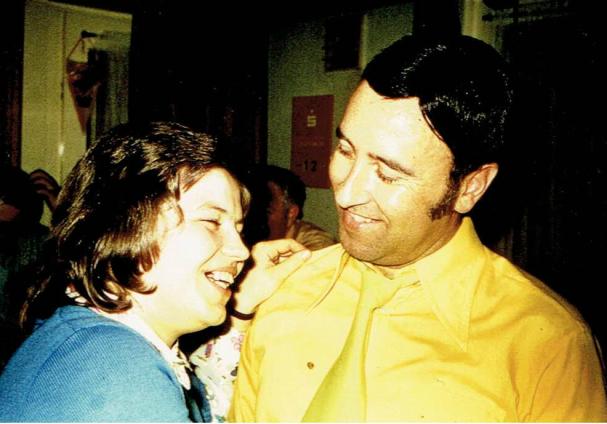 Dansje met Gre Sterenborg
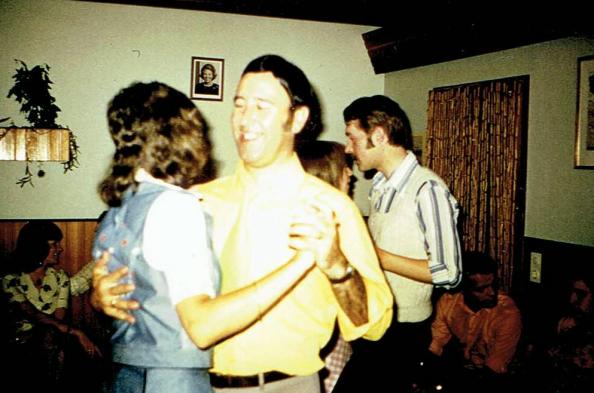 Dansje met de buurvrouw van nr. 35. Haar man Weegink
rechts inbeeld.
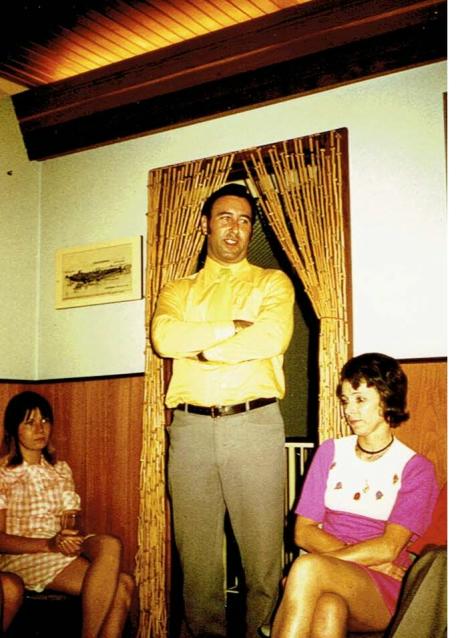 Mijn woorden van dank aan een ieder.
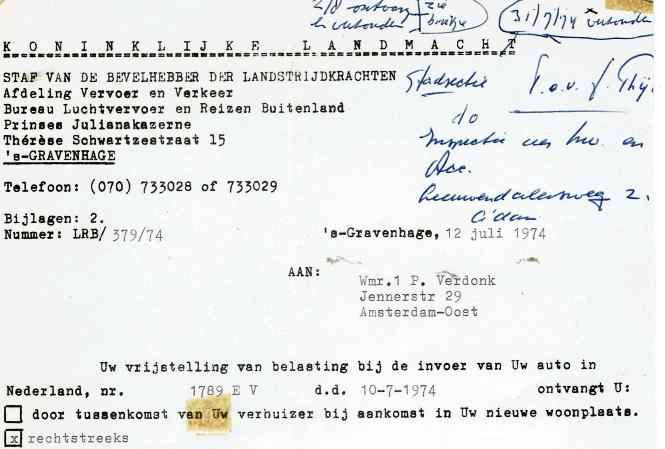 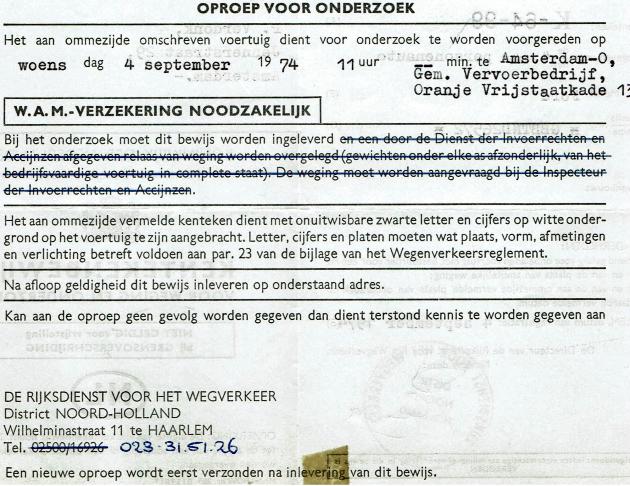 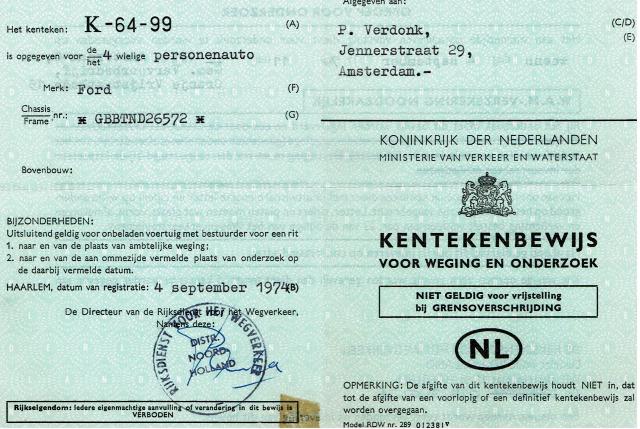 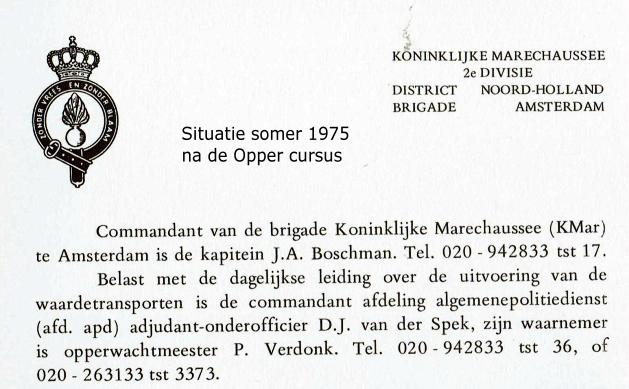 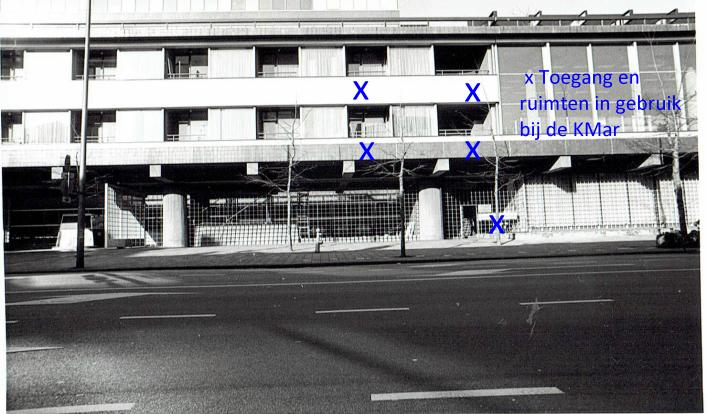 Een belangrijke taak is de beveiliging  van de waardetransporten.Zie de volgende twee foto’s.
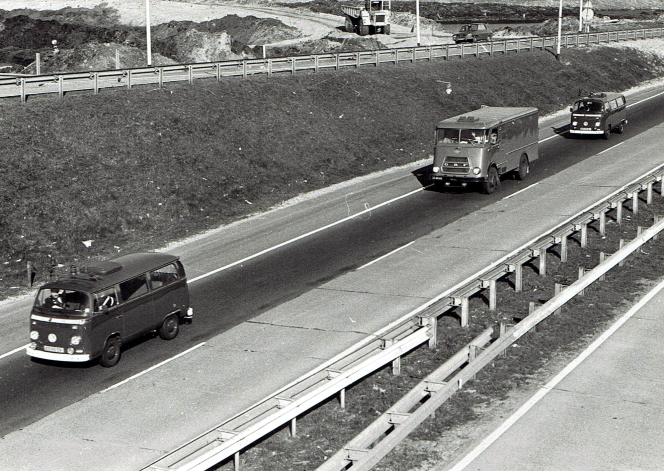 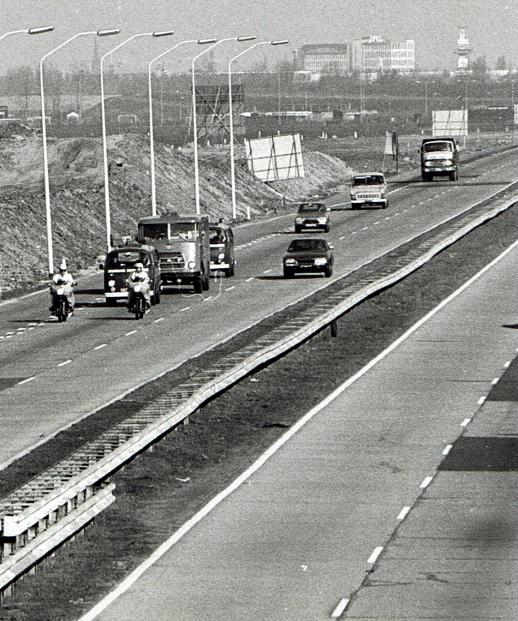 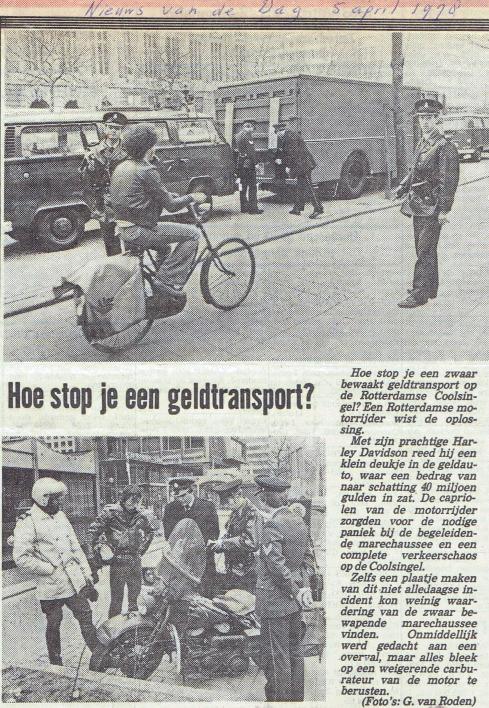 Soms verloopt  een transport niet volgens planning.Wmr. Groot was cdt. Op de foto: rechts mar. Reinders, links mar. Nieuwenhuis, respectievenlijk Josje en Smile
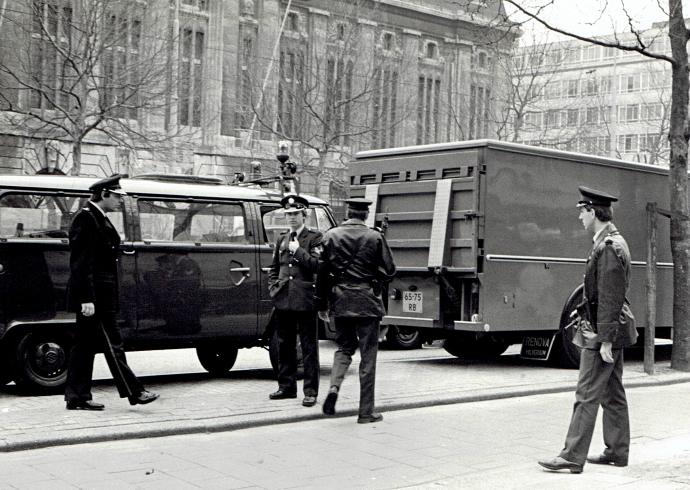 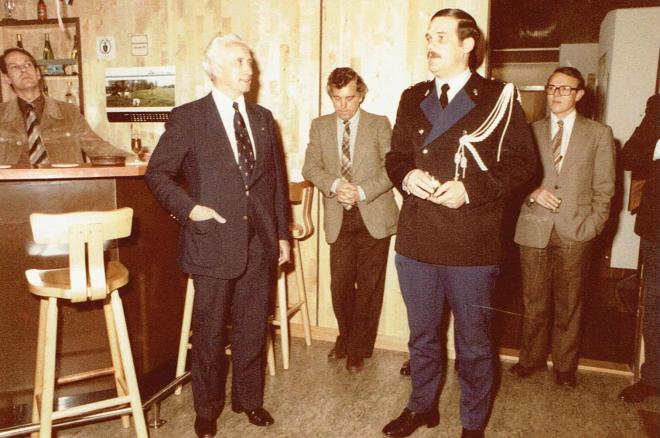 Ingebruikneming verbouwde afdeling in de bank. District Cdt. De Wit bedankt de heer Seurmondt voor diens medewerking.
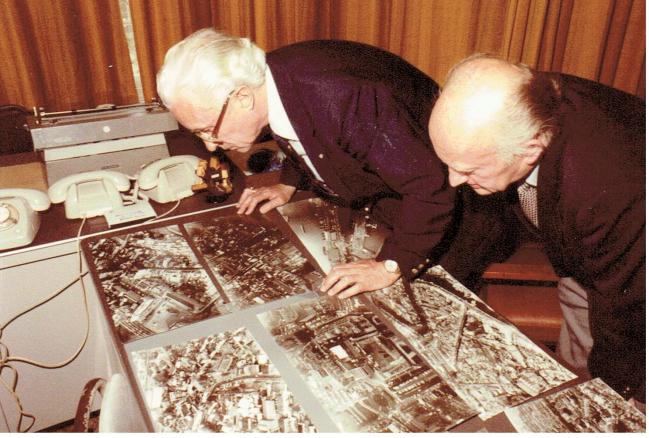 Onderdirekteur  Mr. U. Suermondt en Ing . Van Herpen  bestuderen luchtfoto’s van bank vestigingen .
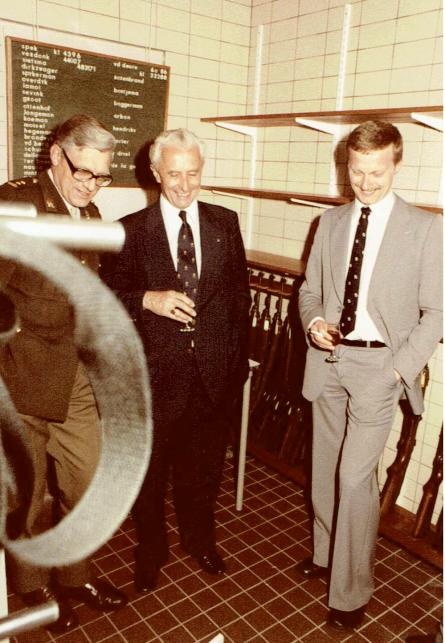 E.A.I van de Genie Amsterdam bewondert de nieuwe wapenkamer met de hrn Suermondt en Cornegoor.
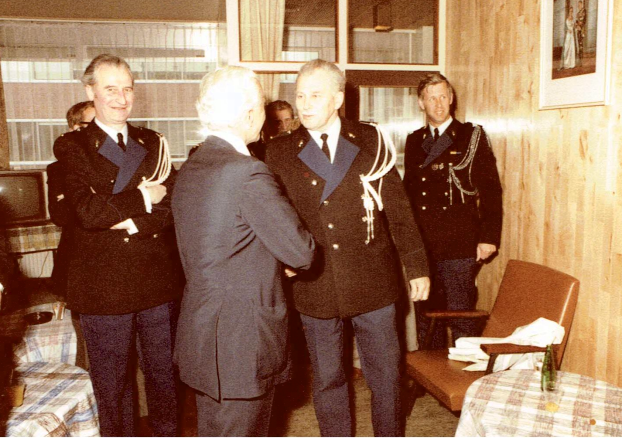 Jaap Vet, de kunstenaar van het portret wordt bedankt
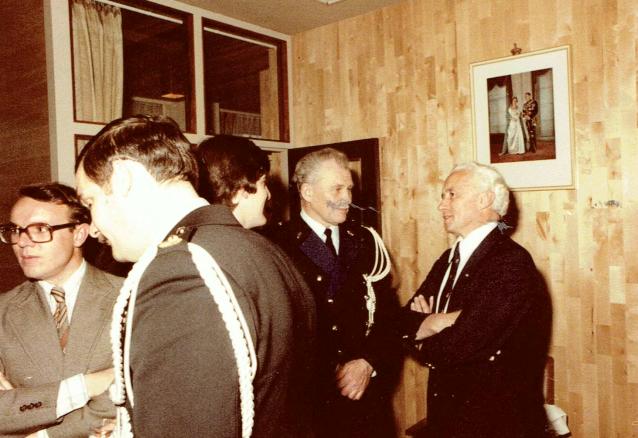 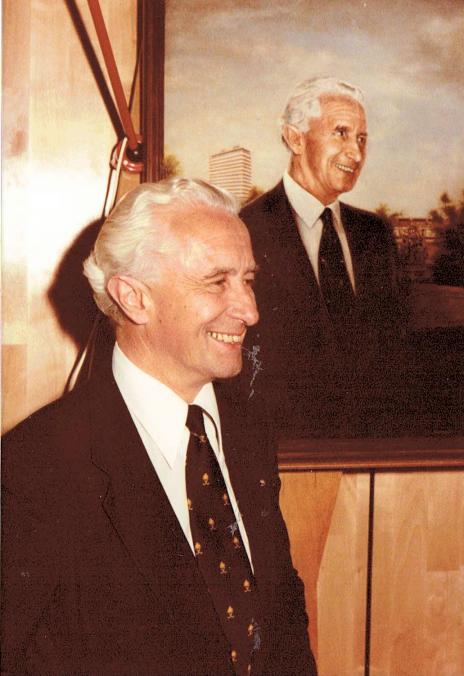 Een gebaar van dank aan mr. Suermondt voor de  medewerking van de verbouwing van de zithoek. Hem werd een zelfportret overhandigd.Geschilderd door Jaap Vet
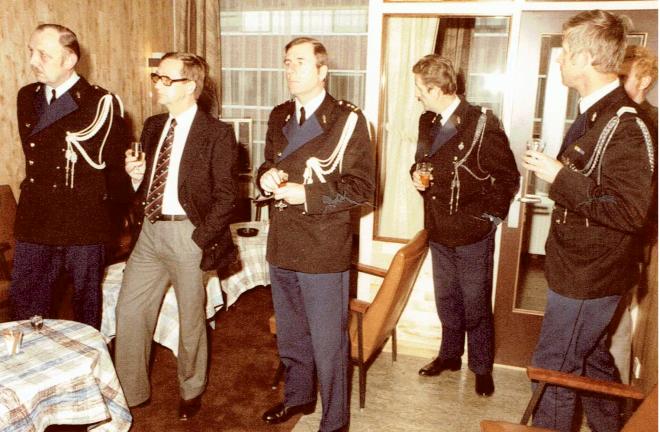 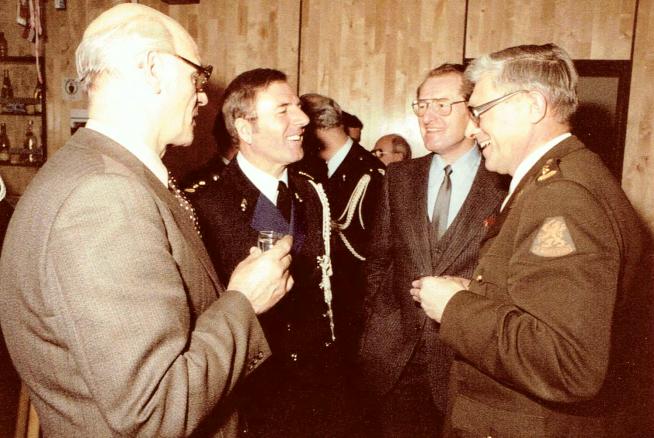 Divisie Cdt Kol Schipper in gesprek met de uitvoeders,
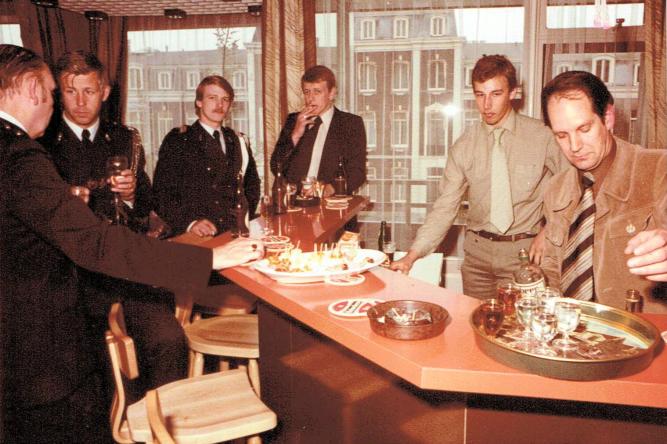 Opening Nieuwe zithoek
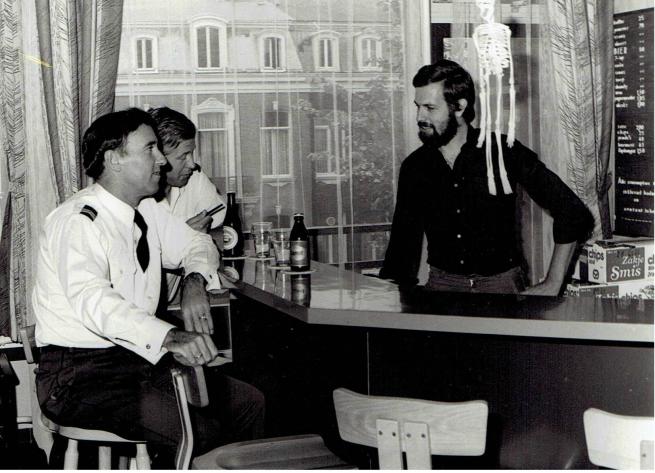 Ingebruikneming van de bar. Van Li-Re: Piet Verdonk; Sietsma en Lamot.
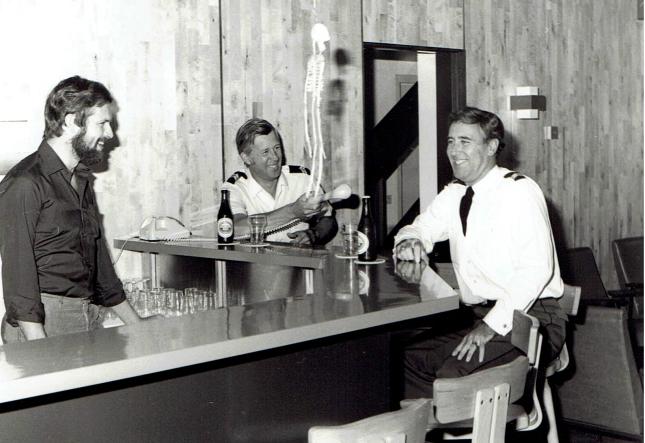 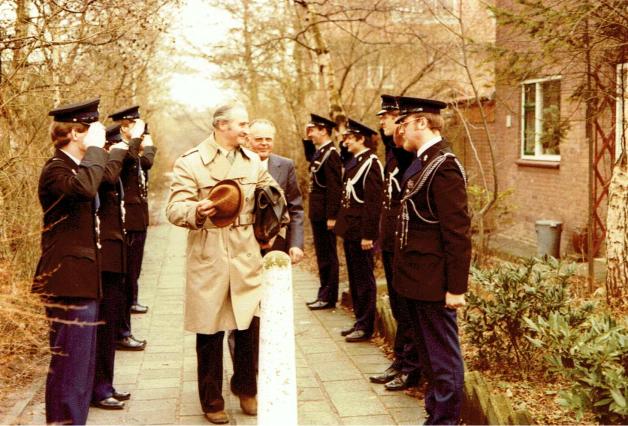 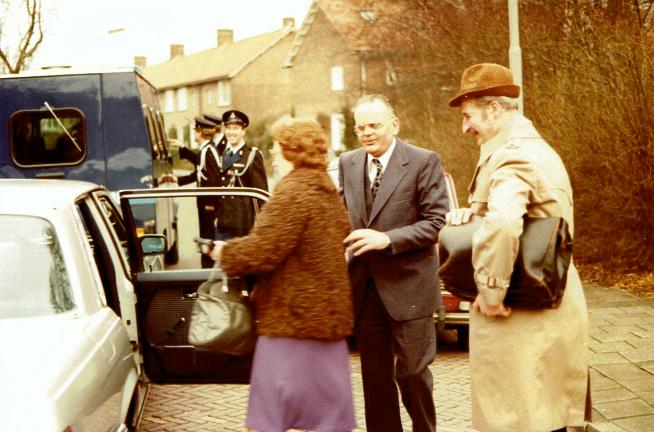 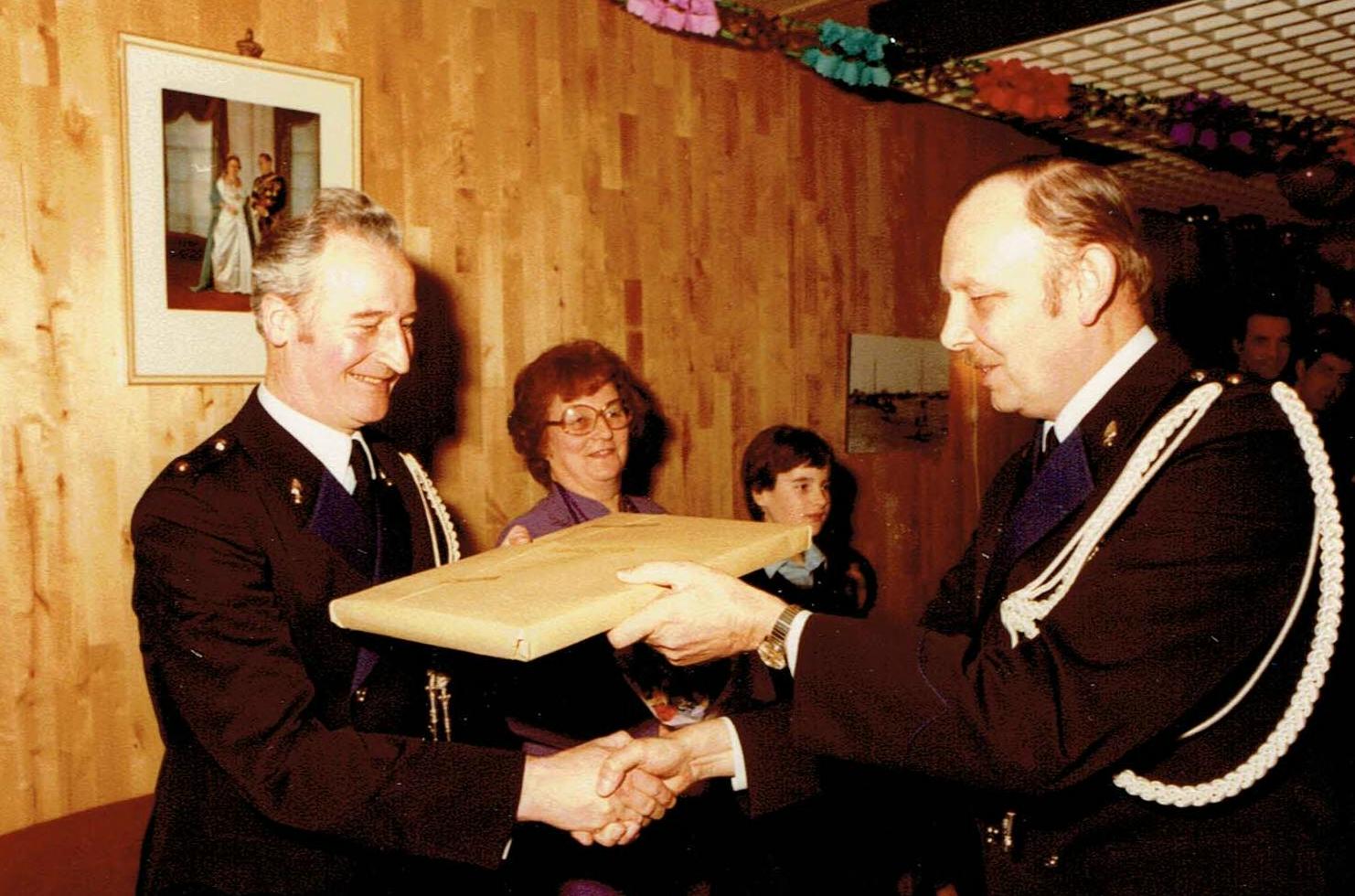 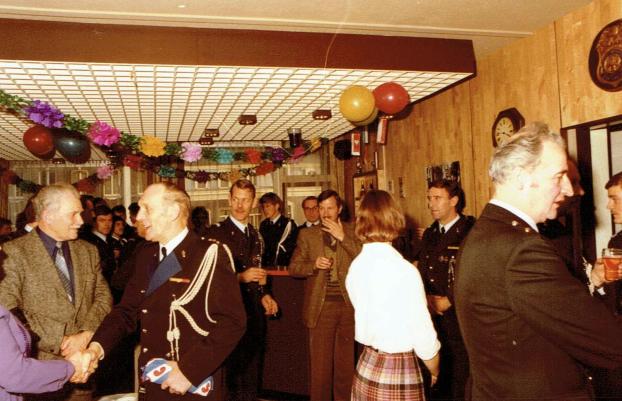 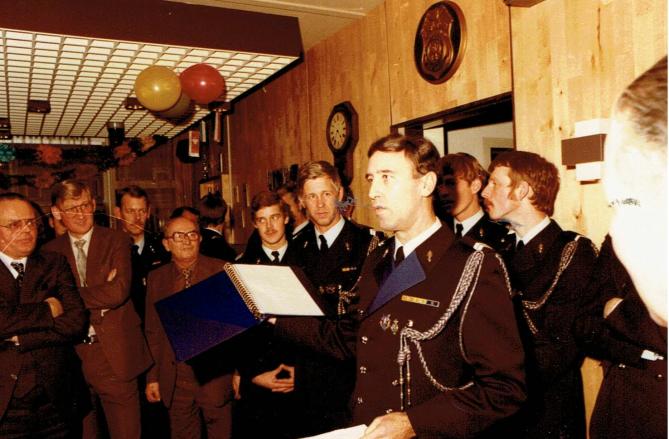 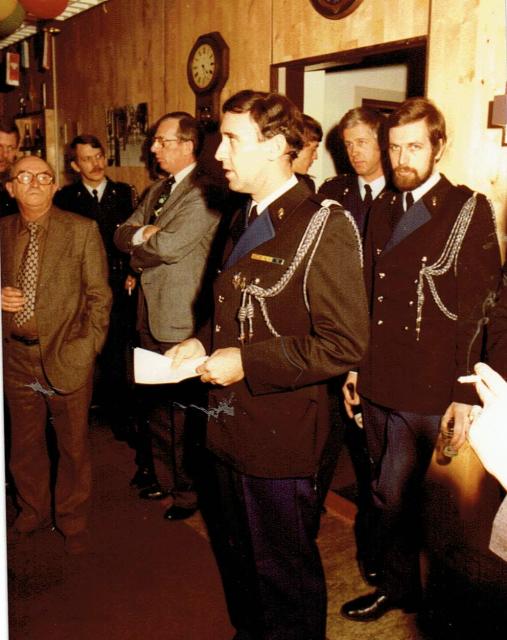 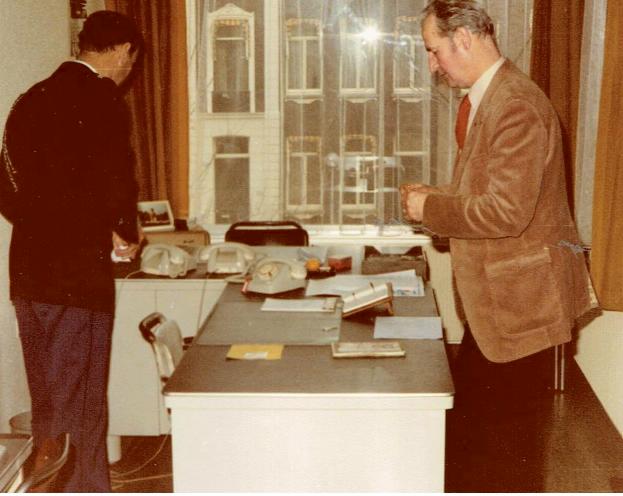 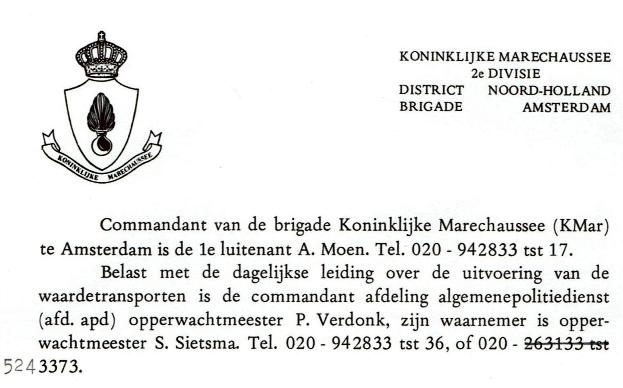 De afdeling Algemene Politiedienst was gevestigd aan het Oosteinde  nr. 6, in De Nederlandschebank. De toenmalige afd. cdt. Aoo Piebe Bosma woonde er naast. Later werd diens woning bij de afdeling betrokken. Naast de waarde transporten werden diensten verricht op het Paleis op De Dam en bij vlootbezoeken. Veel tijd werd besteed aan nalatige ter inlijving, ongeoorloofd afwezige militairen en deserteurs.Ook werden gerechtelijke bescheiden van de Krijgsraad betekend. In de zomermaanden werd samen met de usa militaire politie gepatrouilleerd in de binnenstad i.v.m. vele in Duitsland gelegerde Amerikaanse verlofgangers.De Nederlandschebank was van oudsher  gevestigd aan de Oude Turfmarkt nabij het Muntplein. Op de hoek van de Nieuwe Doelenstraat en De Turfmarkt was toen de afdeling gevestigd.De eerste waarde transporten vonden plaats met volkswagen busjes als begeleidende voertuigen. Later werden het degelijk gepantserde voertuigen. Steeds met escorterende motorrijders.Van al deze diensten getuigen de onderstaande dia’s.
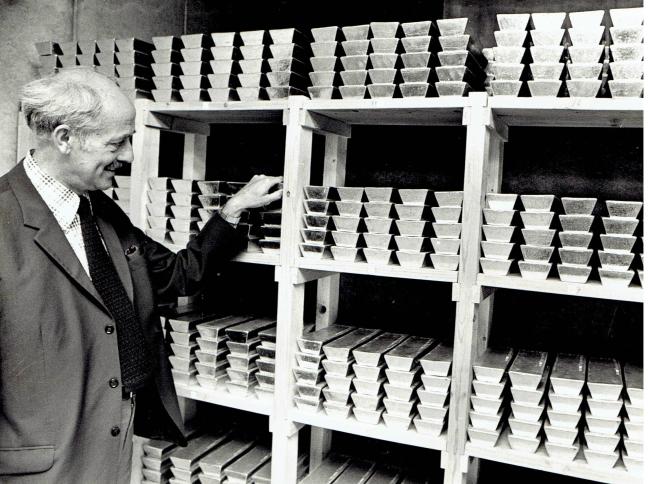 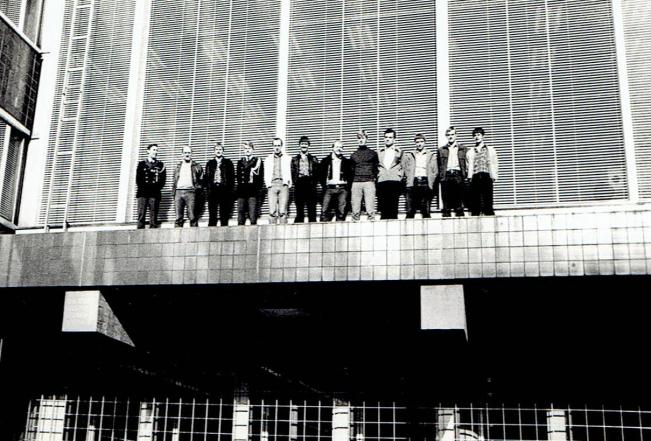 Personeel van de afd. Li-Re: Piet Verdonk, Willem Messink, Siem de Wilde, H.M. Ottenhof, B.H. ter Beest, F. Mossel, G.A. Hendriks, H.J. Gillis, H.E. Woldring, H. Spijkerman, W.L. Bosman en J. Dries
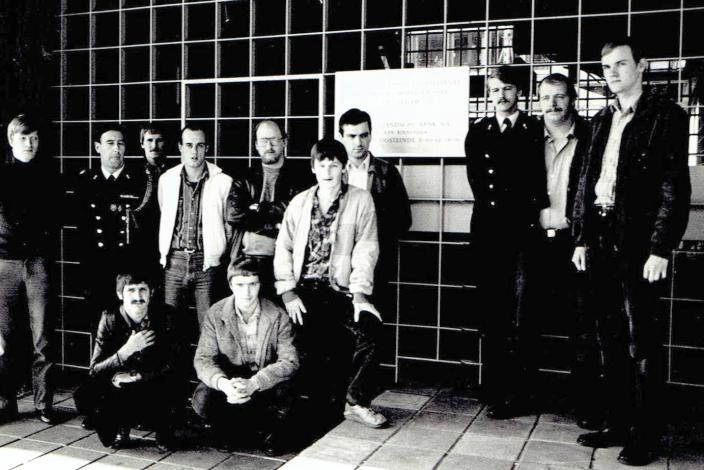 Bij de toegang tot de afdeling
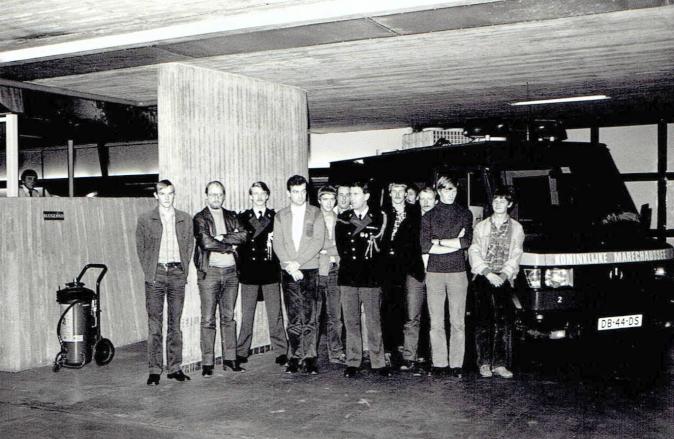 In de garage van de Bank bij één van de gepantserde auto’s.
Op 18 december 1981 is dr. J. Zijlstra als president van De Nederlandsche Bank N.V. afgetreden.  Ter gelegenheid daarvan werd een orgelconcert gegeven in de Nieuwe Kerk te Amsterdam.
Op onderstaande dia’s:De district Cdt. De overste Rademaker bezocht de receptie.Onder het toeziend oog ven Dhr. Suermondt werden de ver bindingen beproefd. Door de wmrI  G. Sevink en de mars. Hendriks, Dalemans  en Bontjema werden “hand en span diensten “ verricht. Als herinnering ontvingen zij een stropdas.

Kort daarna werd onze afdeling bezocht door de opvolger van dr Zijlstra, de heer dr. Duisenberg
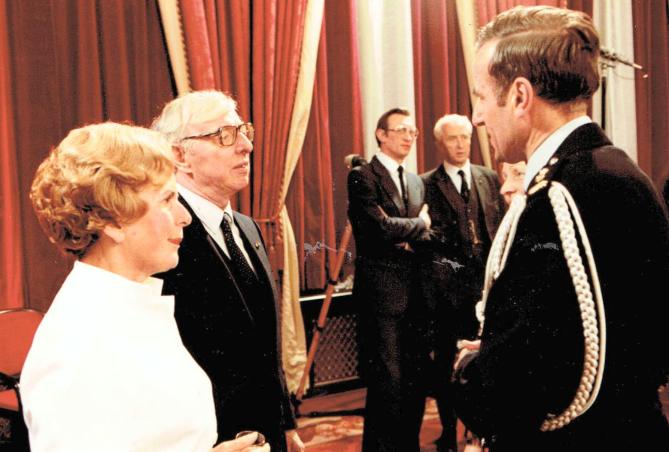 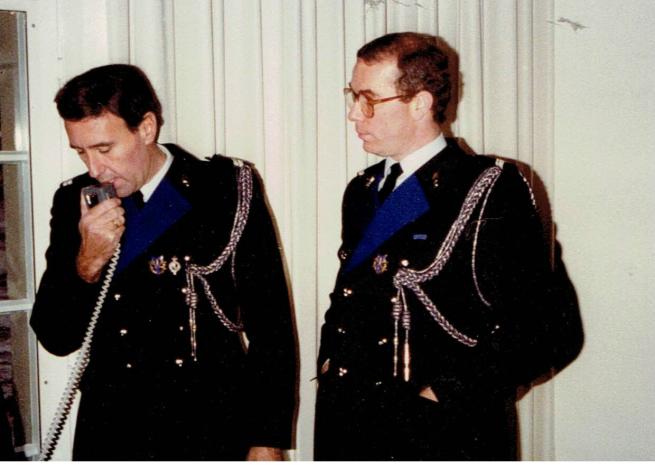 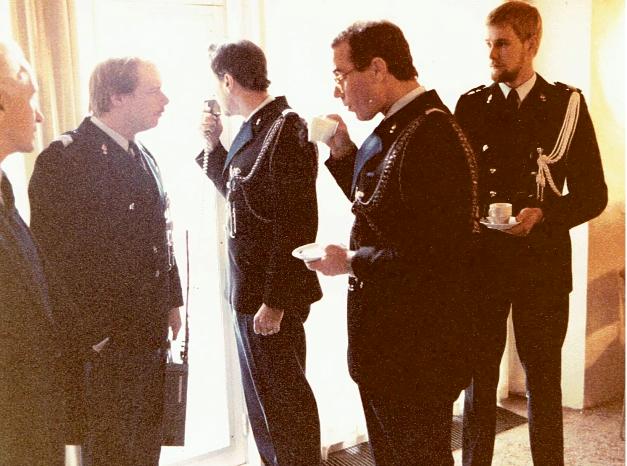 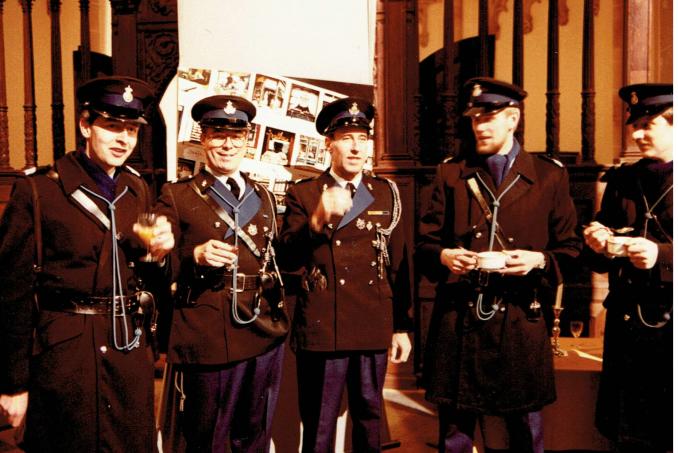 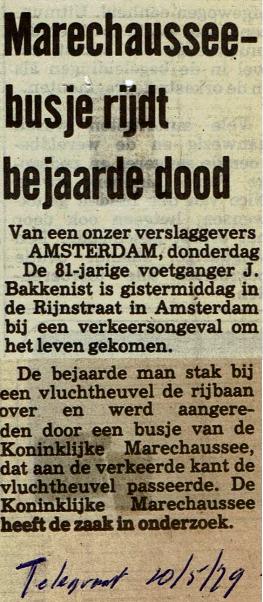 Opgejaagd door een ontvangen tip waarbij een deserteur zijn verblijfplaats  werd medegedeeld  deed zich deze dodelijke botsing voor. Ik werd opgeroepen voor de Krijgsraad te getuigen. Er volgde een voorwaardelijke veroordeling met een geldboete van fl. 300,--De chauffeur was Charlie Lamot.
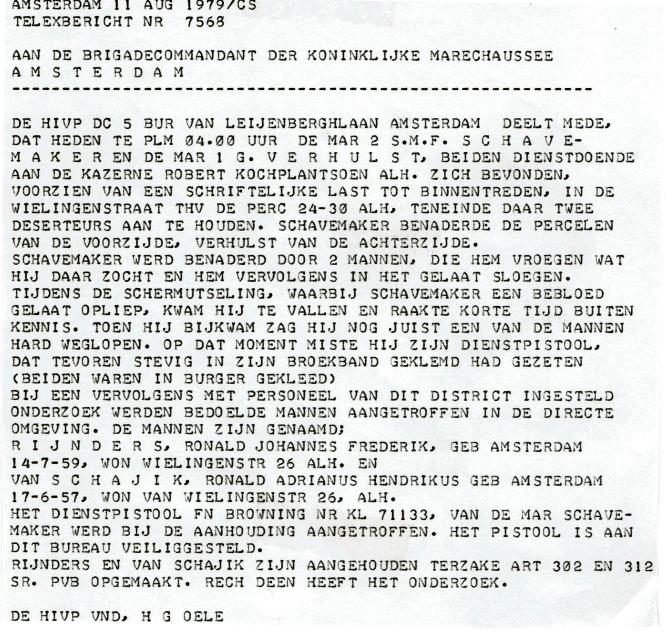 De inhoud van deze telex spreekt voor- zich.
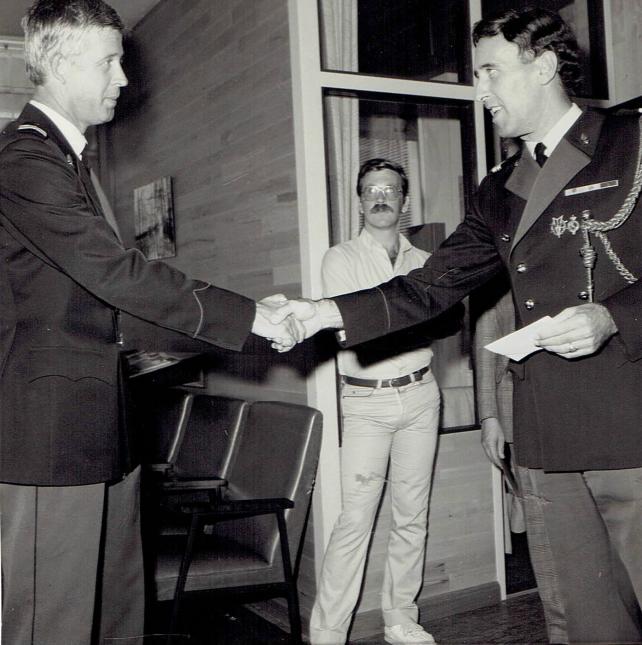 Afscheid van Sietse Sietsma.
Zie ook volgende  3 dia’s
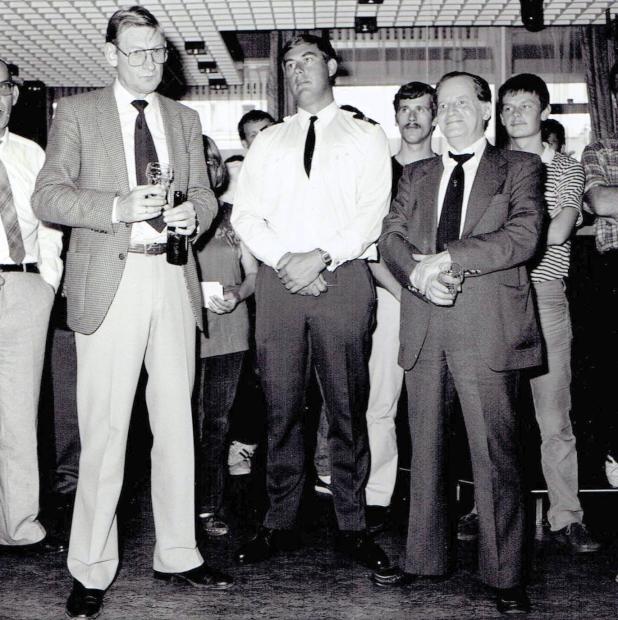 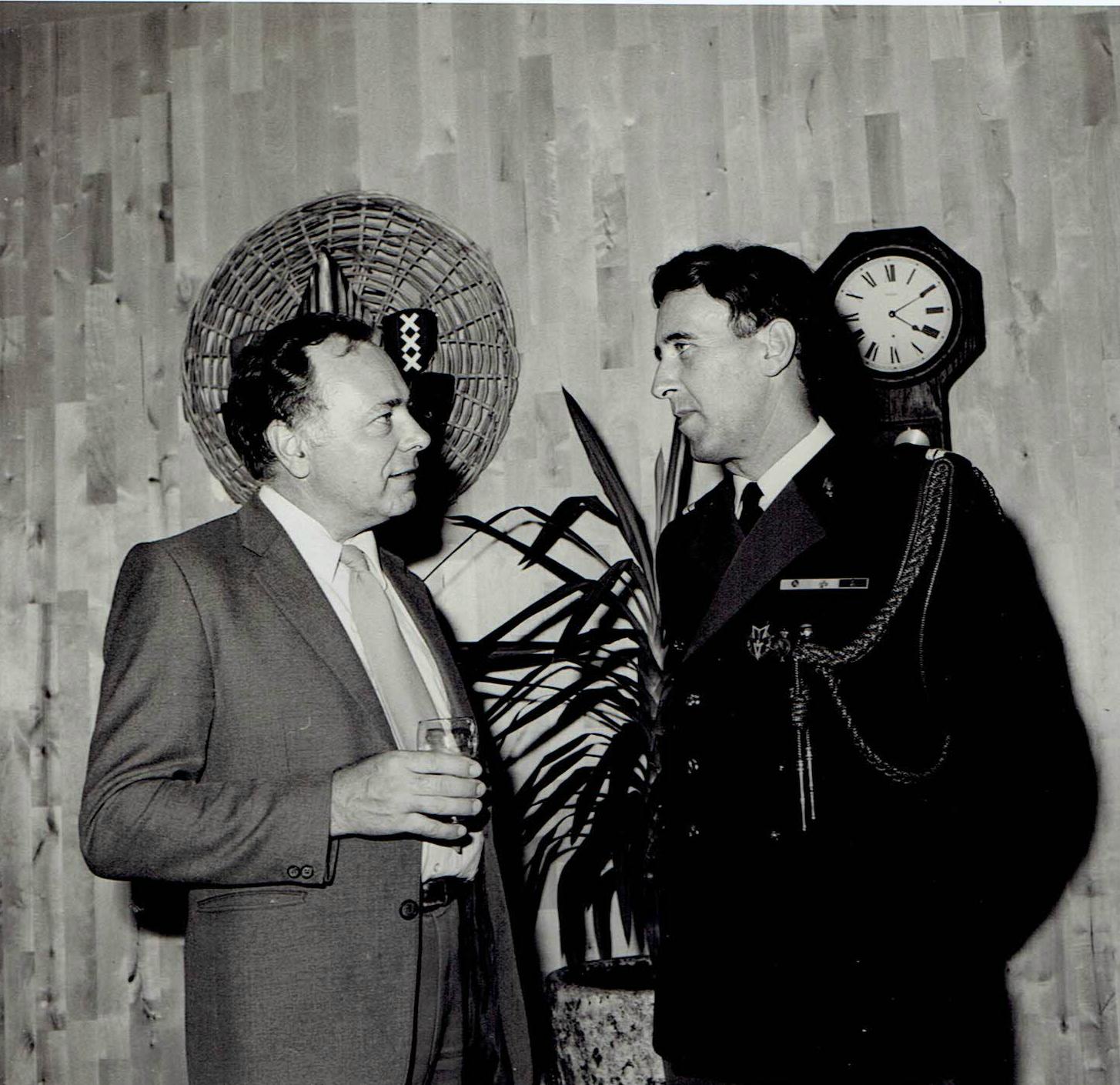 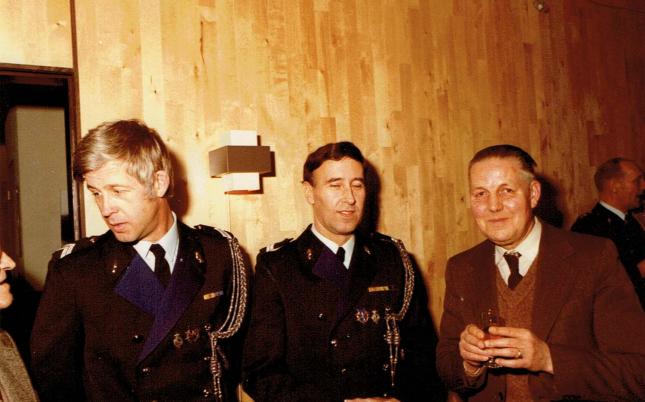 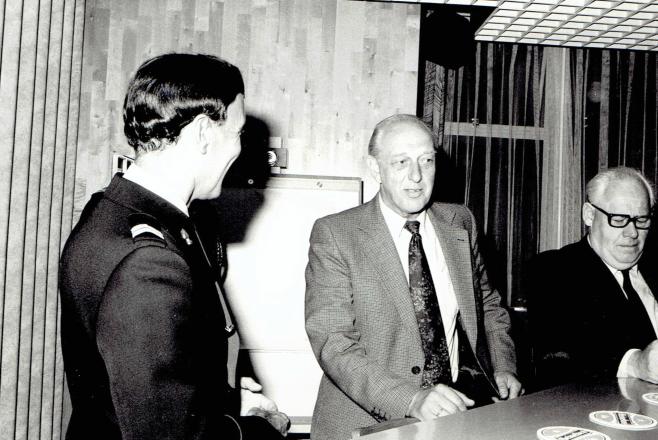 Bezoek van de delegatie Gem. Politie bureau Lijnbaansgracht  onderleiding van commissaris  G.J. Toorenaar.
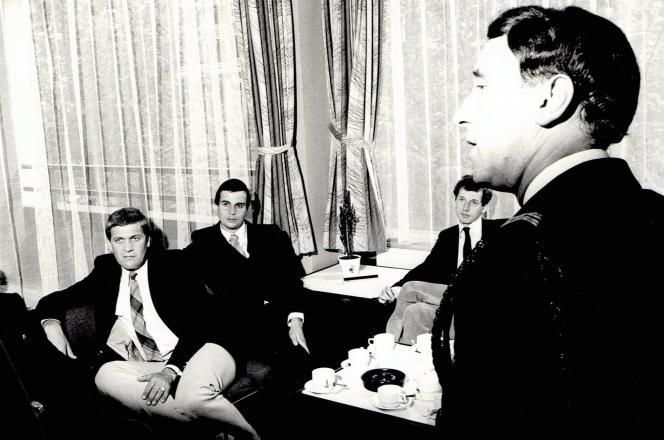 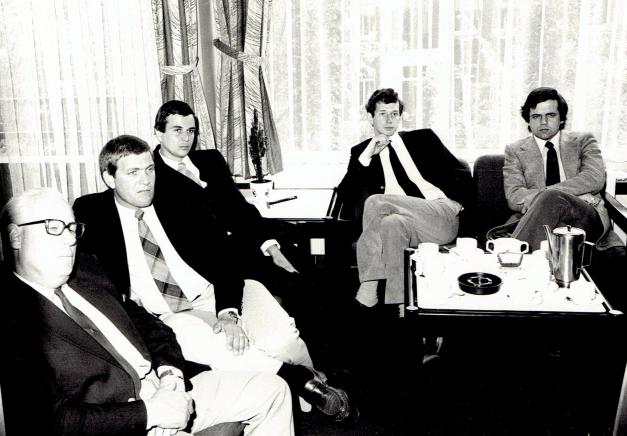 Van Li-Re: adj. v.d.Graft; H.I.v.P Elout; I.P van Dijk;  I.P van Schaik en H.I.v.P Hoekjan.  Later gevolgd door een tegenbezoek.
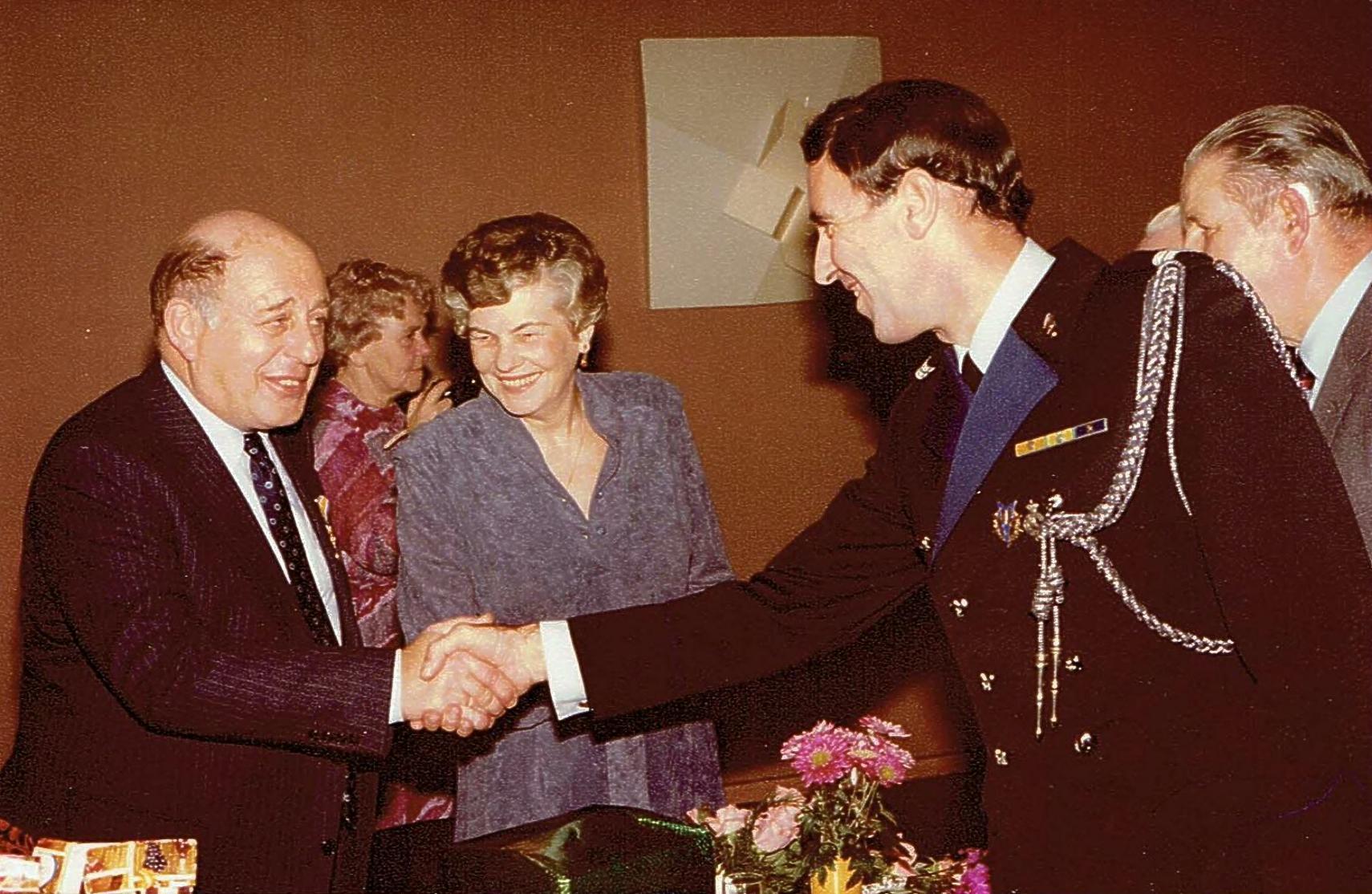 Adjudant van der Graft met pensioen.
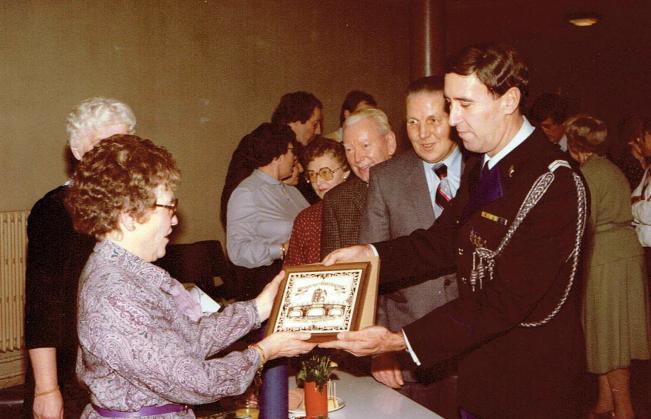 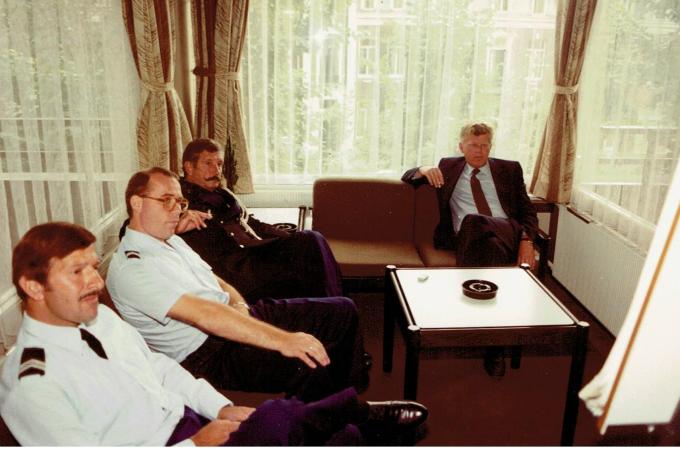 Van Li-Re: Hans Korunka, Gerrit Sevink, A. Moen dr. W. Duisenberg
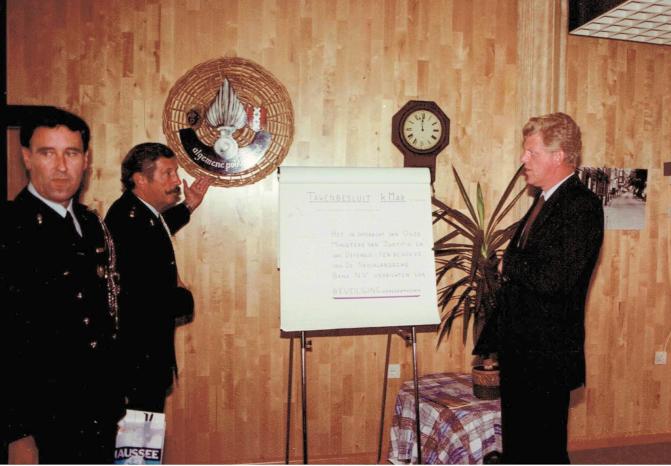 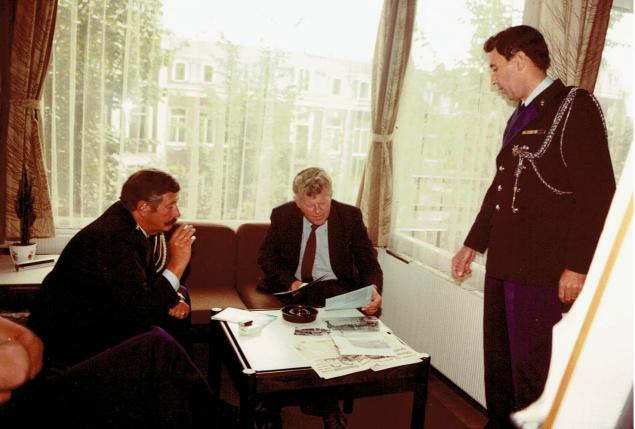 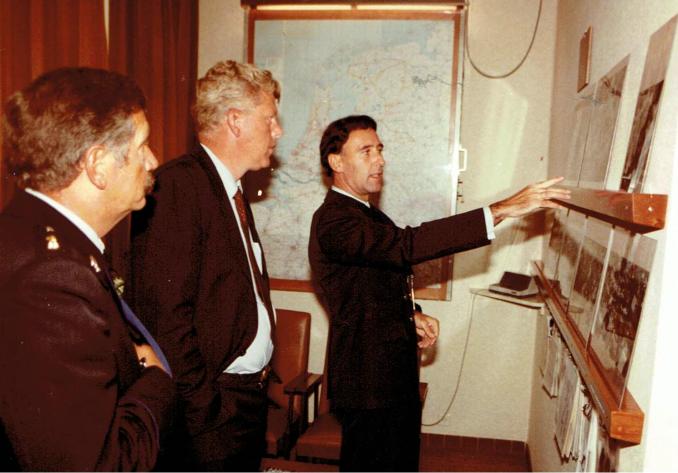 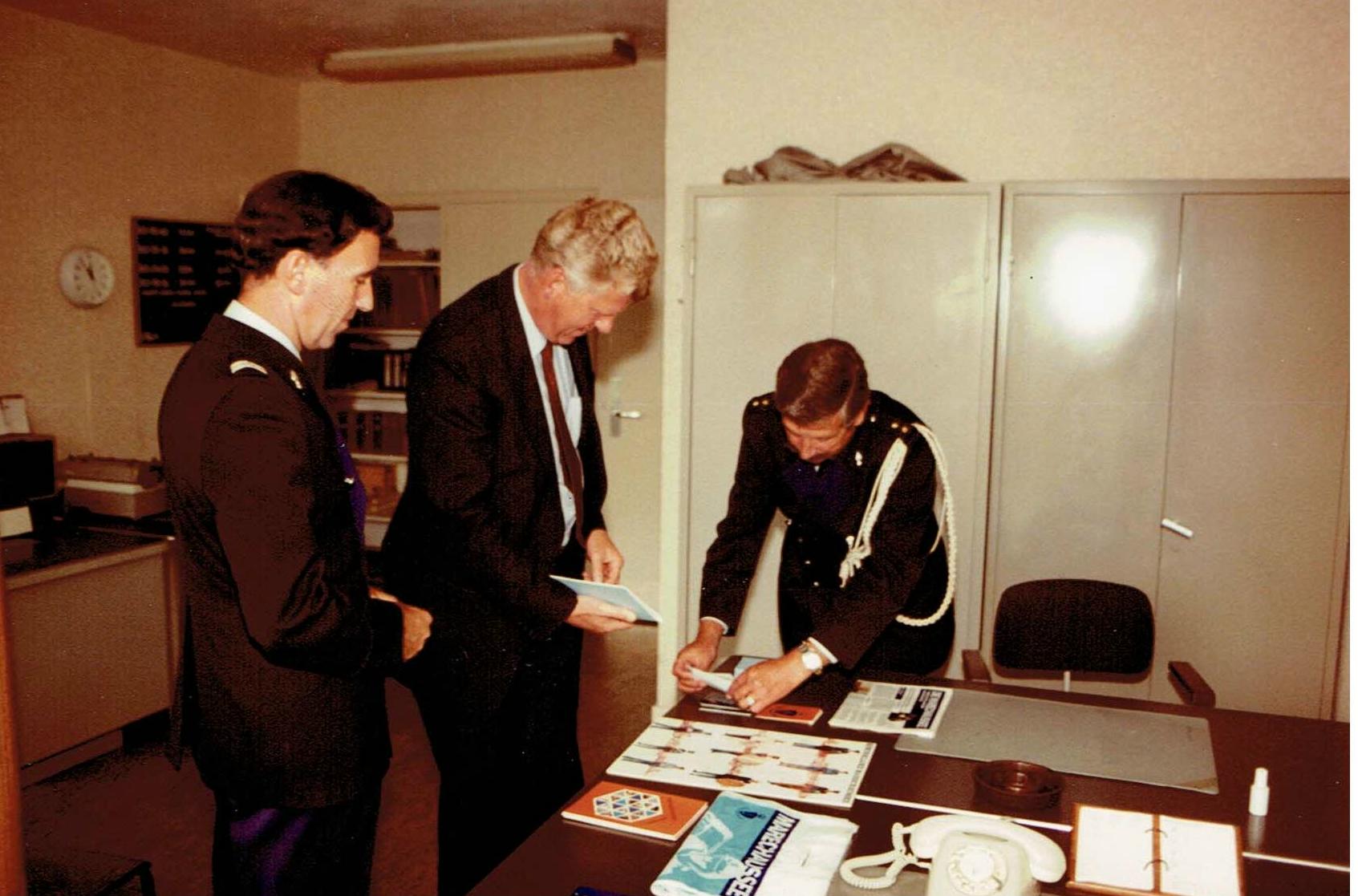 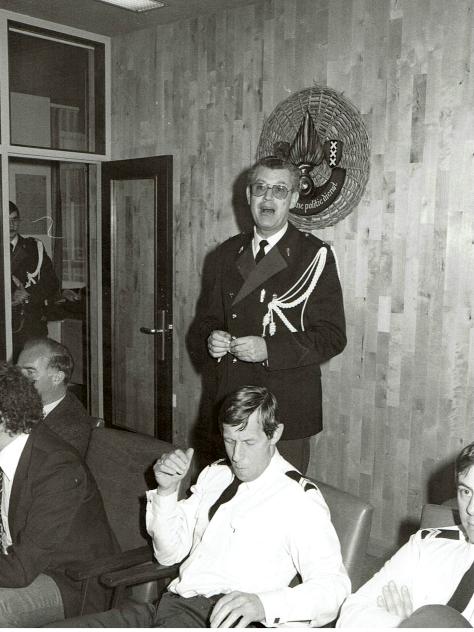 Mijn afscheid  van de afdeling, kort voor mijn vertrek naar de Libanon per 19-5-1982.Toegesproken door  mijn brigade commandant Jan Schultze Kool.Een uitgebreide receptie volgde zie de ruim 20 dia’s.
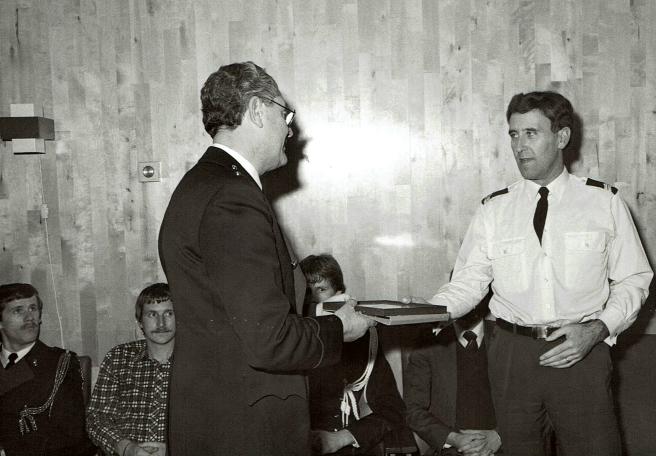 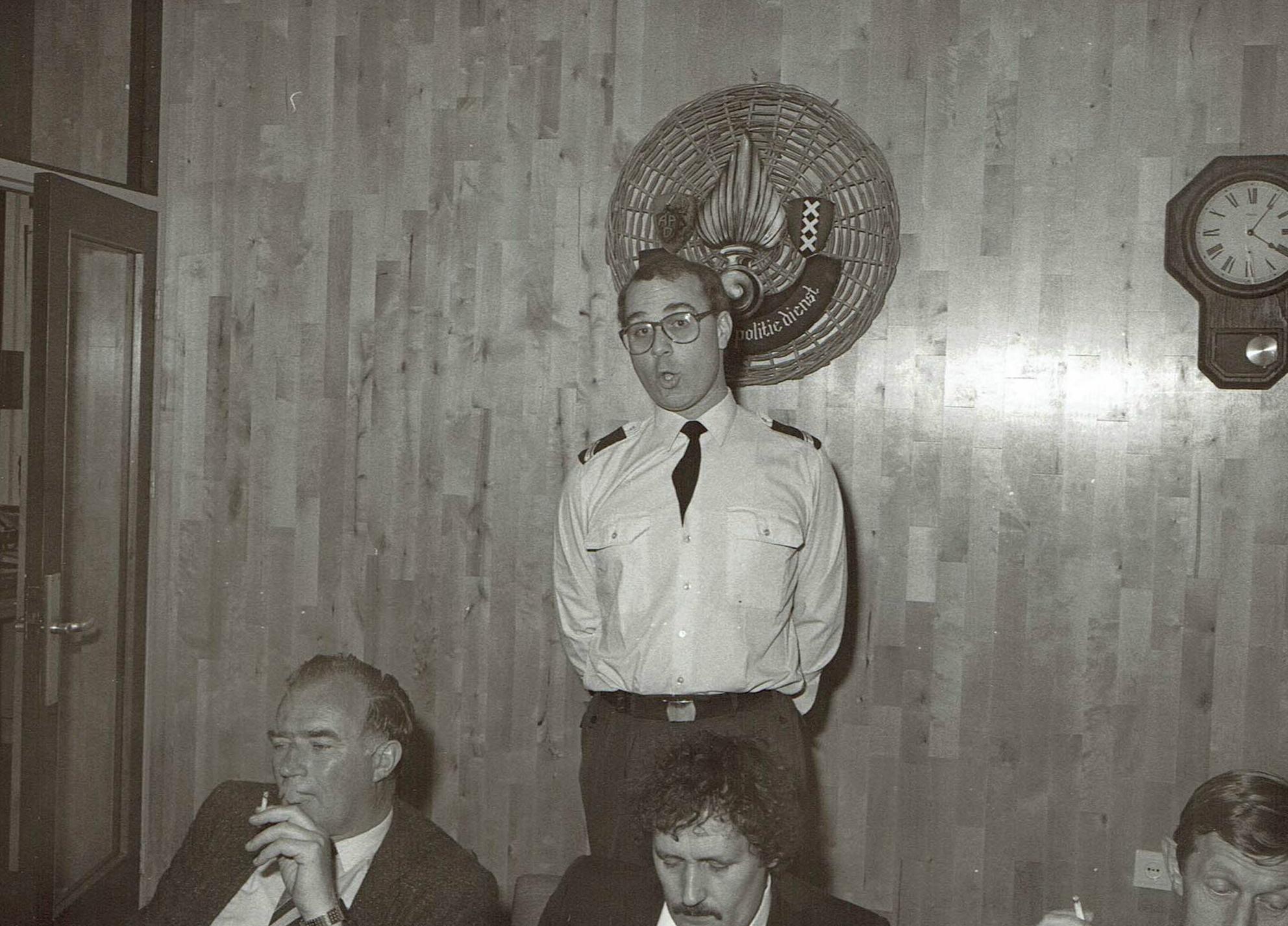 Namens de afdeling sprak Gerrit Sevink
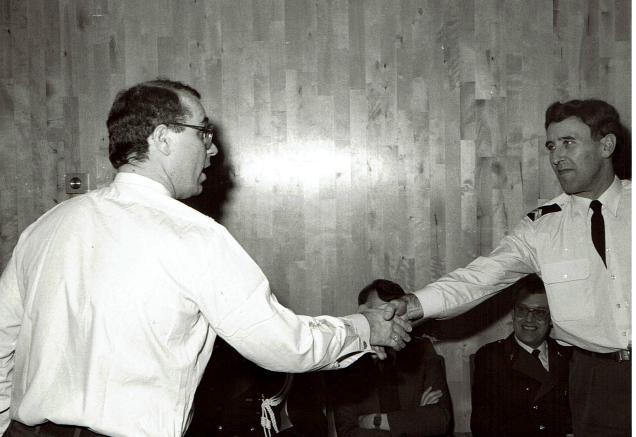 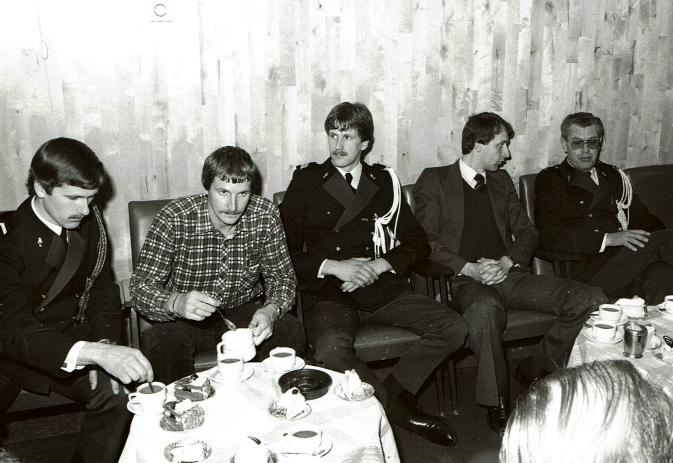 Van re-li:  Hitz, de Wilde, Oerlemans, Bontjema en Schultze Kool
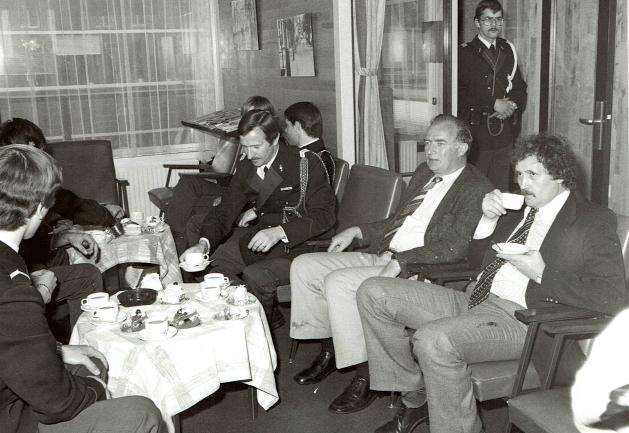 Van re-Li: Willem Dekker, Klaas van Diermen en Hans Korunka.
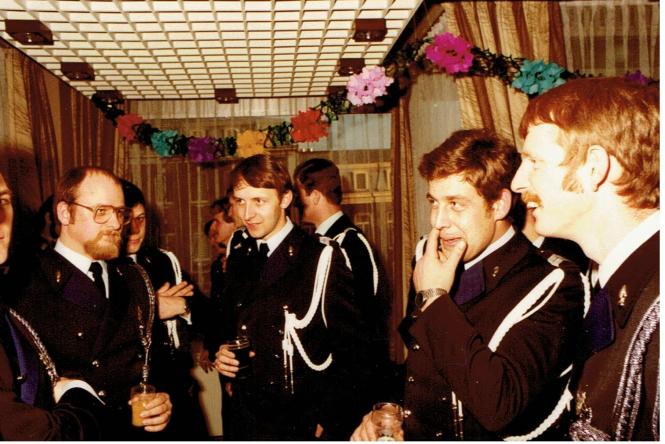 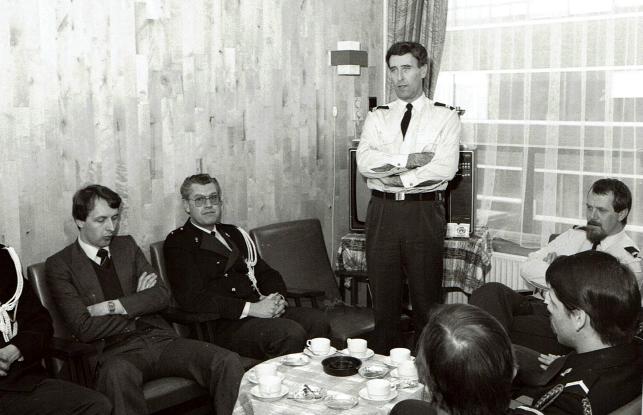 Woorden van dank
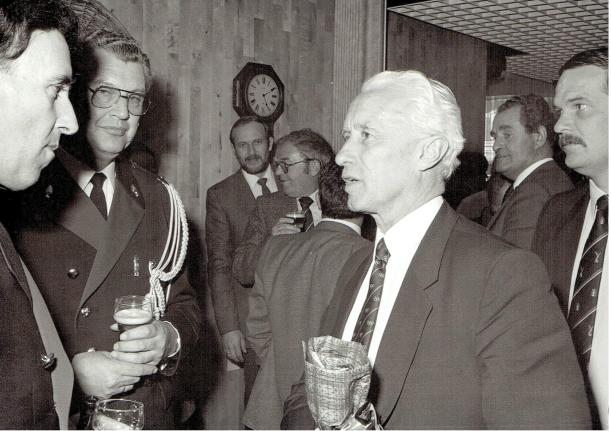 In het midden, onderdirecteur DNB Mr. Udo Suermondt
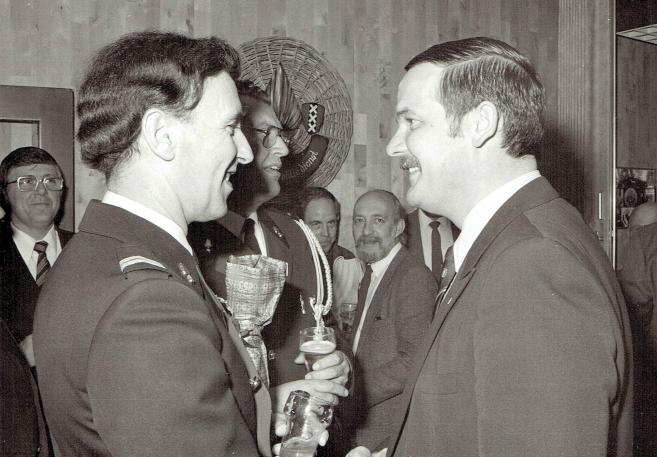 Tegenover mij Dhr de Wit Hoofd beveiliging DNB, voormalig Distr. Cdt Kmar. Geheel  links  dhr. Hendriks van Paleis op de Dam.
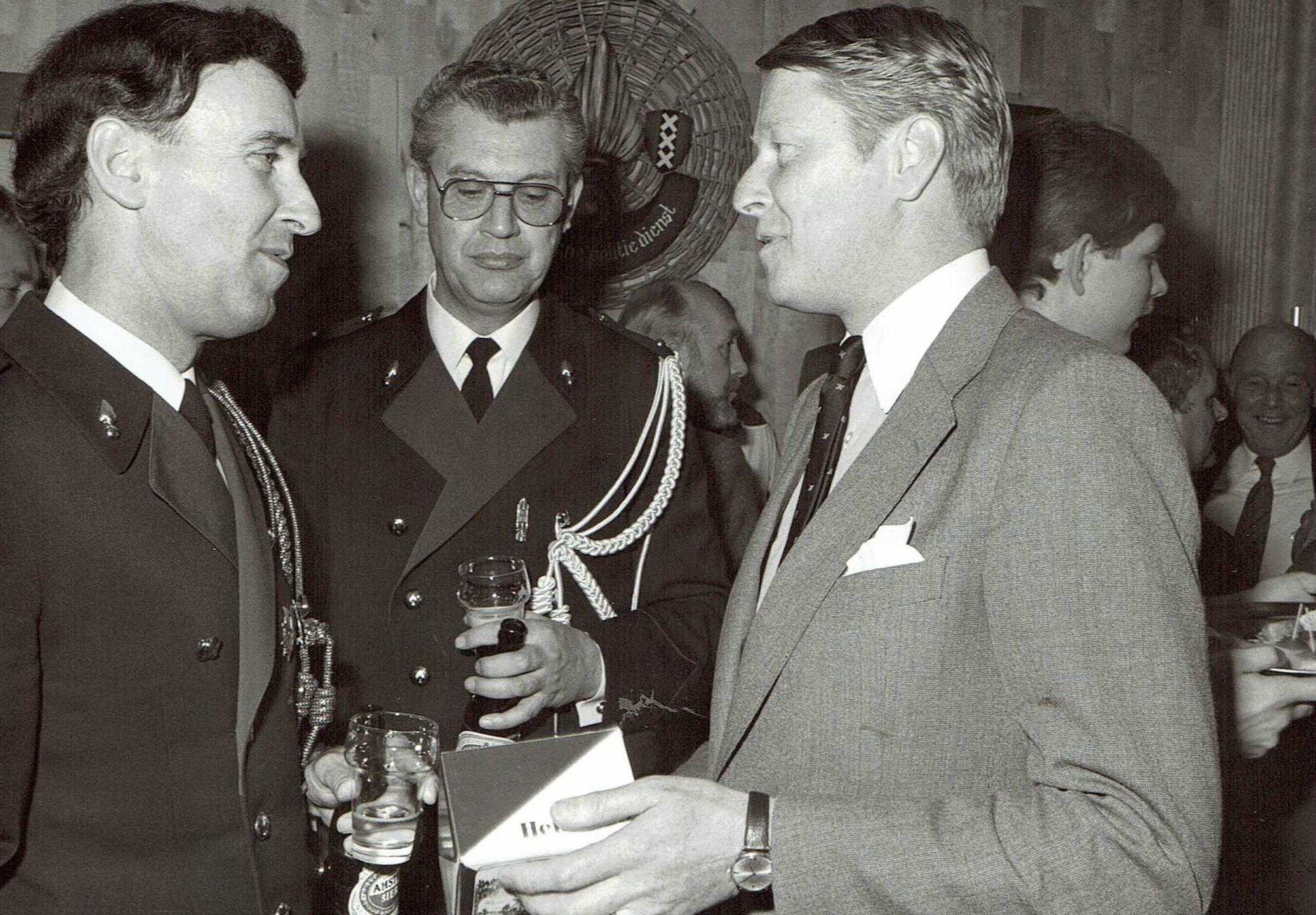 Baron van Til van Heineken contact persoon militairen verkoop punten
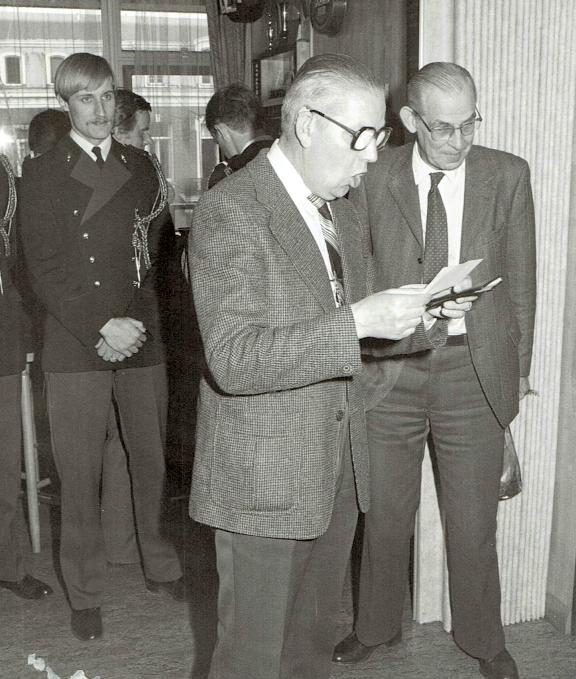 Dhrn. Keetman en Ubels van militairezaken van de gem. Amsterdam.Keetman op vele receptie s aanwezig leest een gedicht voor.Tekst  hierna in afzonderlijke dia.
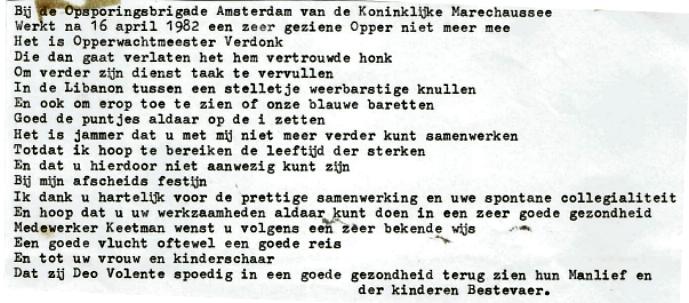 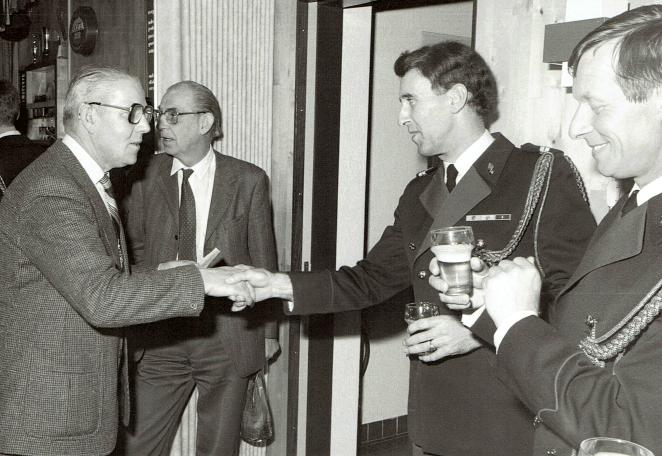 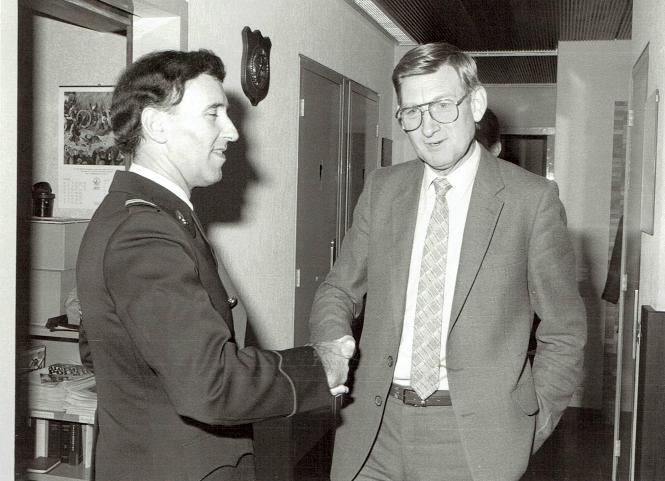 Hr. de Haan DNB met wie een wekelijks contact was i.v.m. de planning van de transporten.
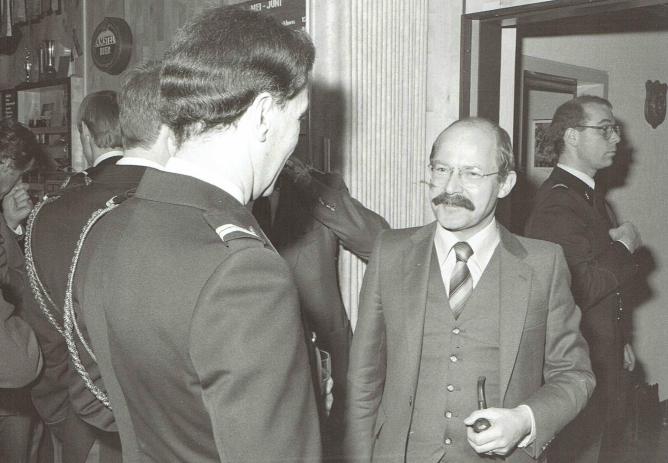 De heer Grolle secretaris archief  DNB o.m. belast met het munten kabinet
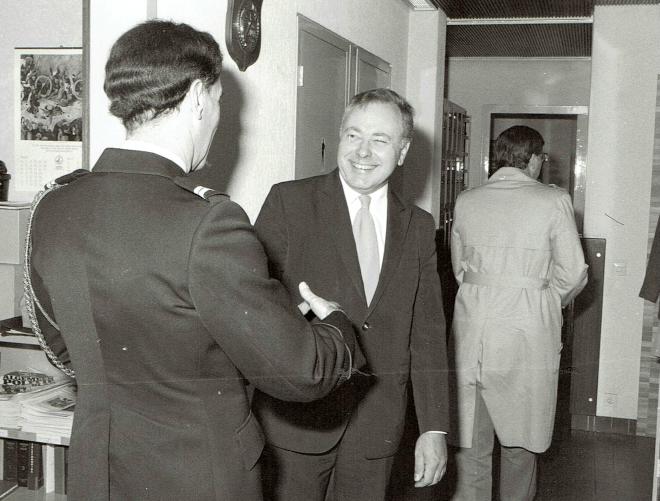 De heer Jo Tjaden, intendant Paleis op de Dam
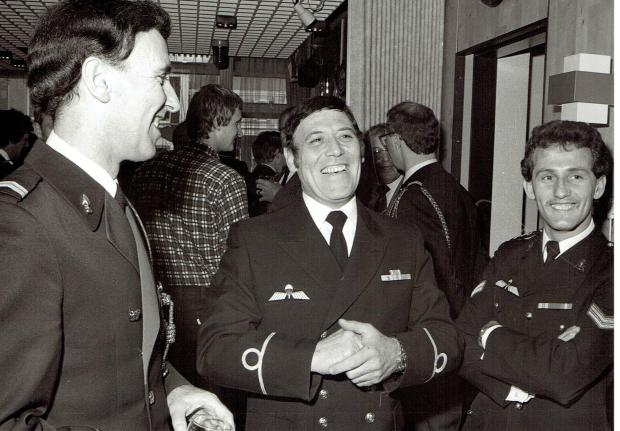 Sportinstructeurs Kon. Marine Amsterdam. Midden adjudant Heinz. Trainingen en examens NSF proeven.
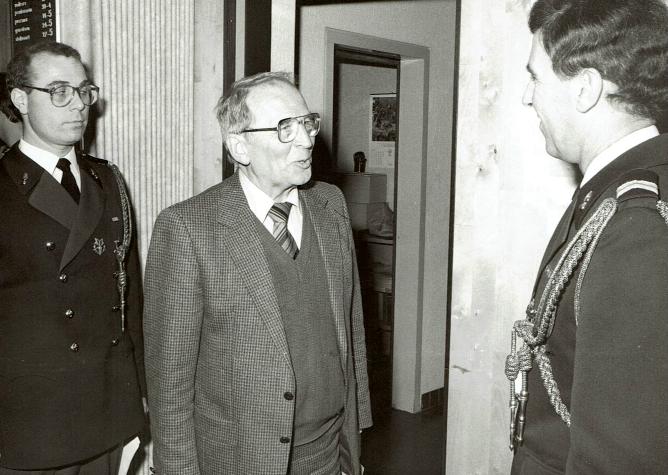 Dhr. Wijngaarden Ontspanningsorganisatie DNB
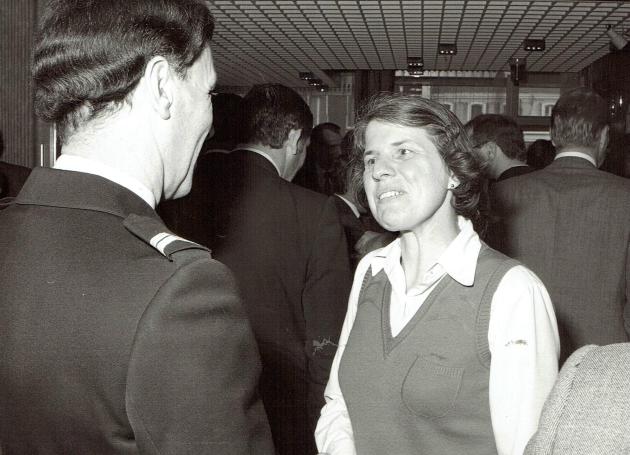 Mw. De Jong Toezichhoudster schoonmaakdiensten DNB
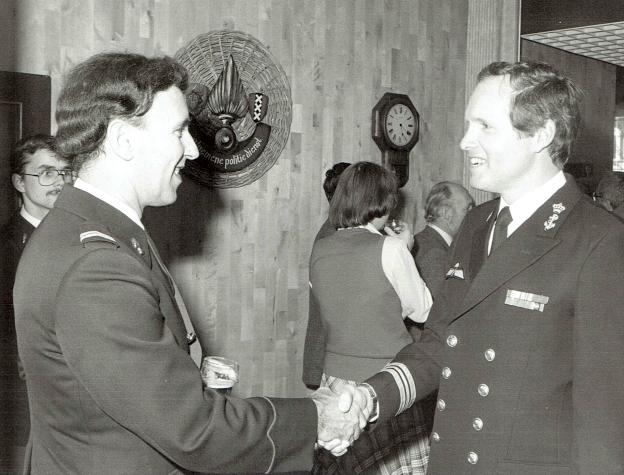 Ltz 1e kl. Vos, chef operatièn, onder meer belast met de vlootbezoeken.
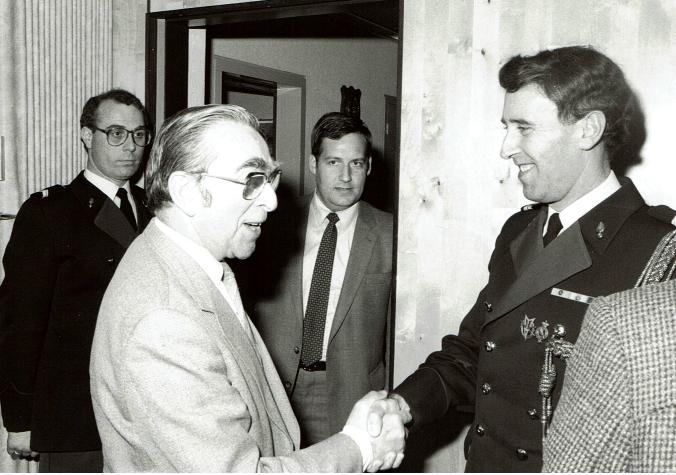 Dhr.  Willems en in de deuropening  Vlietstra van Joh. Enschede
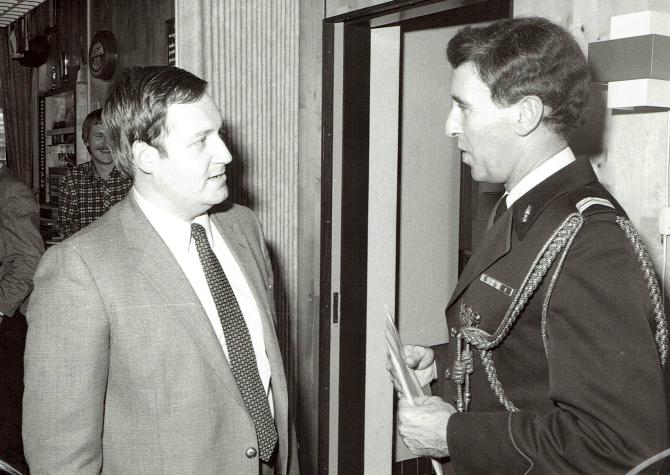 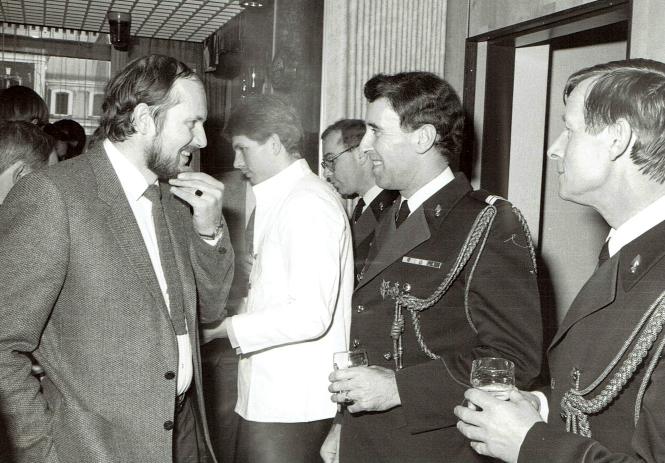 Dhr. Herzelenberg, Technische dienst DNB
Opleiding tot opperwachtmeester  october 1974-31-10-1975.

Van 18-18-1975 t/m 20-8-1975 een vormingsdagen in het Vormingscentrum D e Vlasakkers te Amersfoort.  Aanwezigen van links naar rechts en van achteren naar voren:
P. Brugman, ds. Zijp, J.Eggink, W.Dijkman, K.Jansen, R.Martijn, B. Dunsbergen, Aalmoezenier Jansen, L.v.Eee, B. Francis, Tj. Wieringa, H. Haverkotte, L.v.d.Velde, P.Orij, A.Kuiperes.  Aalmoezenier Stokman, W. Renkema, W. Rosier, I.v.Heusden, L.Moorlag, R.v.d.Put, P. Verdonk en G.v.Ommeren.

M. Termont, K.Bogert, K.v.Diermen,  A.d.Raat, W.v.Ekeren, A.Tevooren. M.Gremmen en T. Winters.

F. Beerman, D.Brokaar, W.Piersma, F. Veene, A . De Boer  en S.Kamp

 Afwezigen: De Mol Moncourt, Vels, v Garderen. V.d.Kamp, v.d.Veer.

                                          Zie volgende dia.
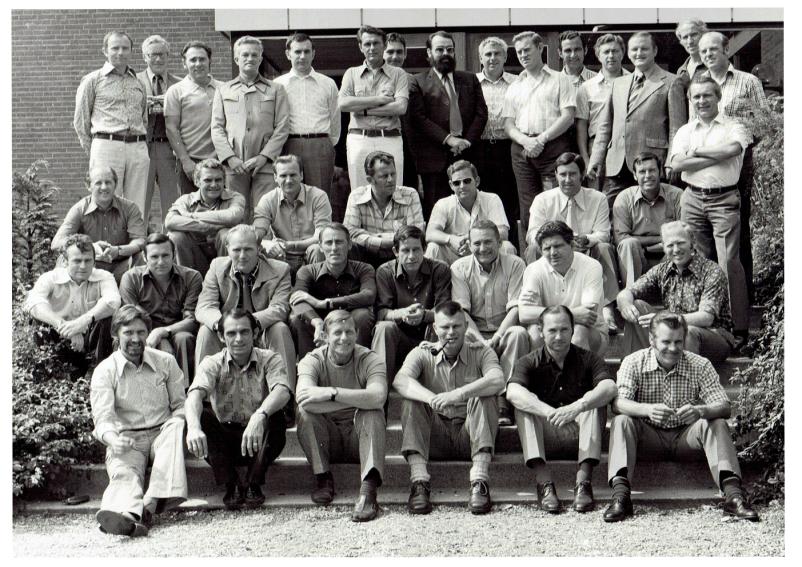 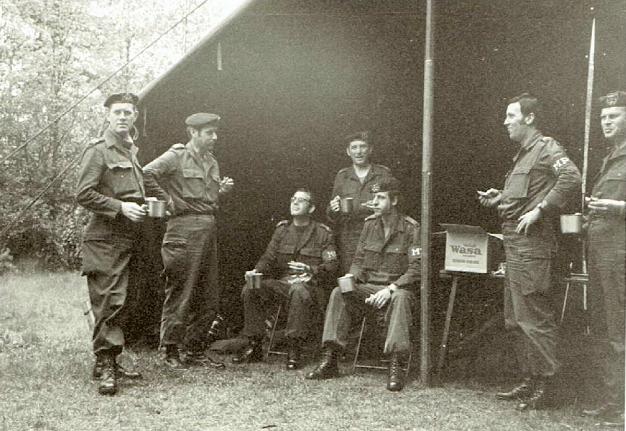 Bivak
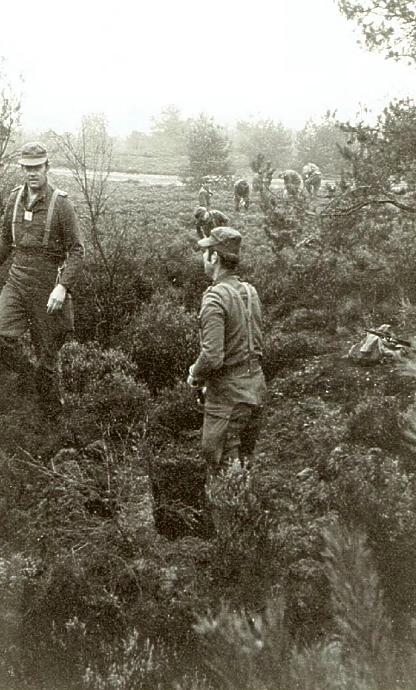 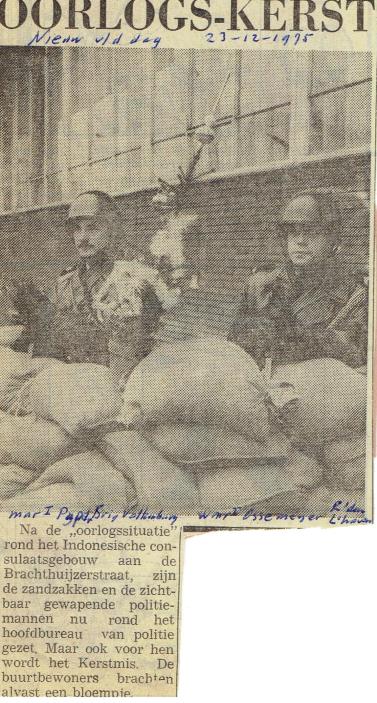 Er voltrok zich een treinkaping; een gijzeling van een schoolklas en inval bij het Indonesisch consulaat te Amsterdam.Tevens was er een dreiging voor het hoofdbureau van politie in Amsterdam . Deze foto is bij dat hoofdbureau
Mar. Pijper en wmr. Osse-meijer. Brigade Valkenburg en Rotterdam – Luchthaven.
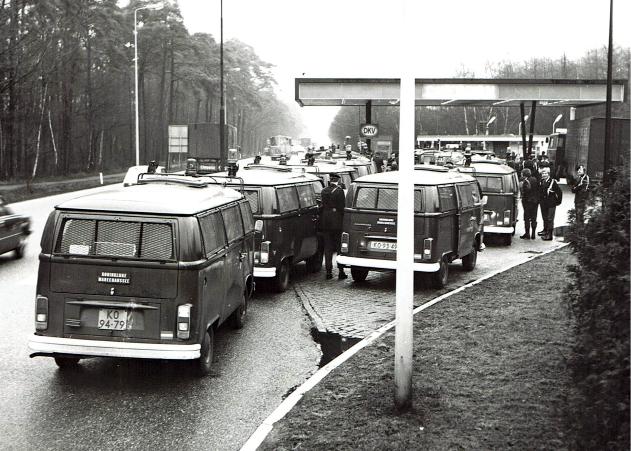 Ook in Almelo moest bijstand worden verleend vanwege een dreiging bij UCN fabriek aldaar. ( uranium verrijking, project prof. Kistenmaker )
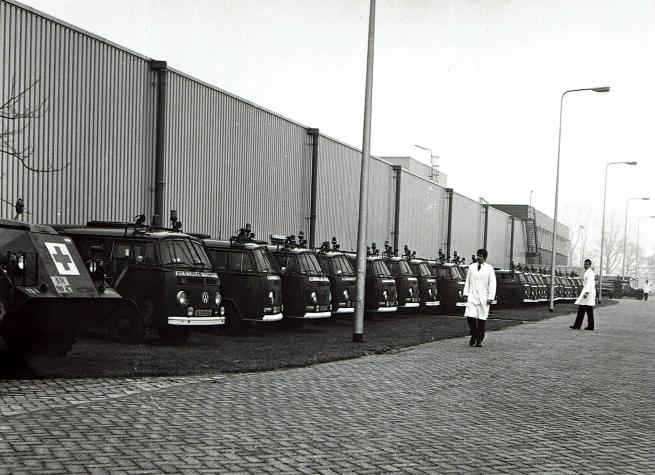 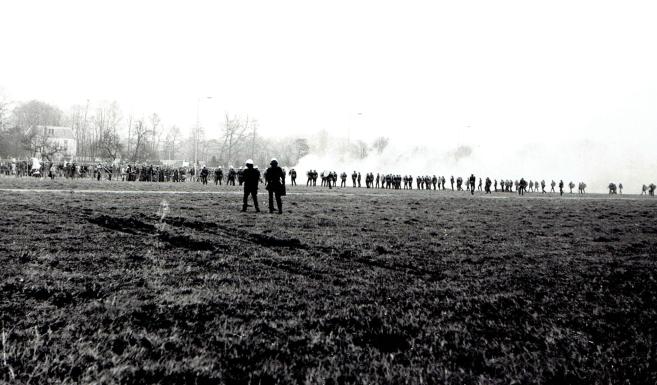 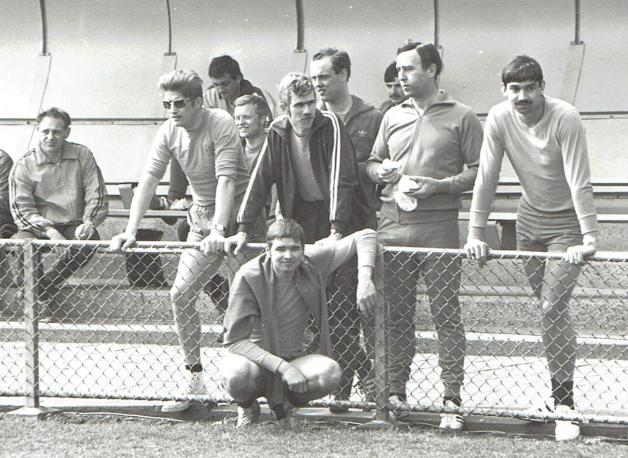 District sportdag
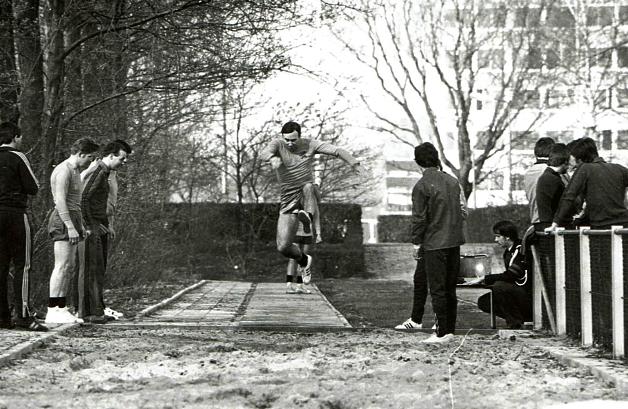 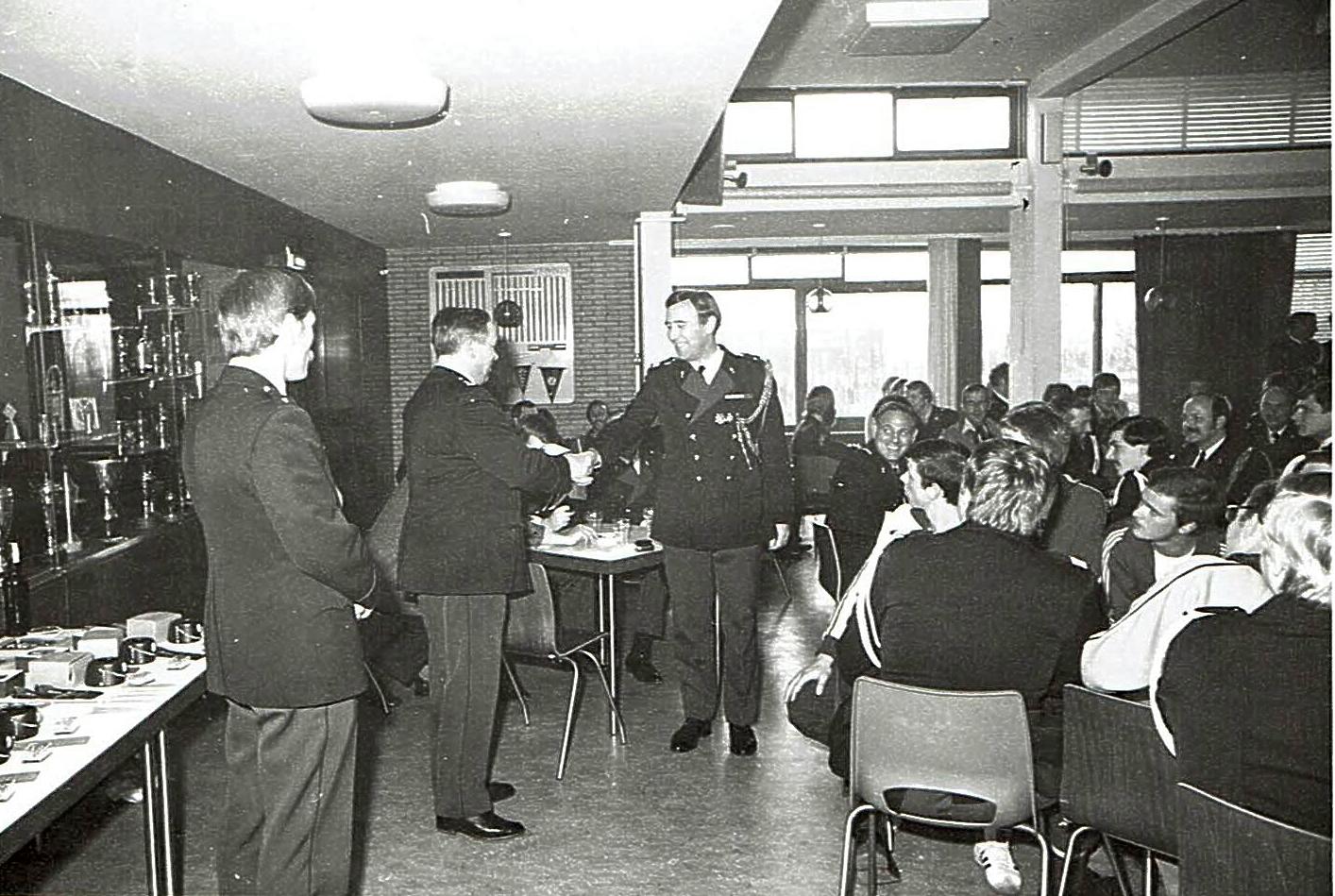 Prijsuitreiking door majoor van Lier
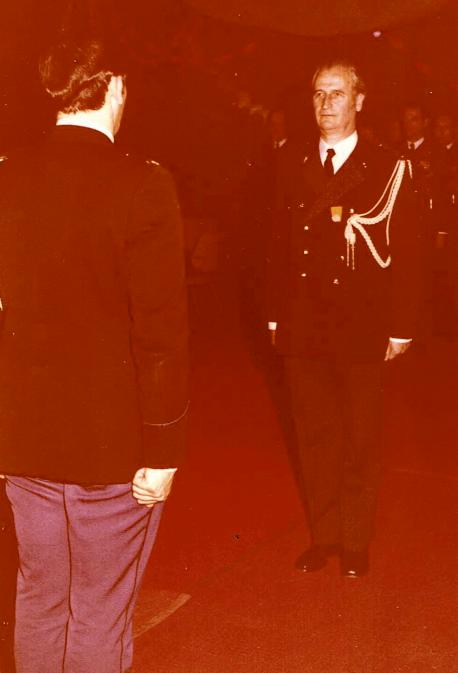 Door adjudant D.v.d.Spek worden den aanwezigen gemeld bij majoor de Wit, district cdt. 

Ter gelegenheid van de medaille uitreiking, voor 24 jaar trouwe dienst, aan de opperwachtmeestersKlaas van Diermen en Piet Verdonk.Zie de volgende dia’s van deze plech-             tigheid.
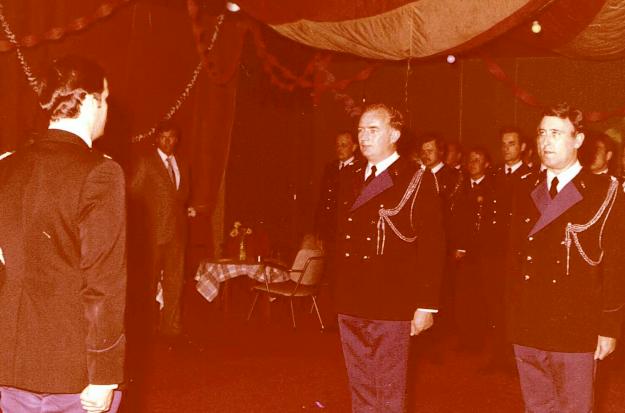 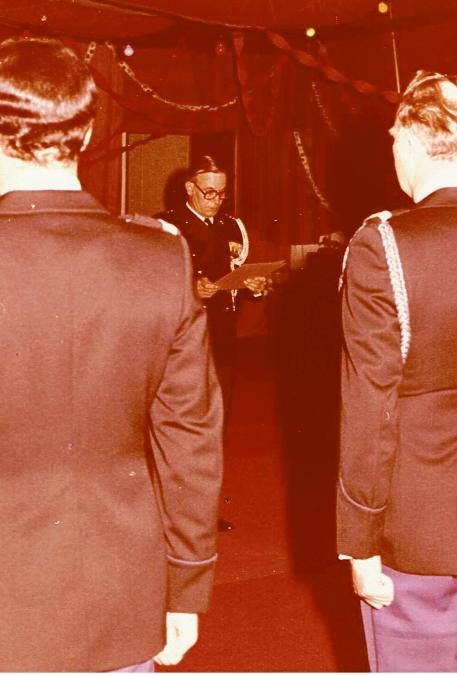 De beschikking wordt voorgelezen door de brigadecommandant
Kapitein Boschman
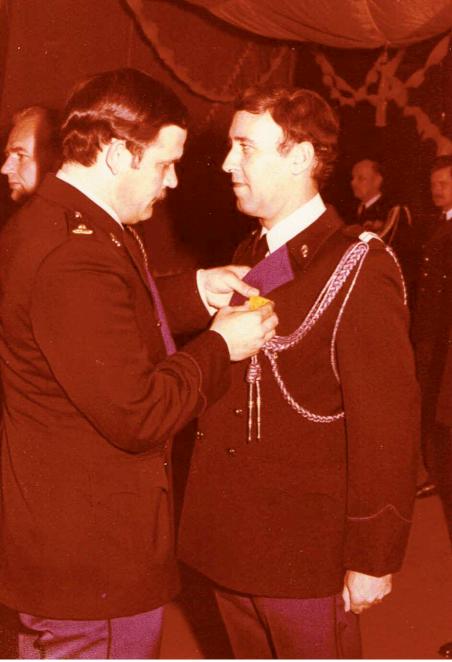 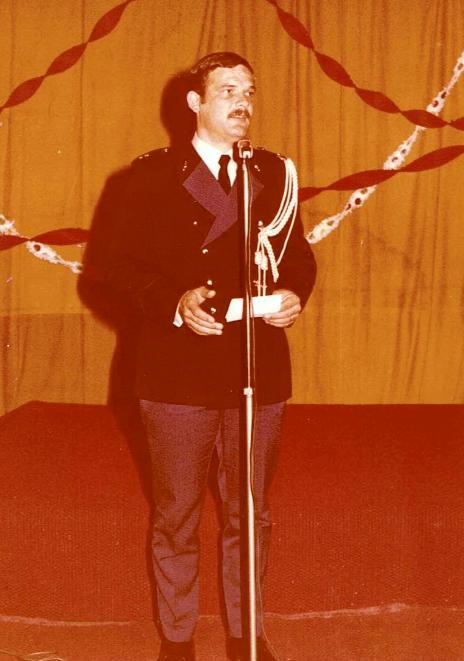 Toespraak door Maj00r De Wit
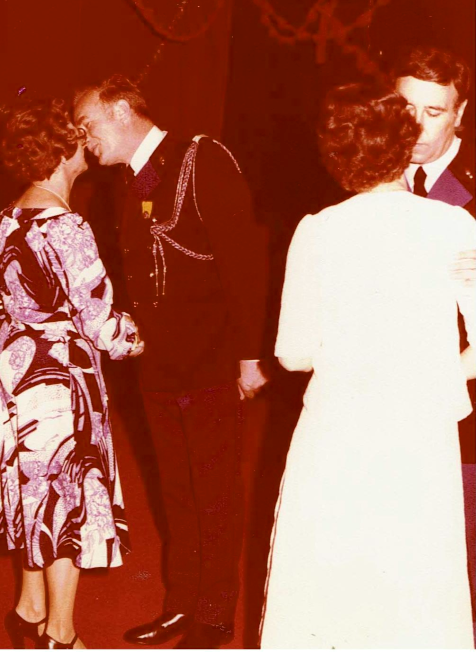 Felicitaties door echtgenotes
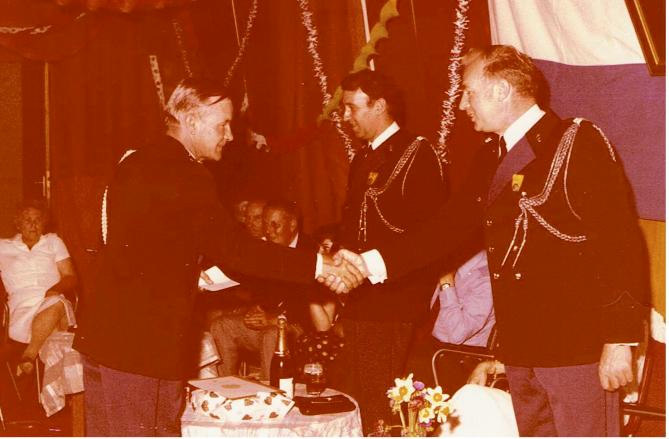 Felicitaties door Boschman. Zie ook volgende dia
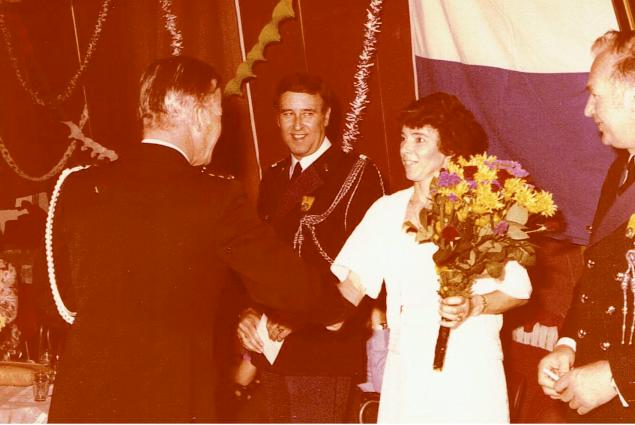 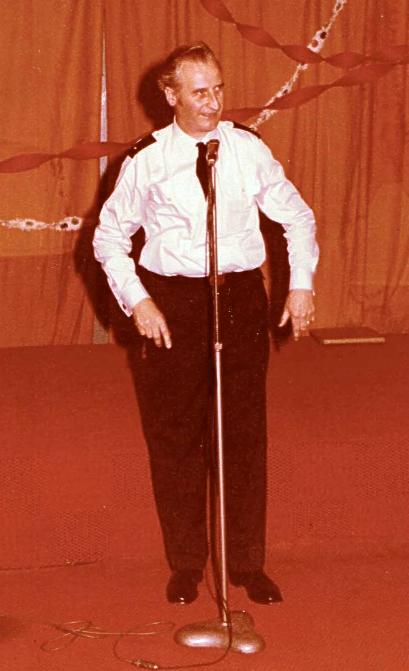 Felicitaties van mijn afdelingscommandant
v.d. Spek
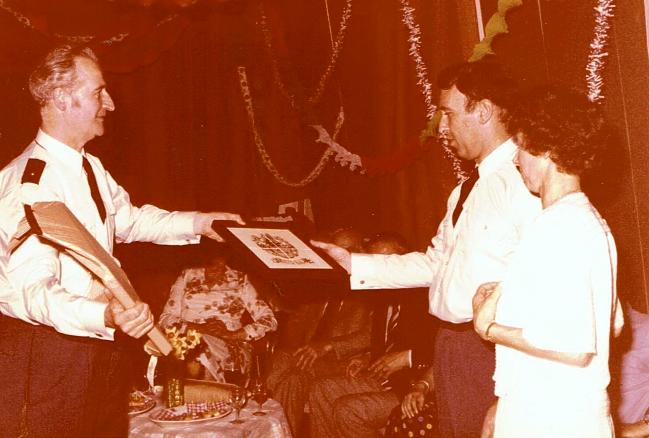 Dirk zijn toespraak bleef niet bij woorden.
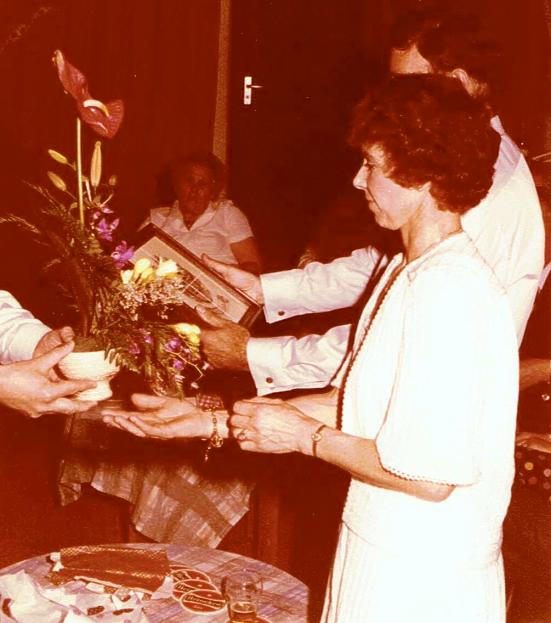 Veel felicitaties volgden. Zie hierna
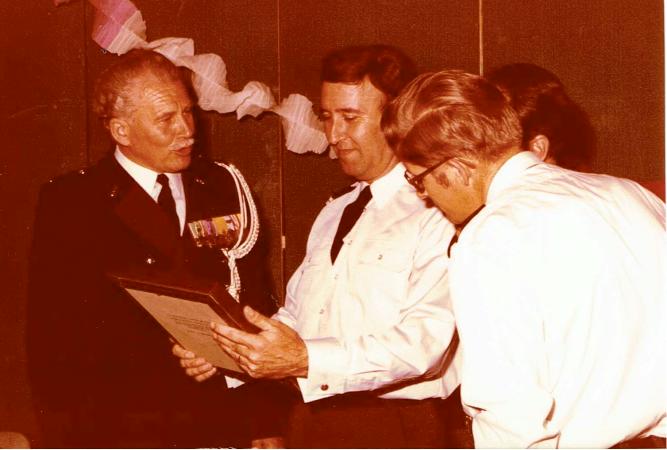 Jaap Vet schilderde het familiewapen Verdonck
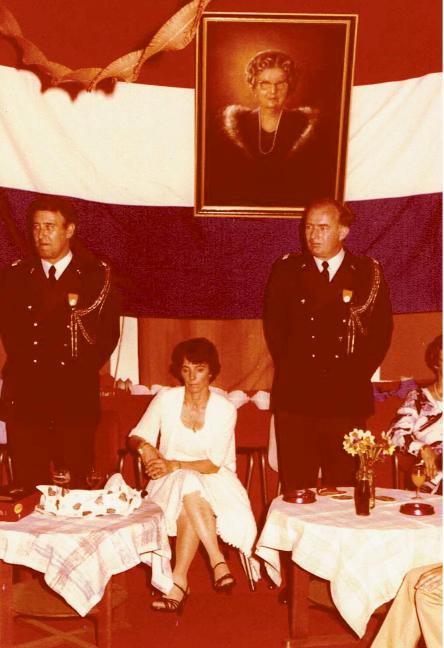 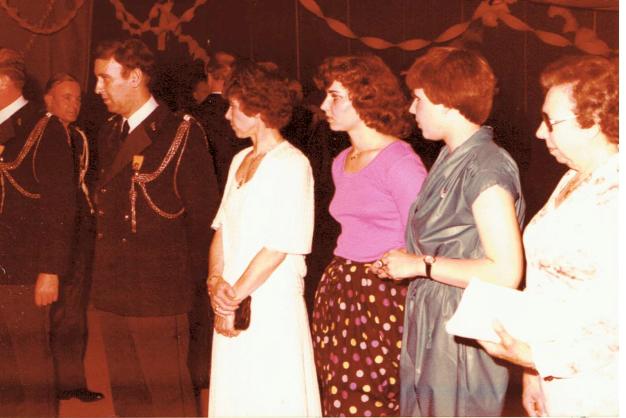 Het gezin en mijn moeder deelde in de vreugde.
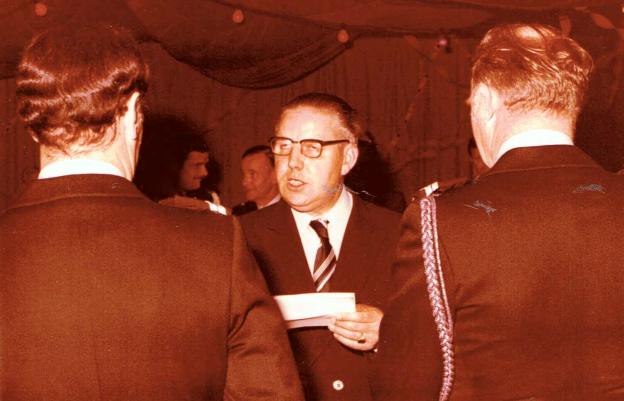 Dhr. Keetman, ambt. militaire zaken gem. Amsterdam met een gedicht
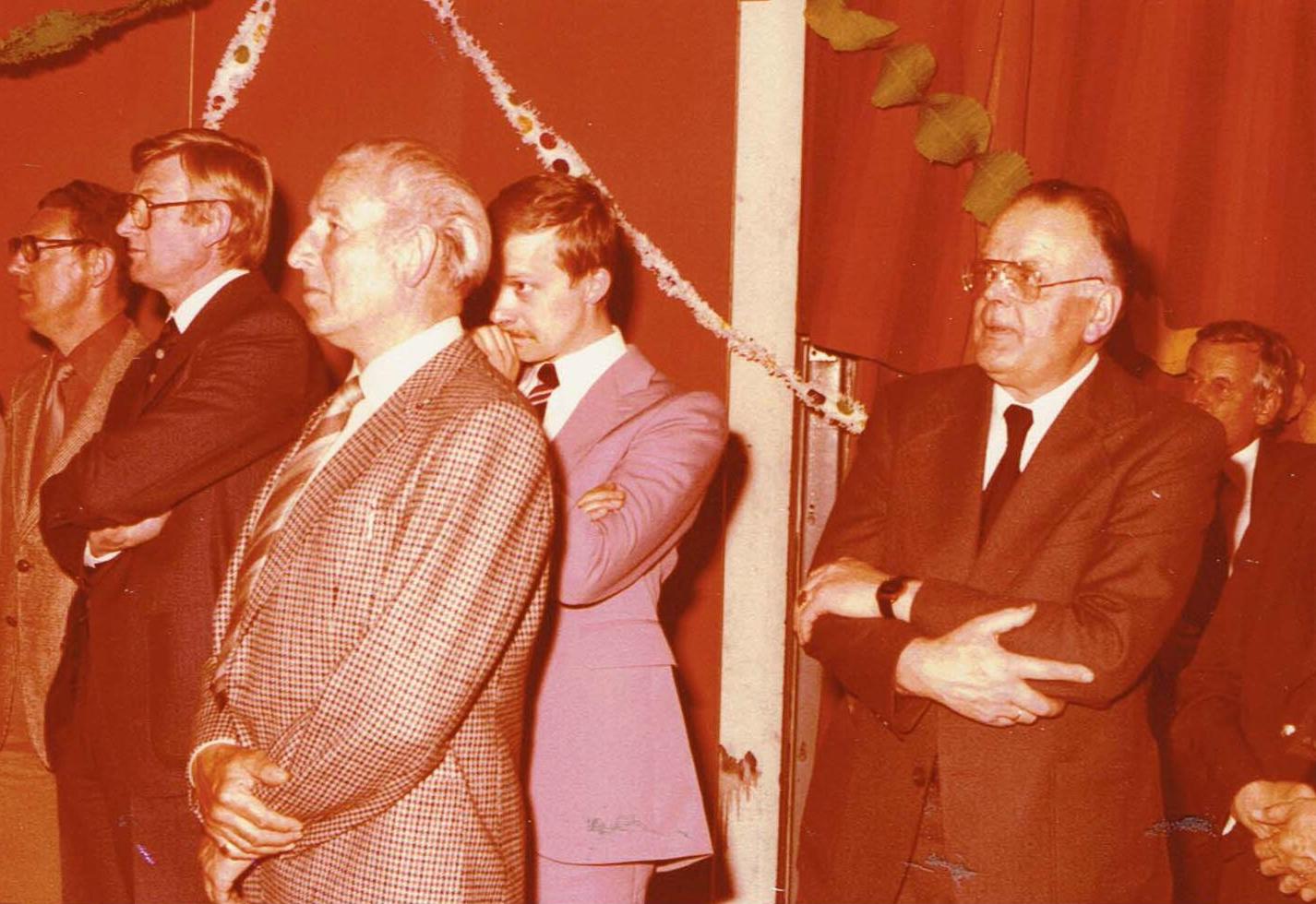 Vooraan Van Zaanen Gem. Politie Amsterdam. De overige heren vormen een delegatie van De Ned. bank
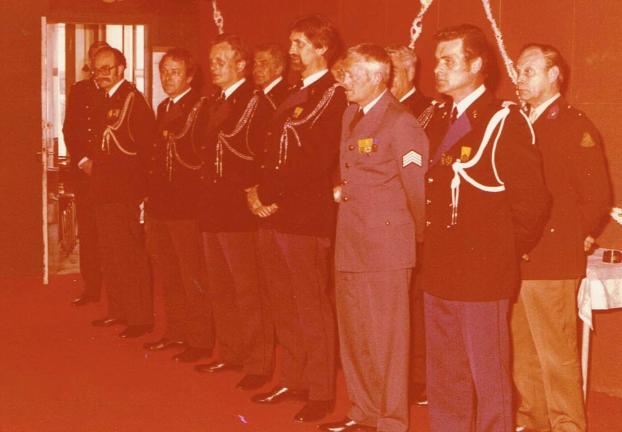 Op deze en volgende dia’s genodigden en personeel van de briagde.
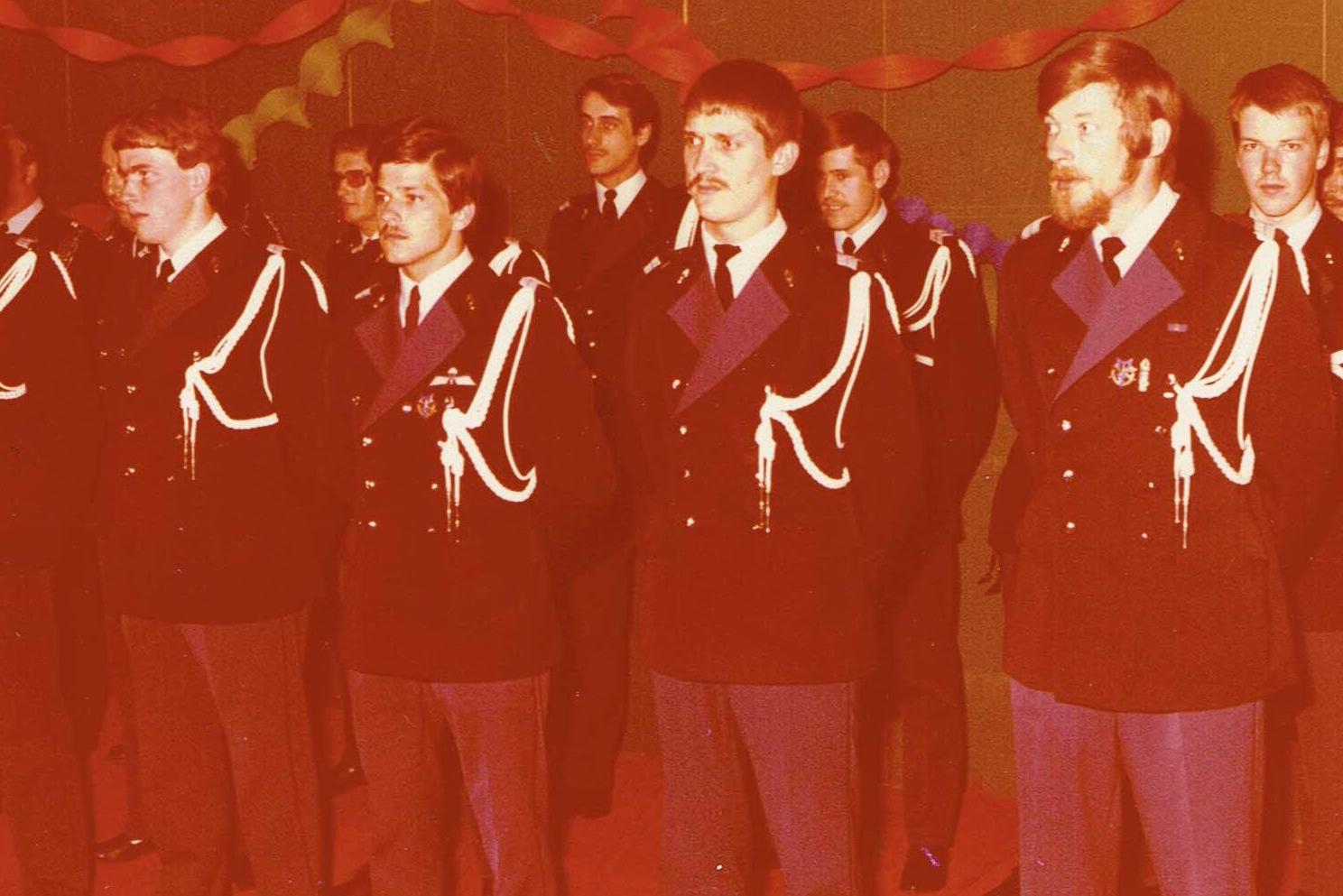 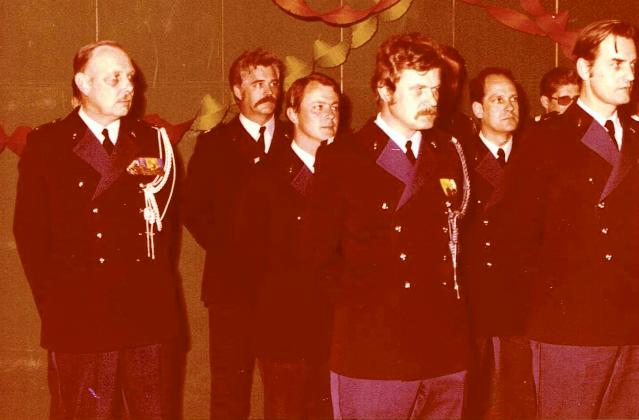 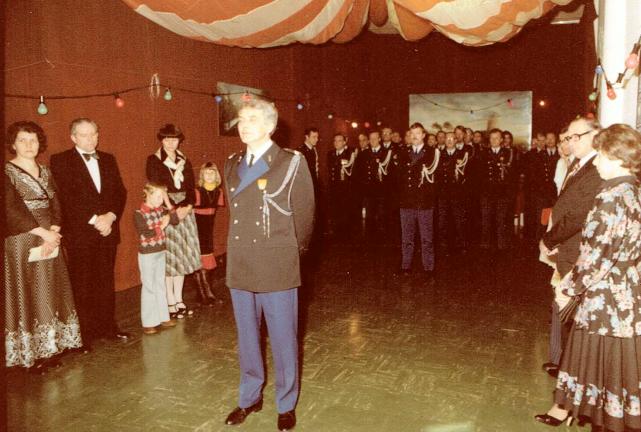 Willem  Rosier uitreiking 24 jr. tr. dienst medaille in een ruimte van het  Districtbureau aan de Kloveniersburgwal.
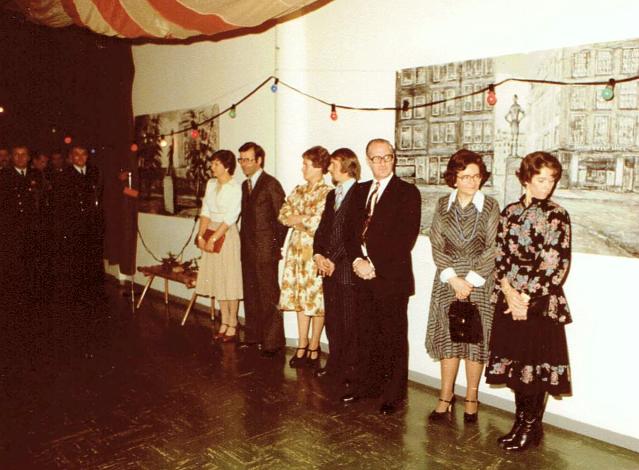 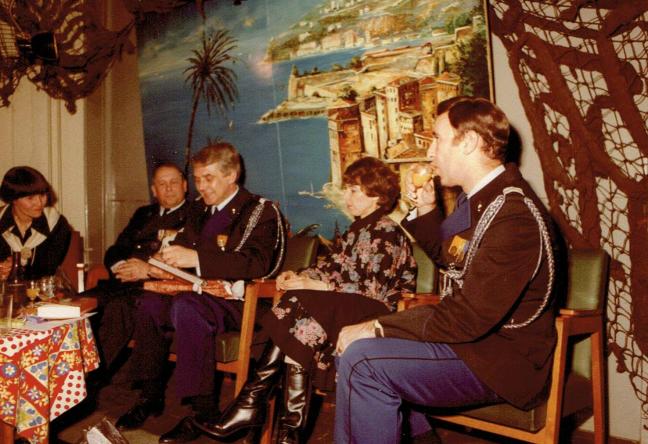 Uitreiking werd verricht door major van Lier